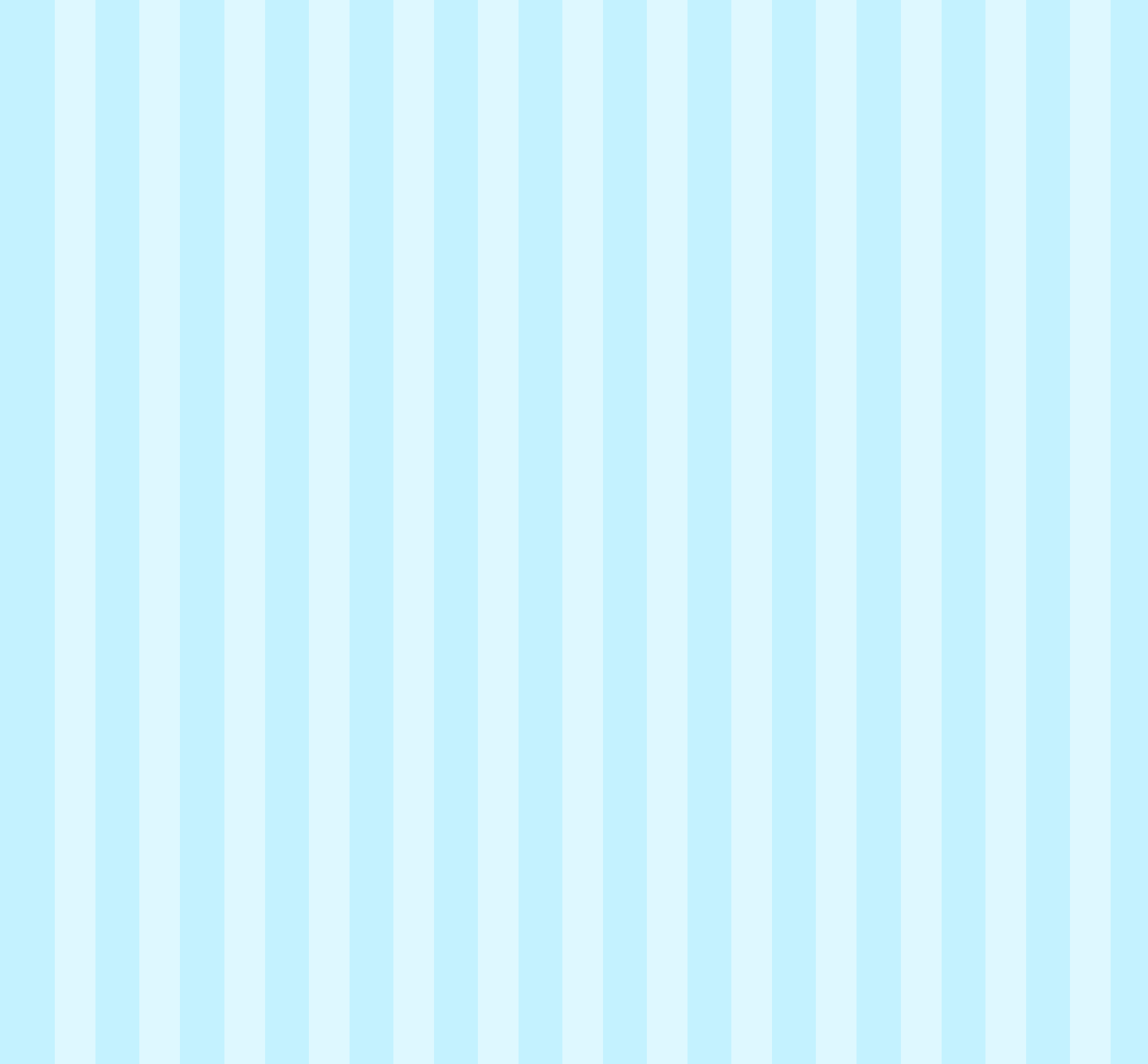 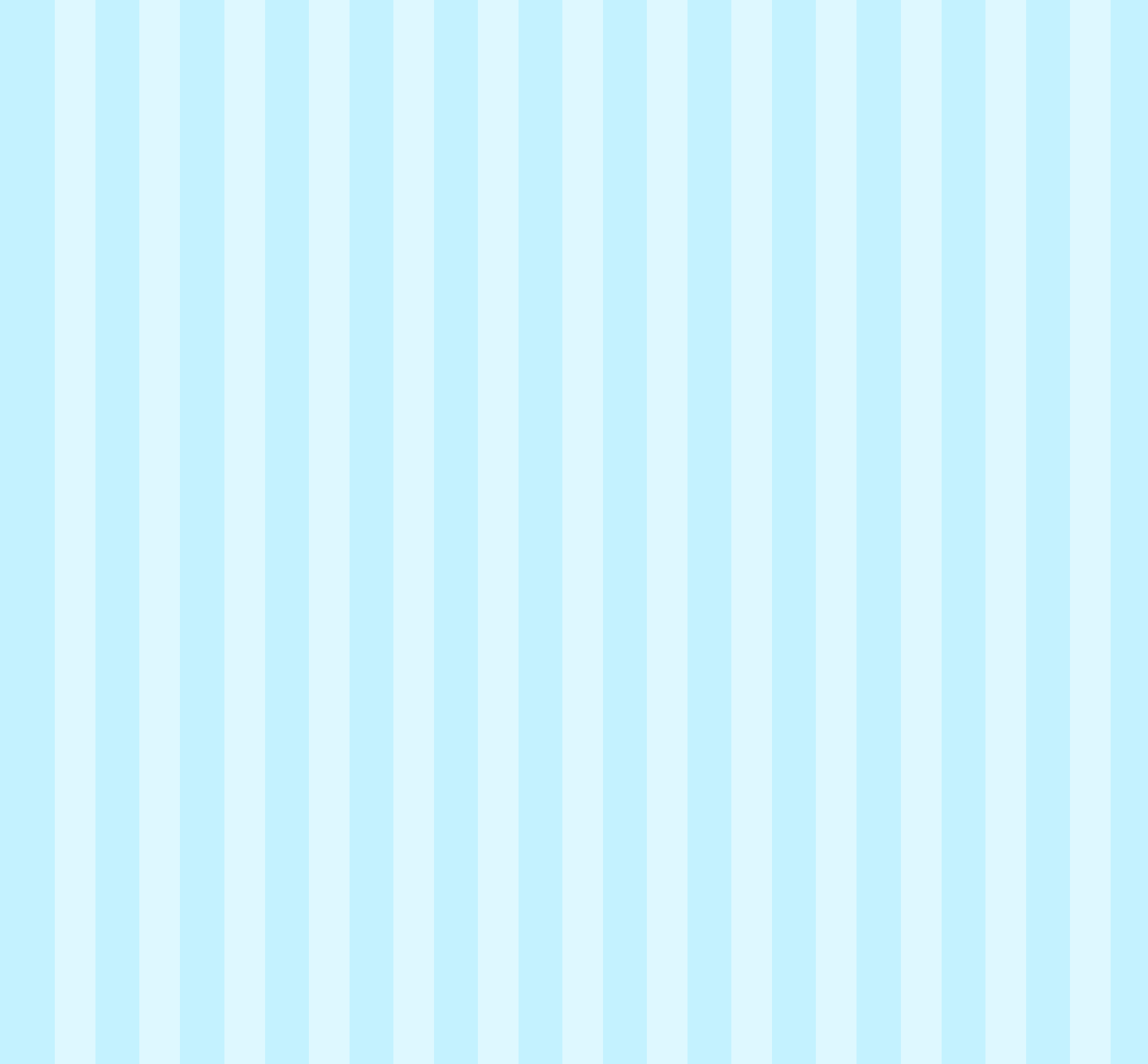 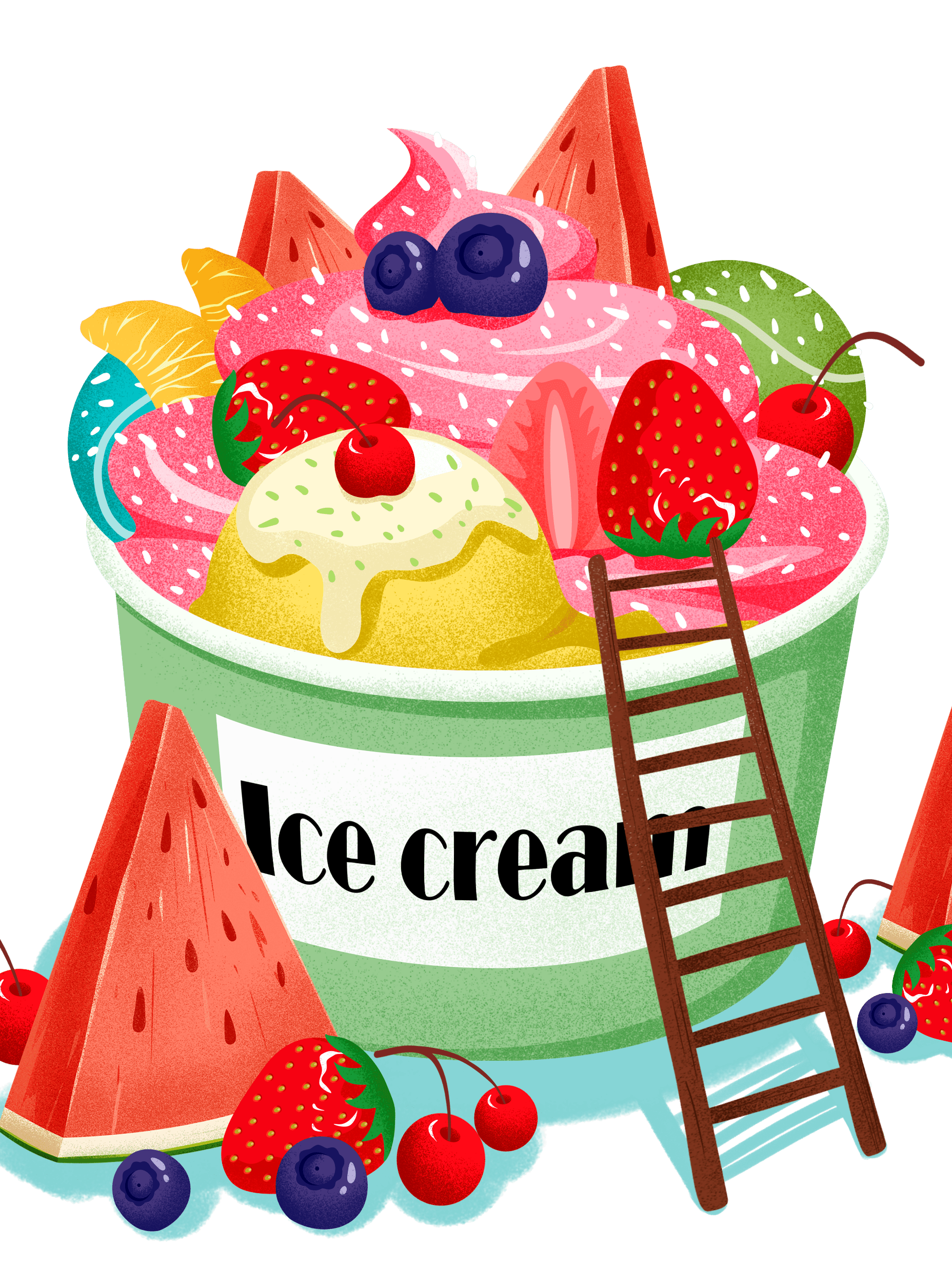 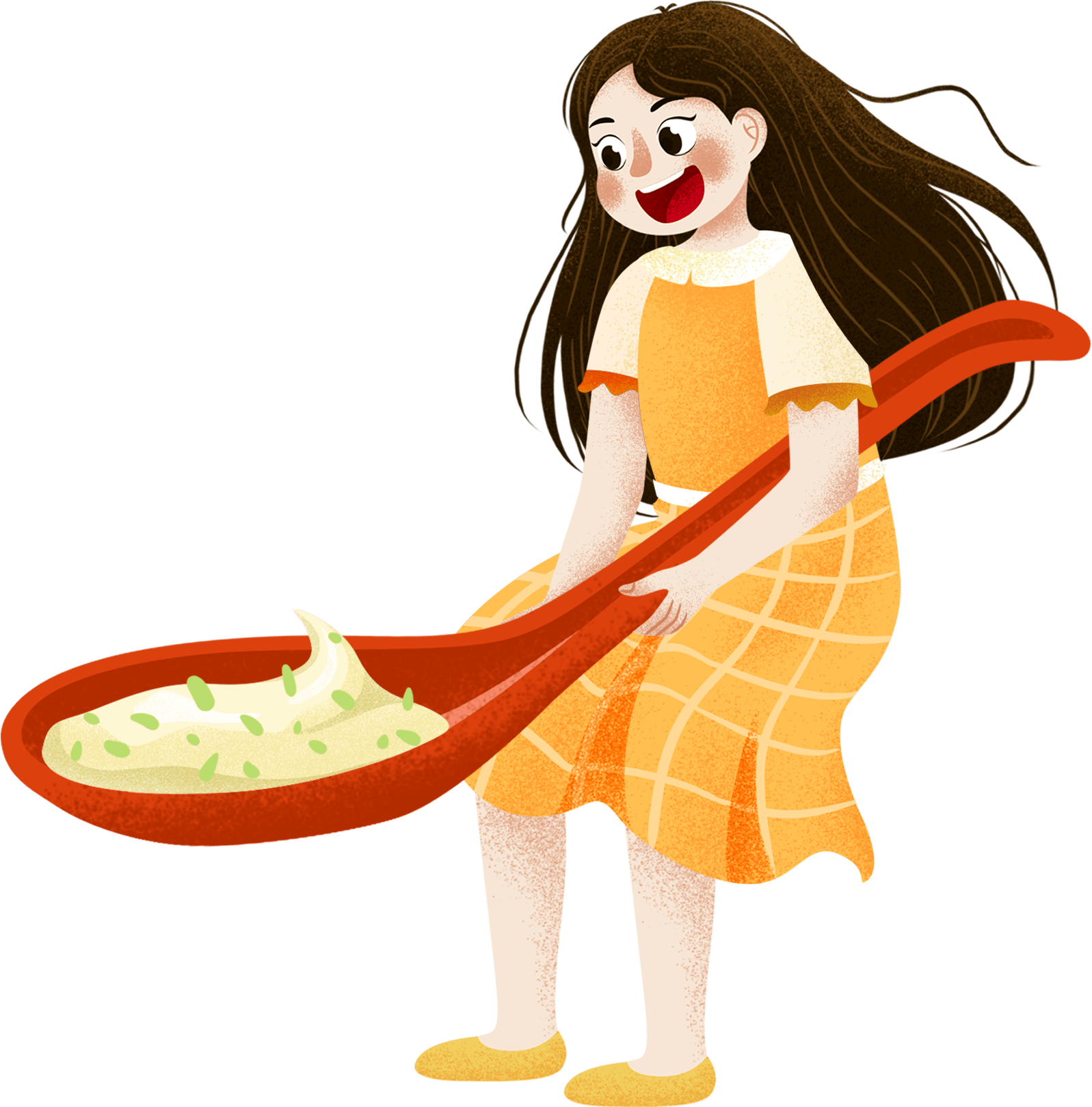 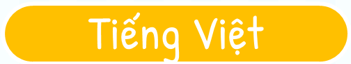 Đọc: Mùa hè lấp lánh
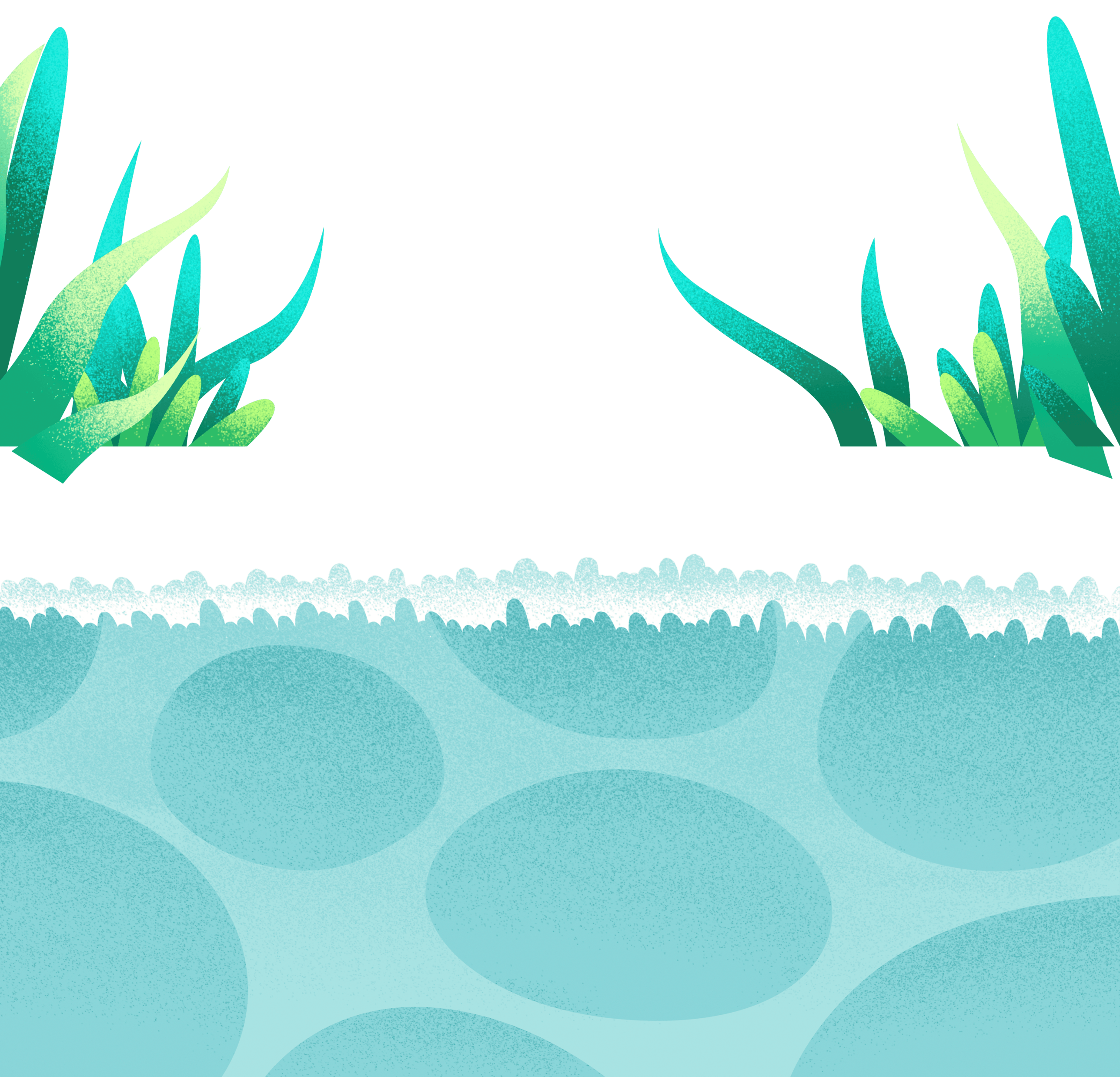 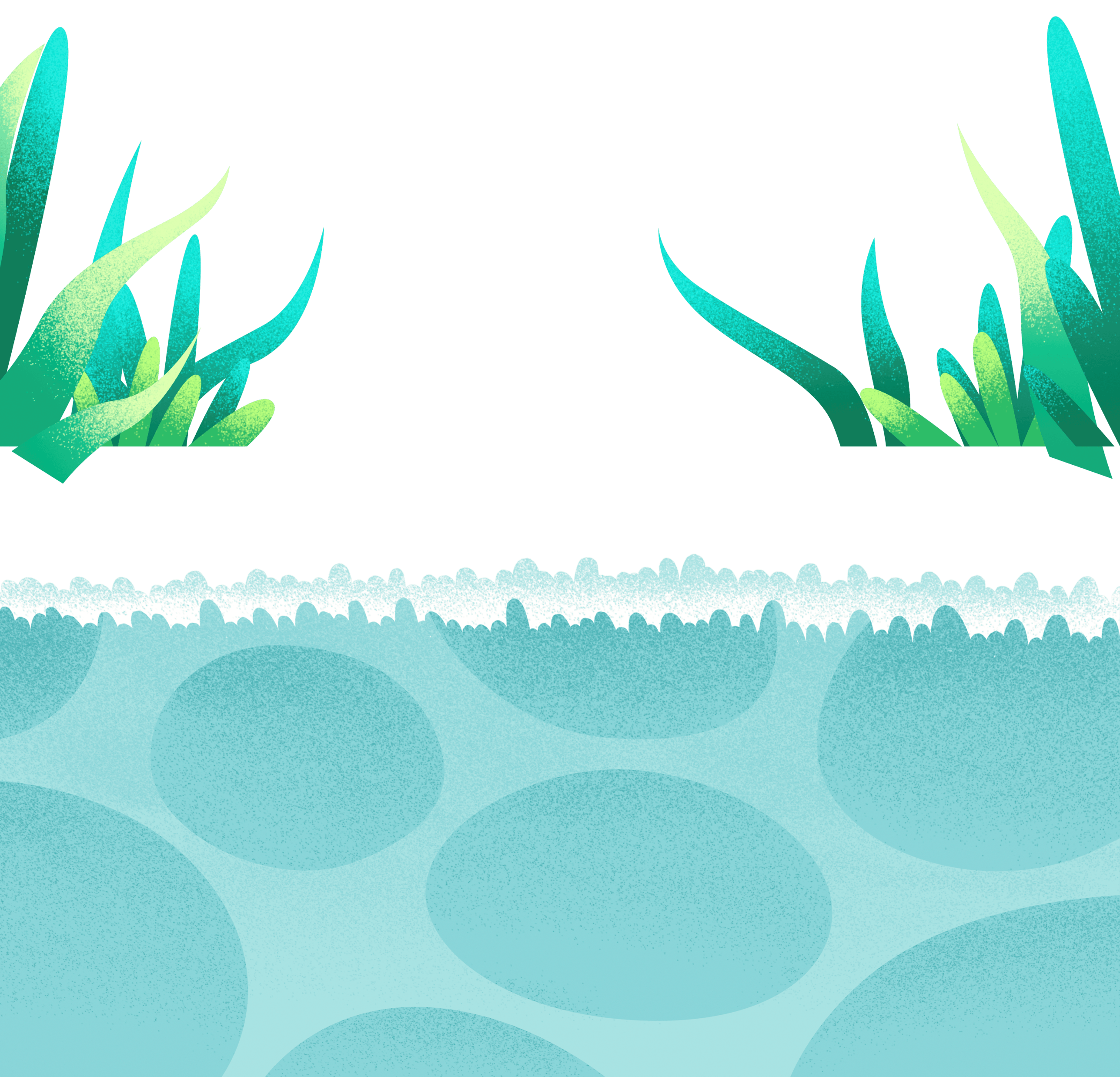 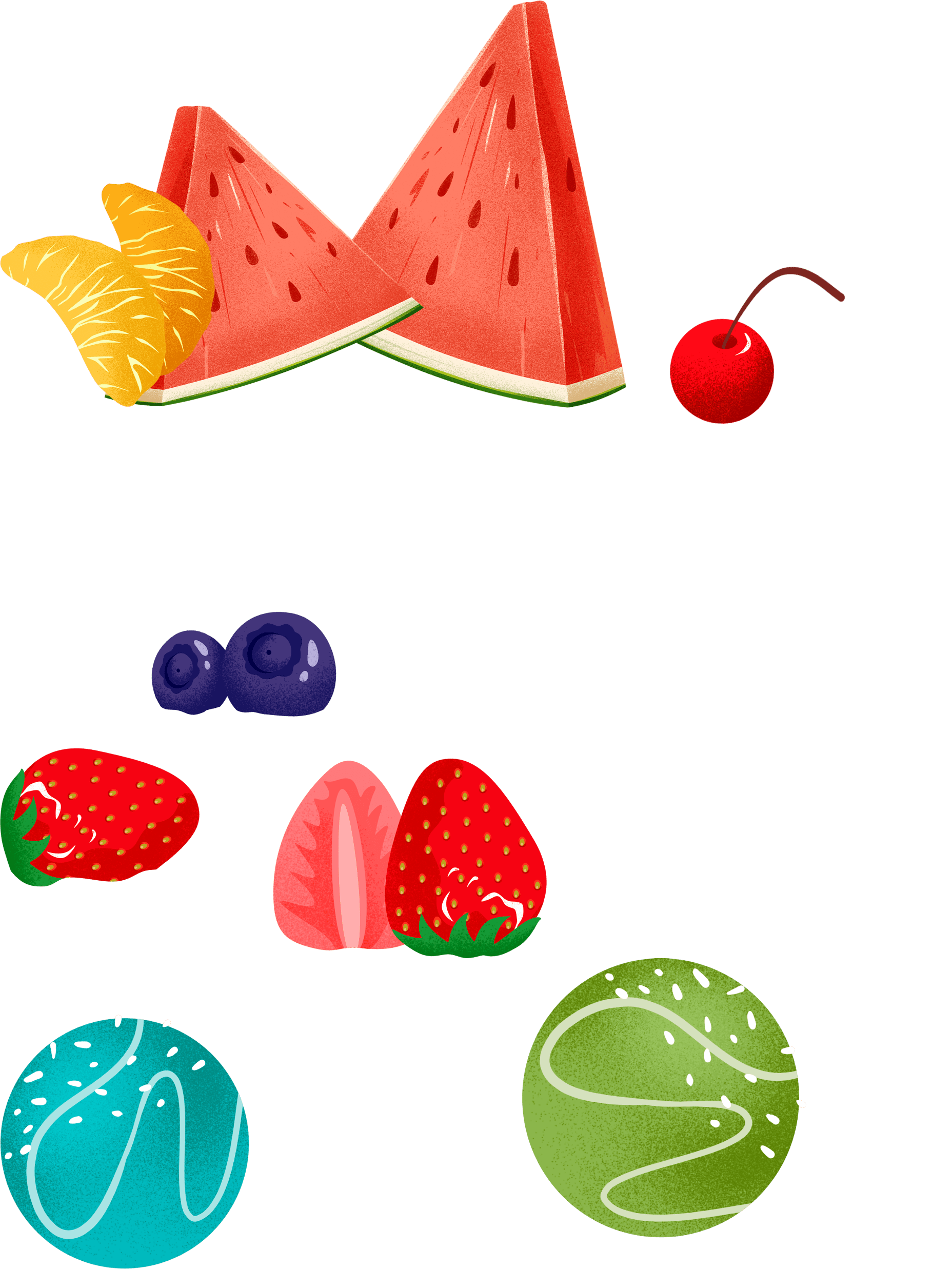 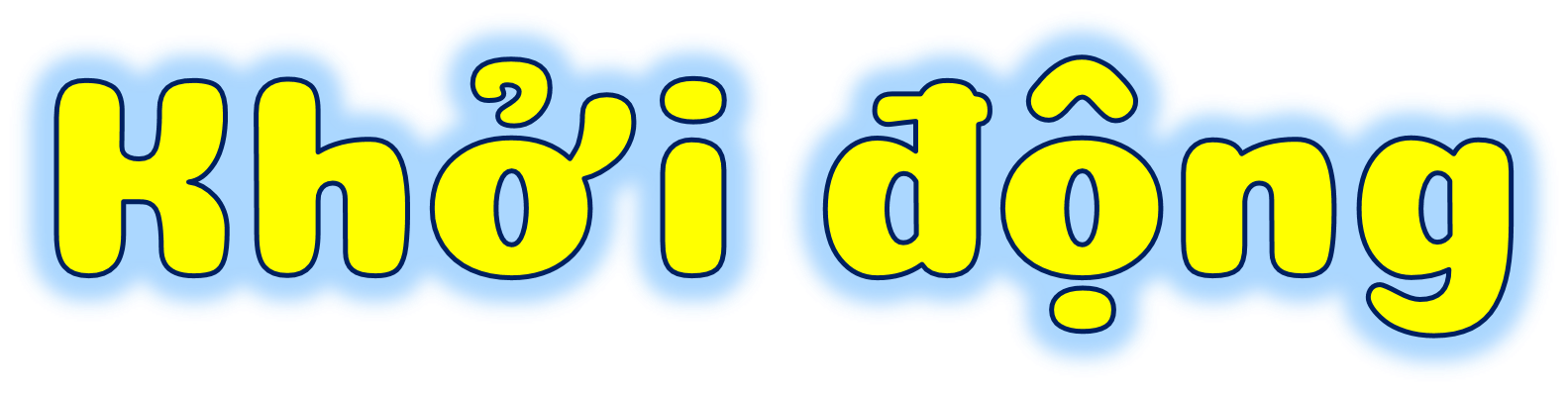 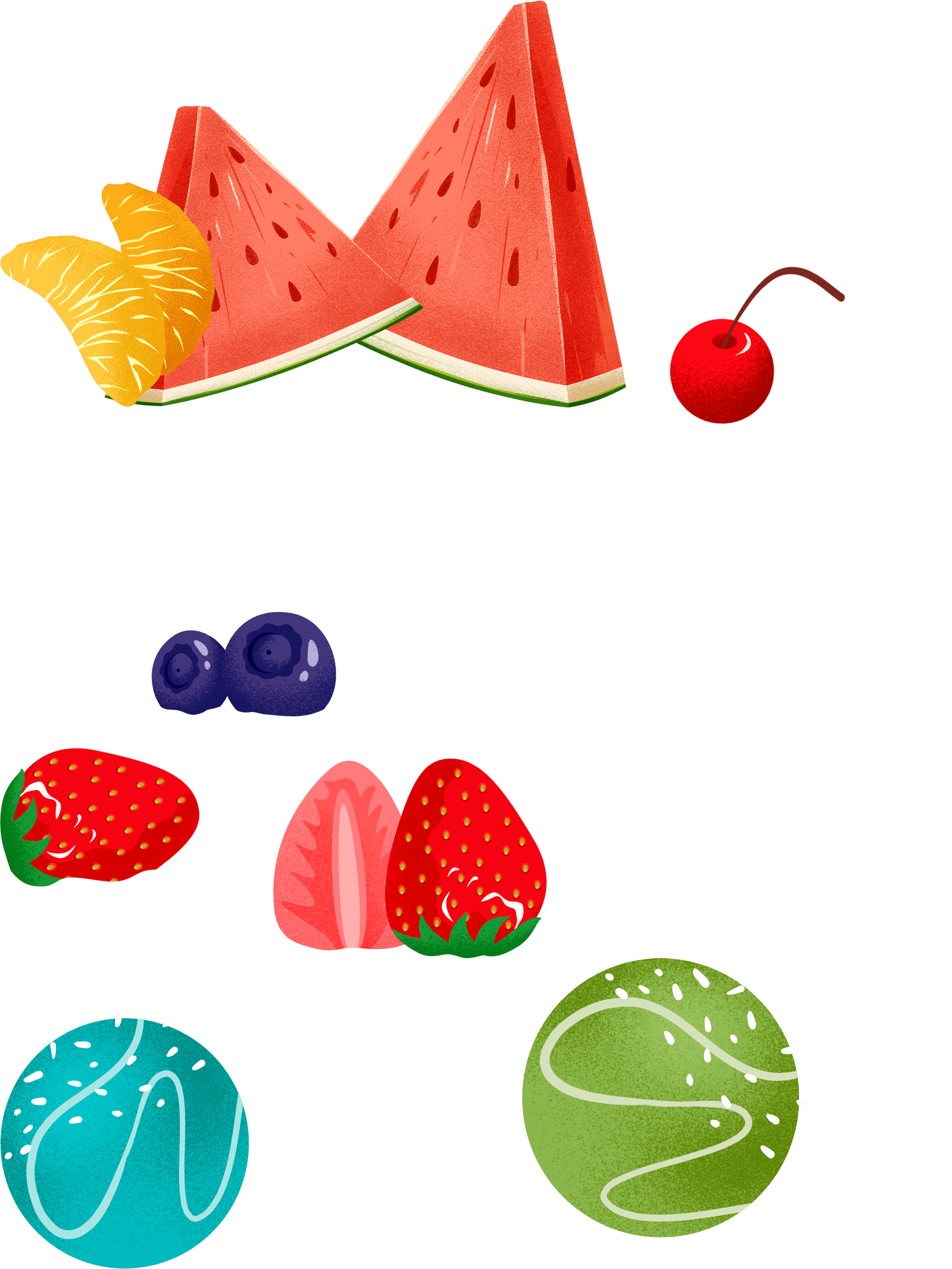 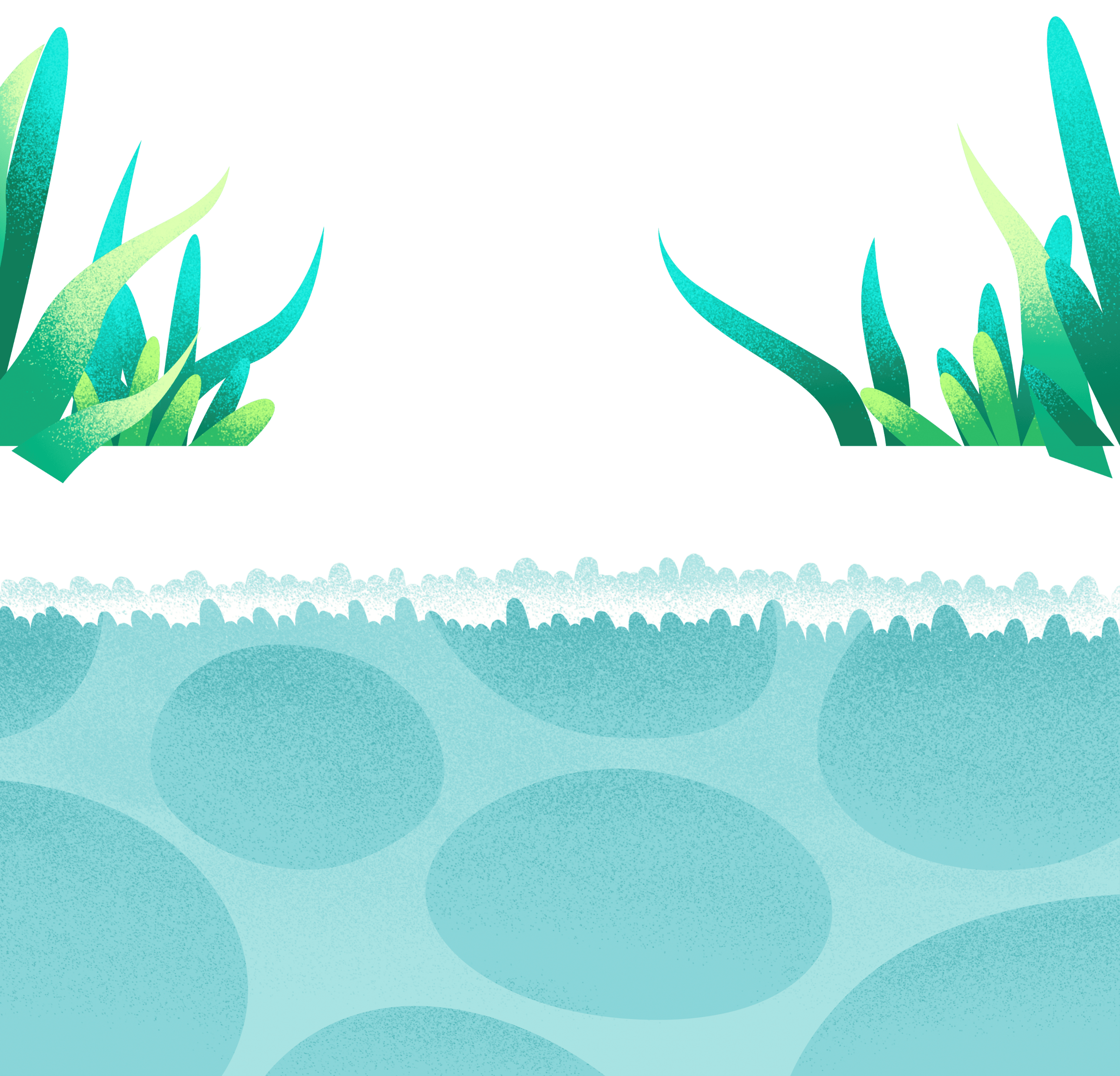 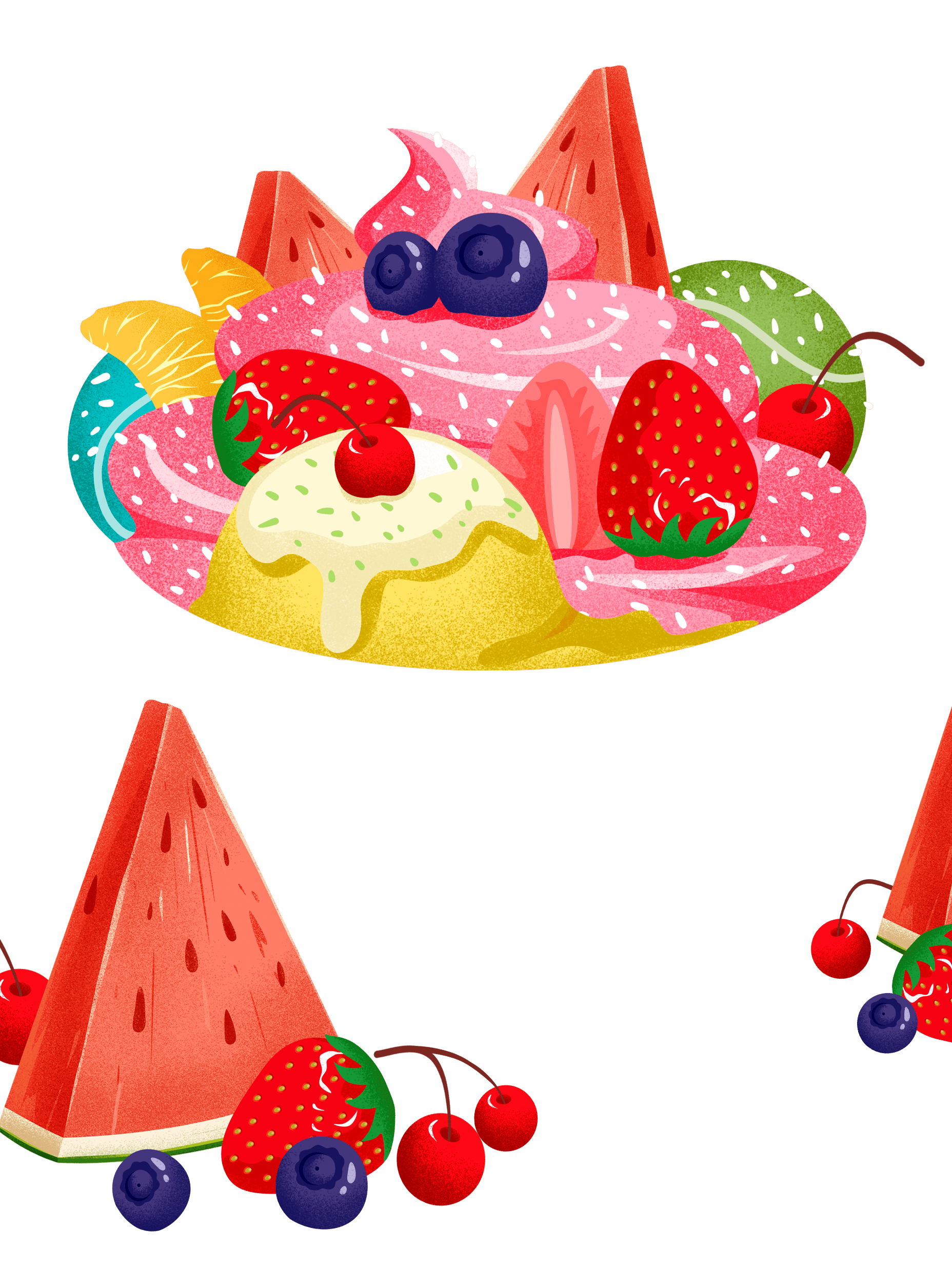 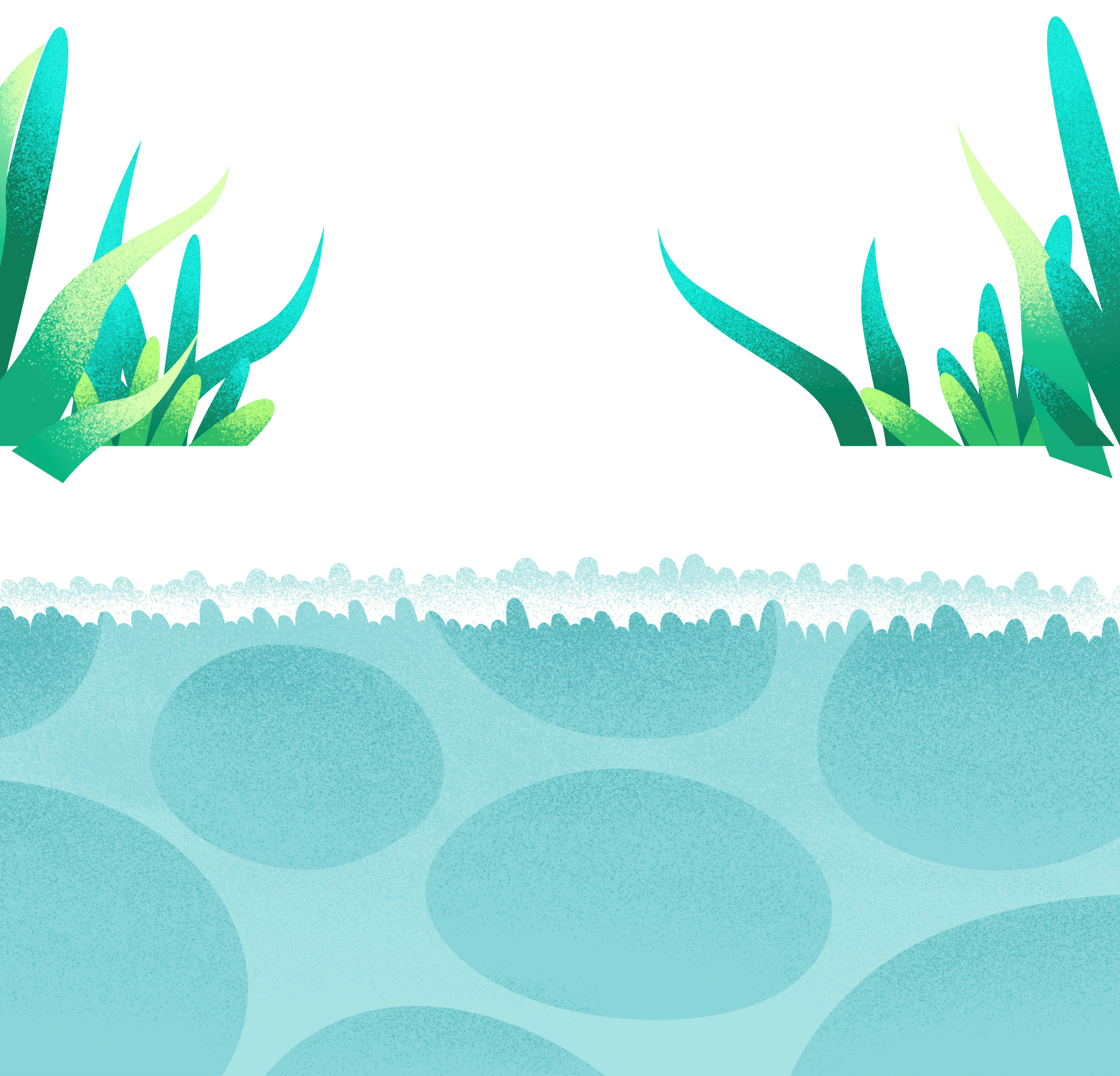 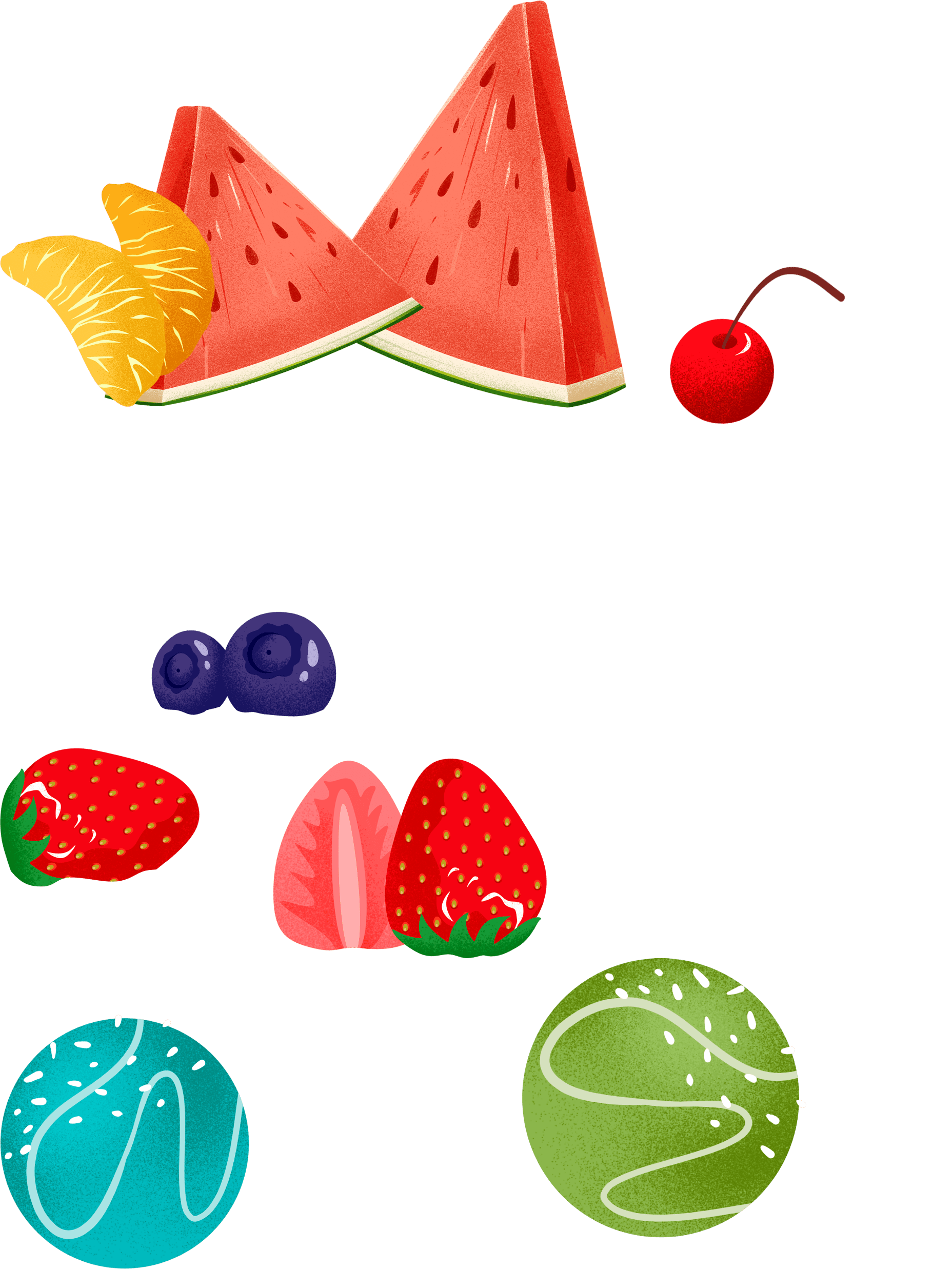 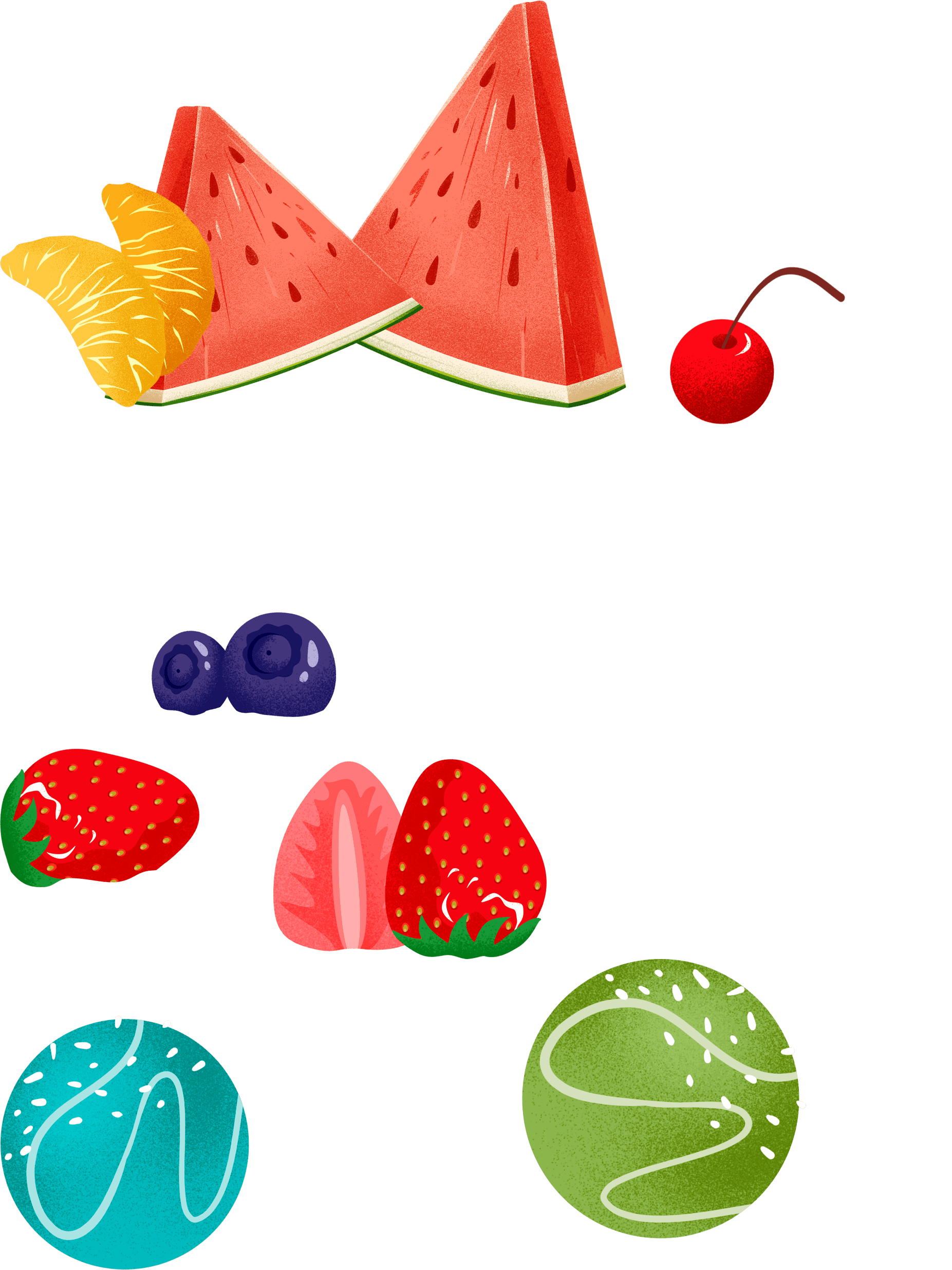 Ôn và khởi động (Xe bus yêu thương)
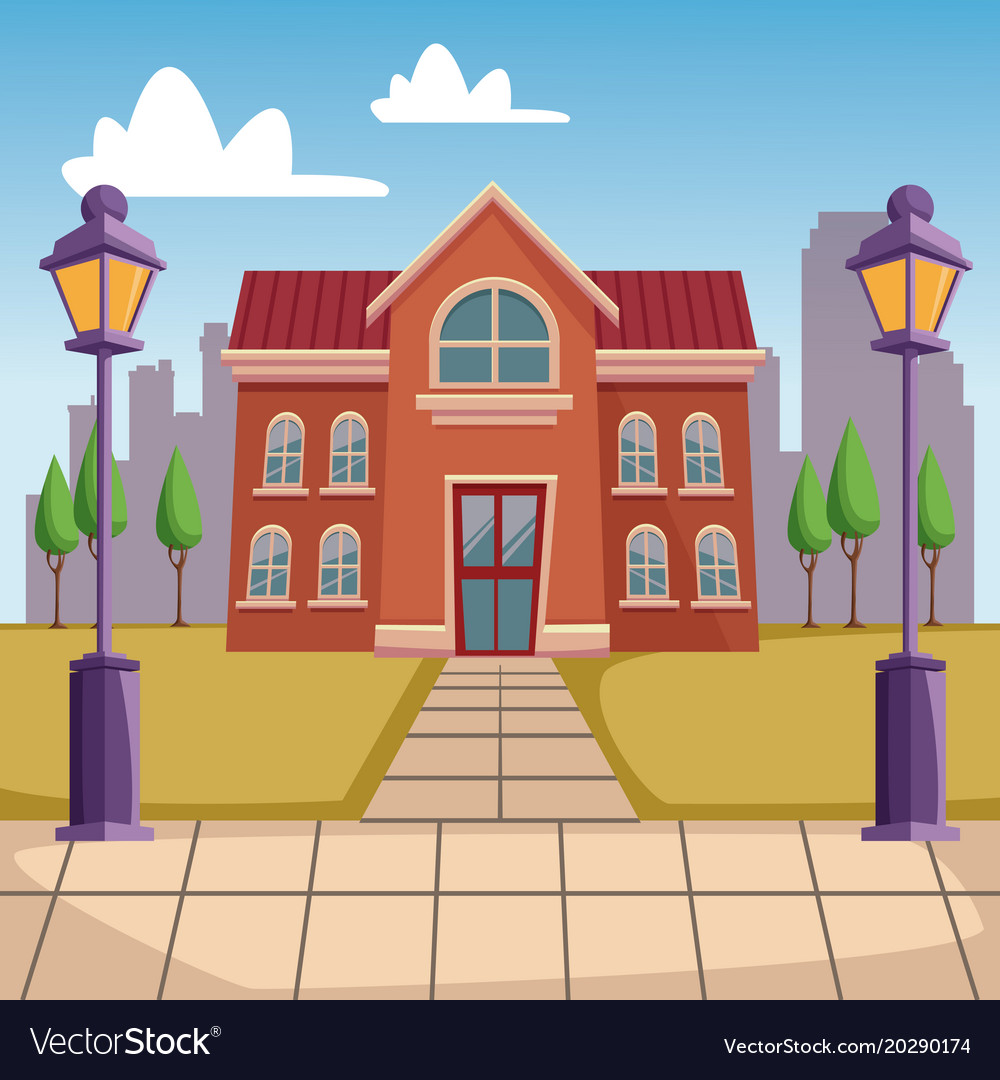 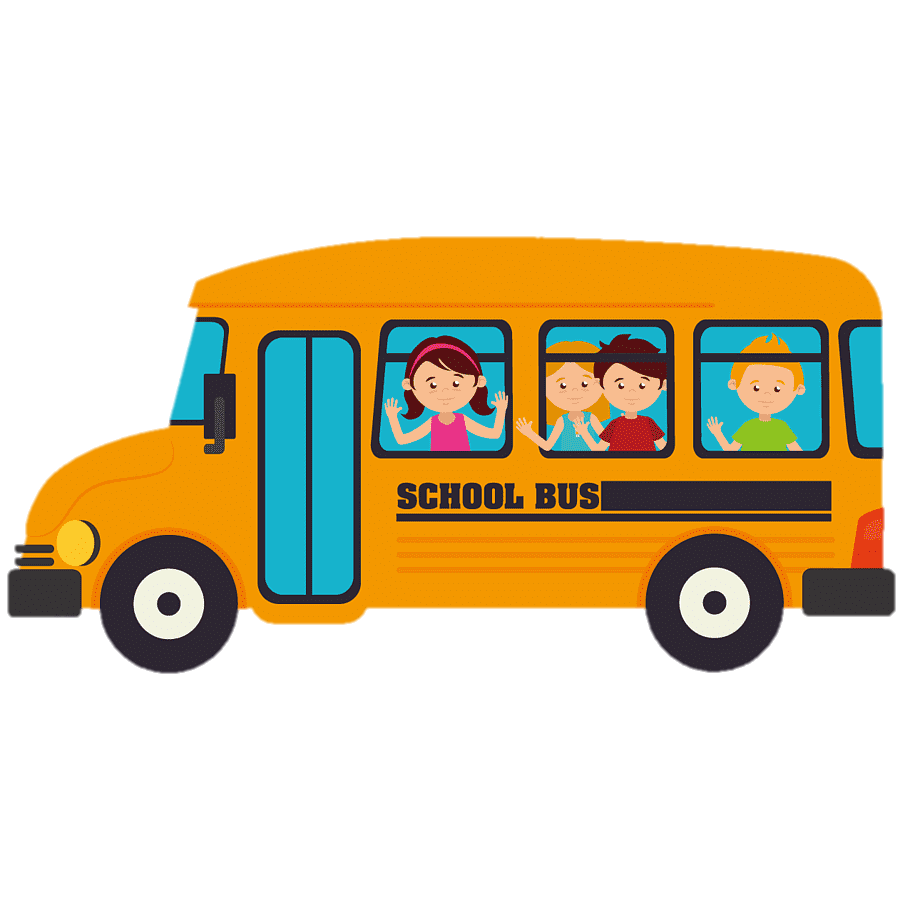 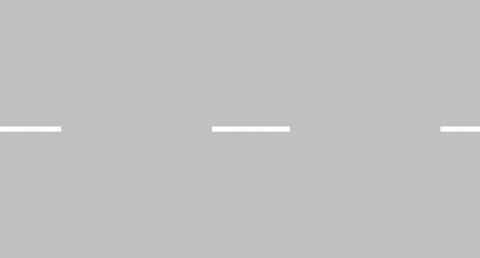 [Speaker Notes: Bài giảng thiết kế bởi: Hương Thảo - tranthao121006@gmail.com]
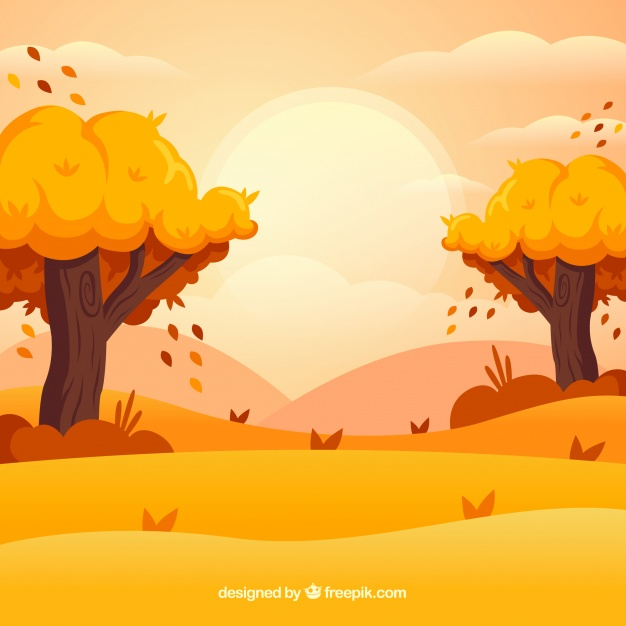 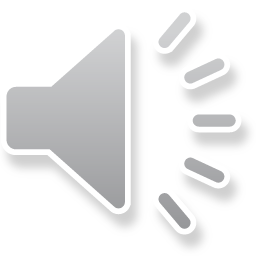 Trong bài Tập nấu ăn, các em được học làm món gò?
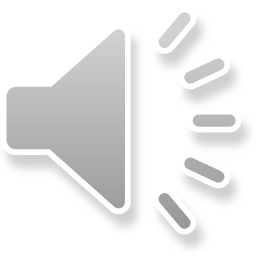 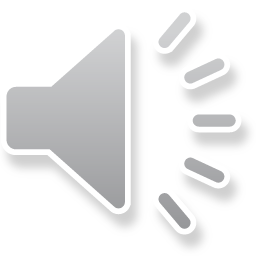 B. Trứng đúc thịt
A. Rang thịt
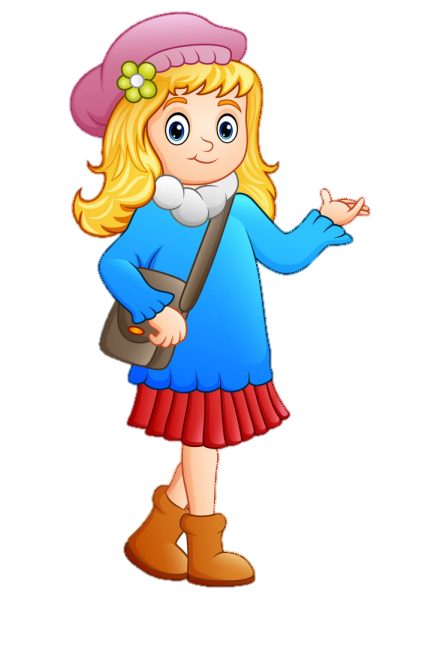 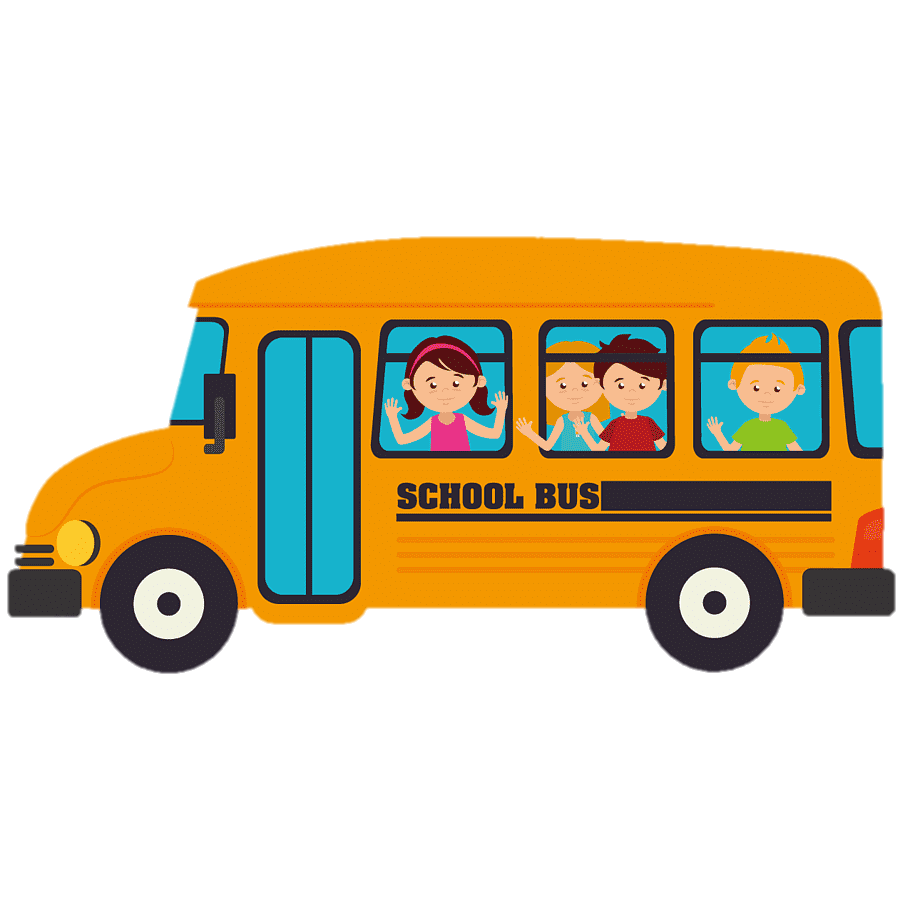 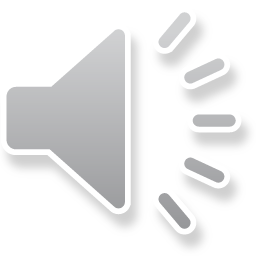 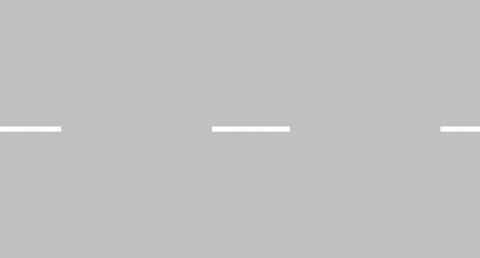 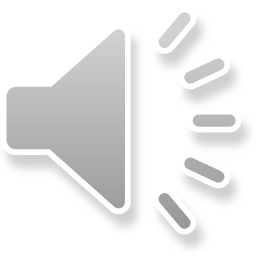 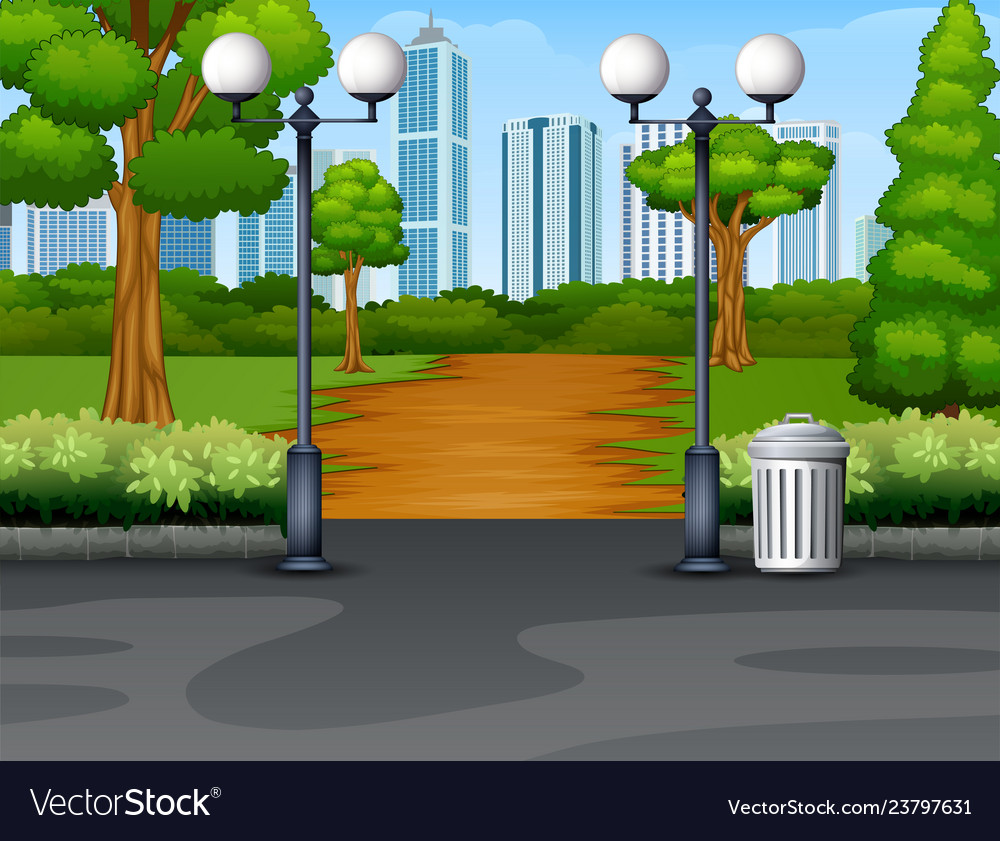 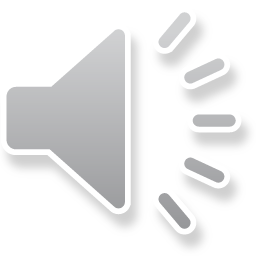 Có mấy bước để làm món Trứng đúc thịt?
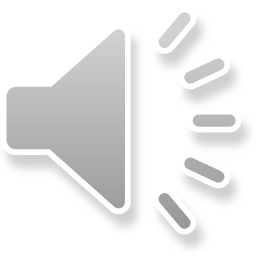 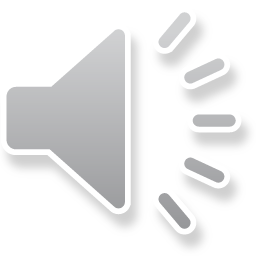 B. 4 bước
A. 6 bước
C. 5 bước
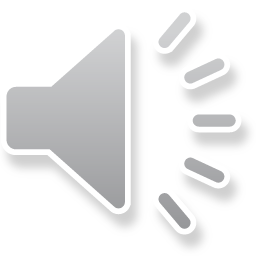 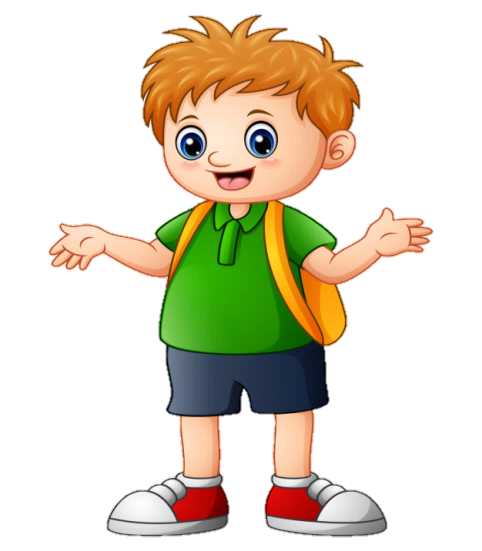 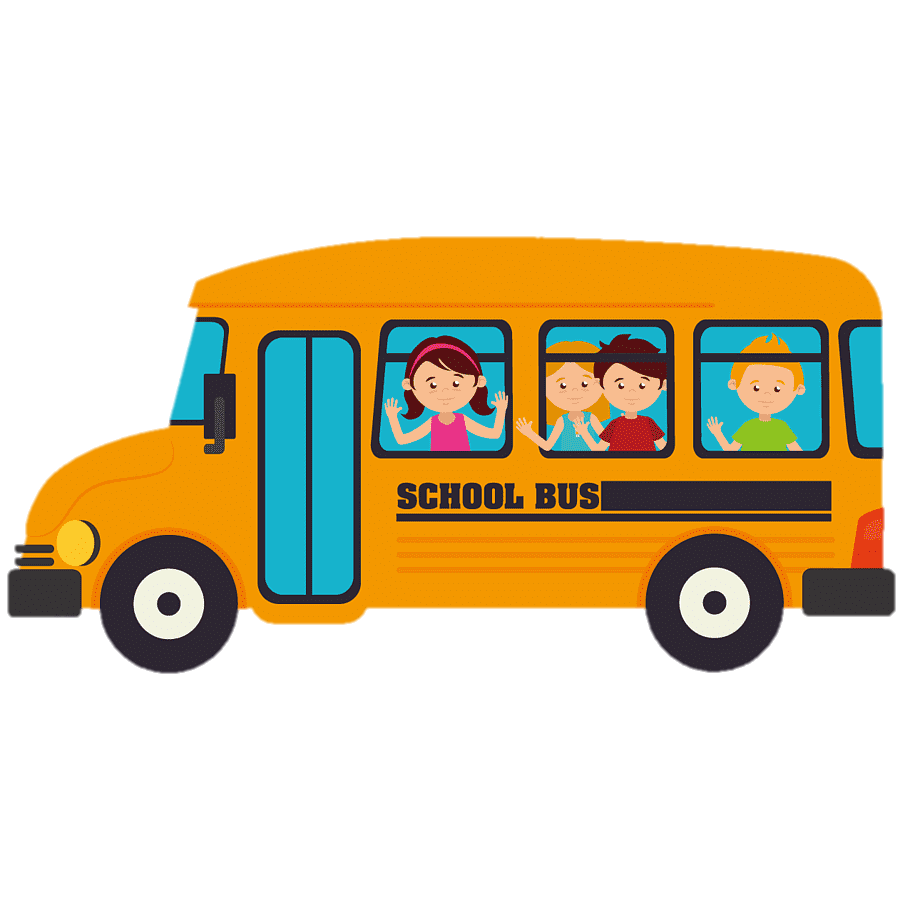 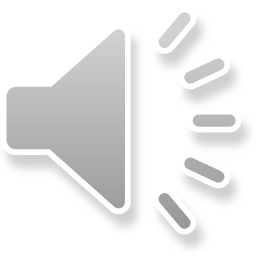 Vào mùa nào, các em không phải đến trường?
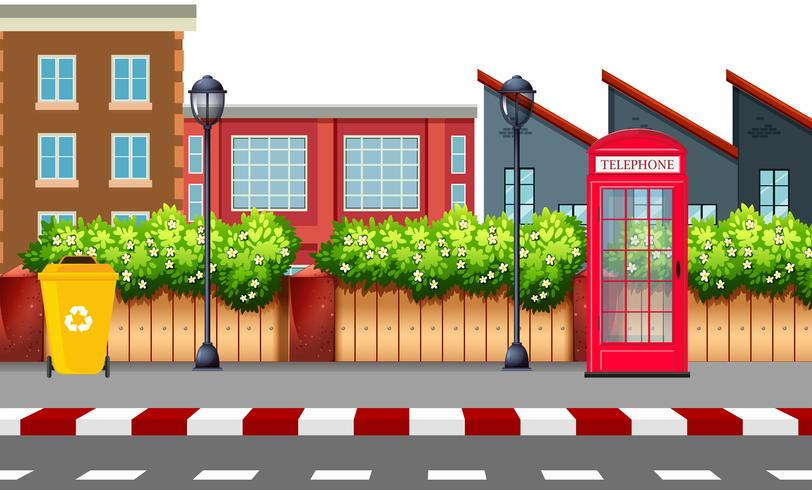 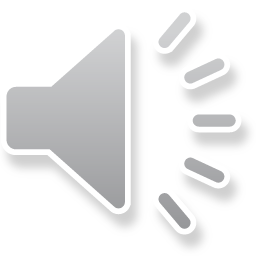 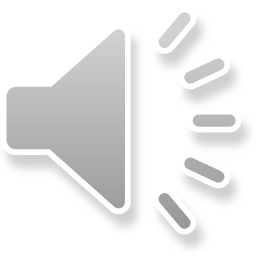 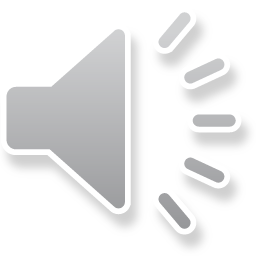 C. mùa hè
B. mùa đông
A. mùa thu
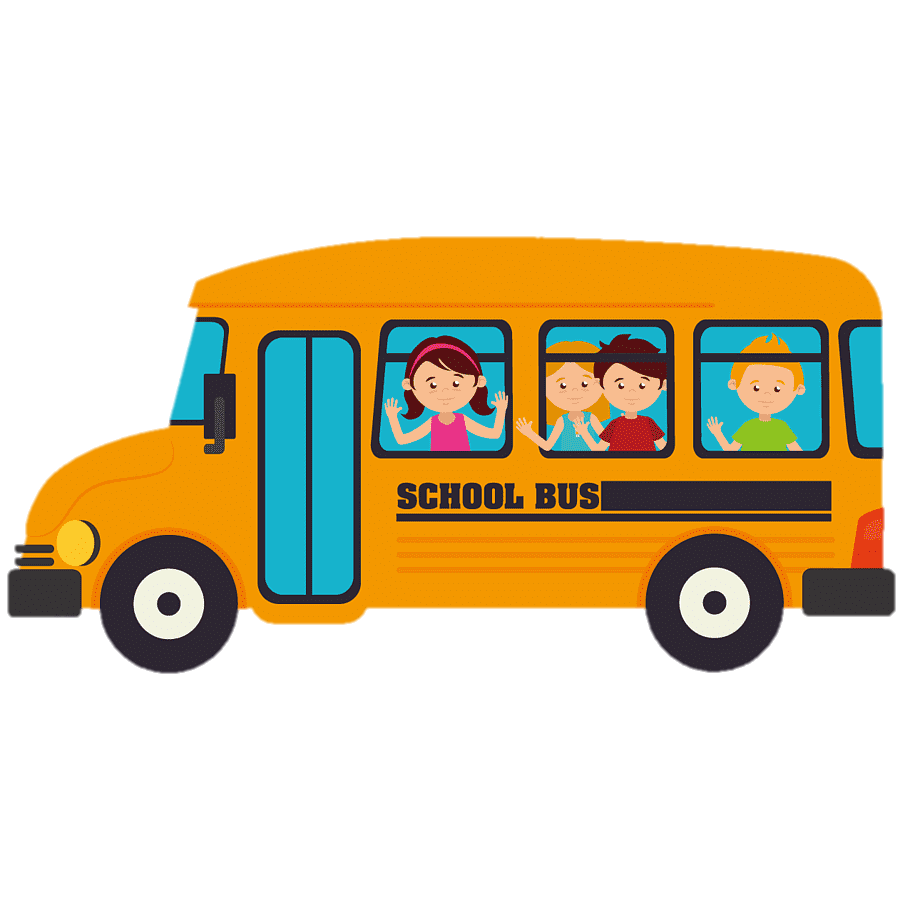 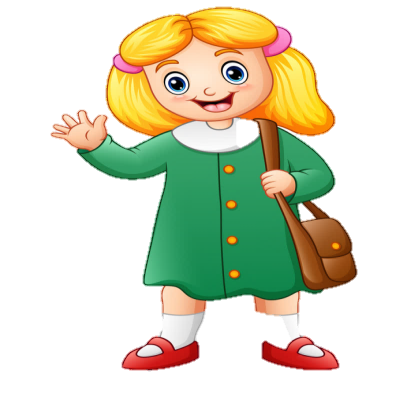 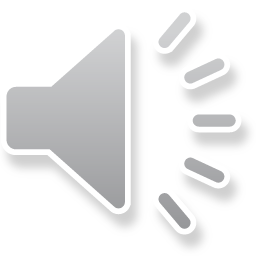 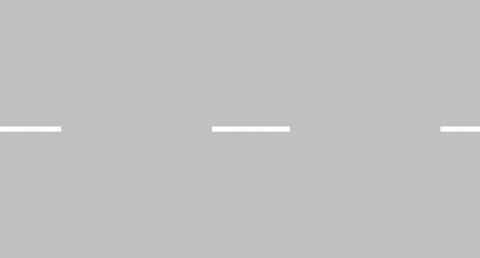 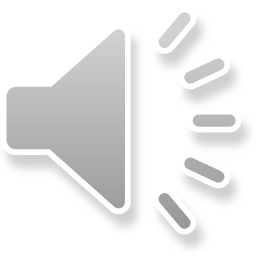 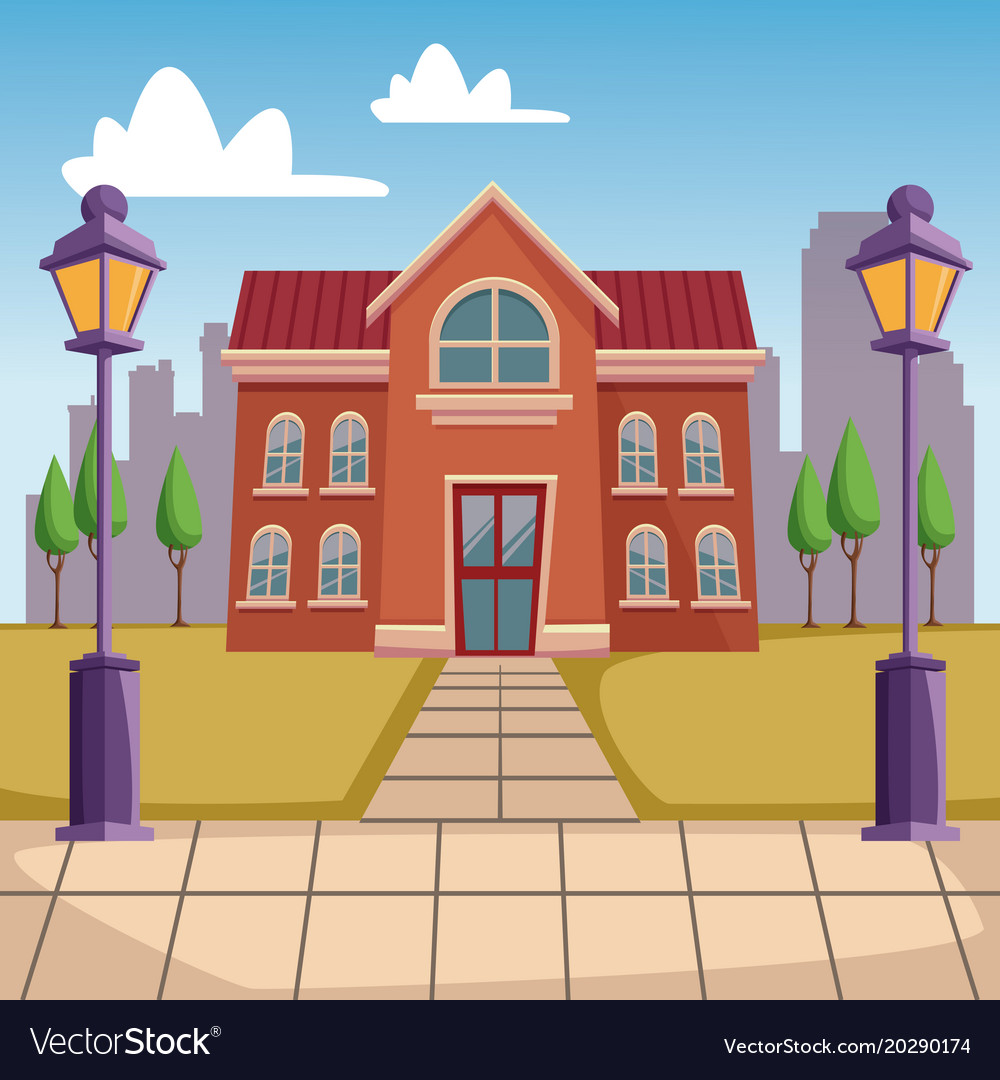 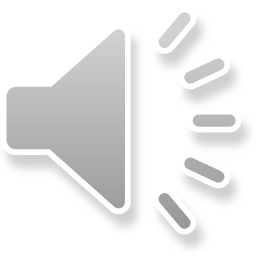 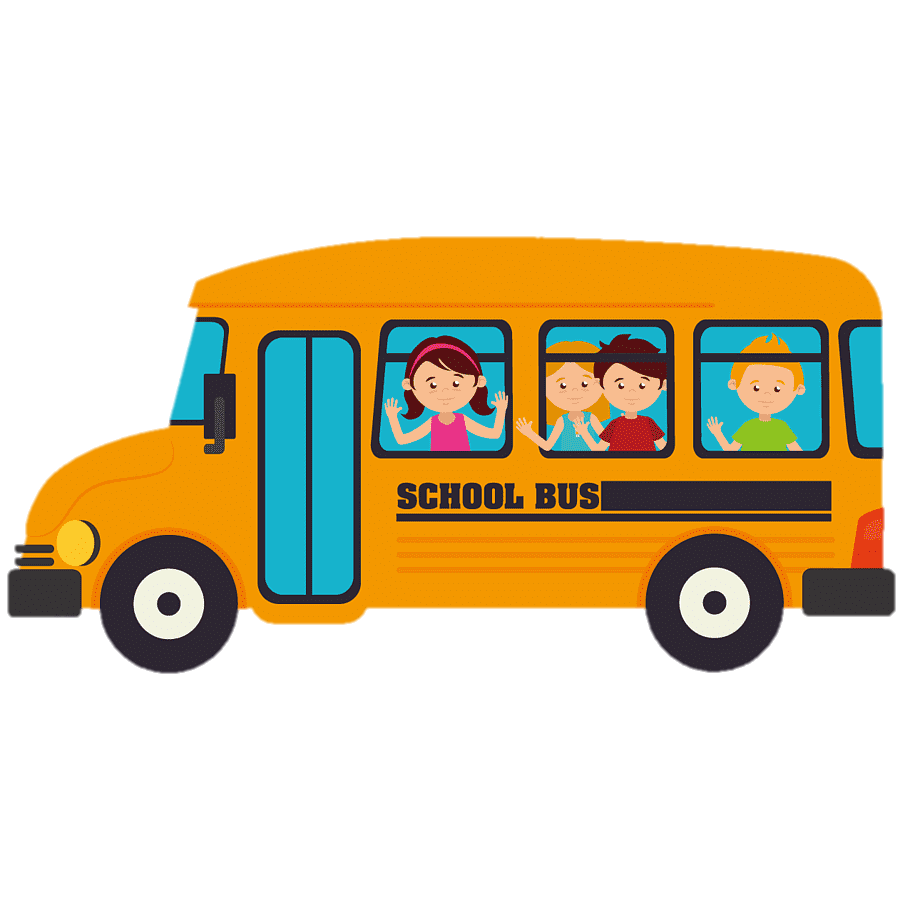 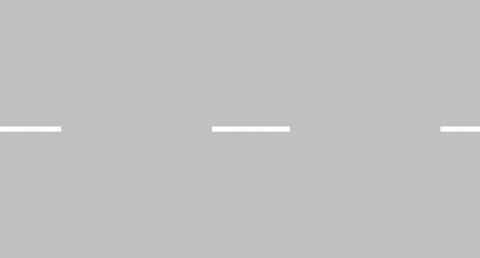 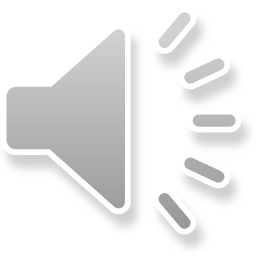 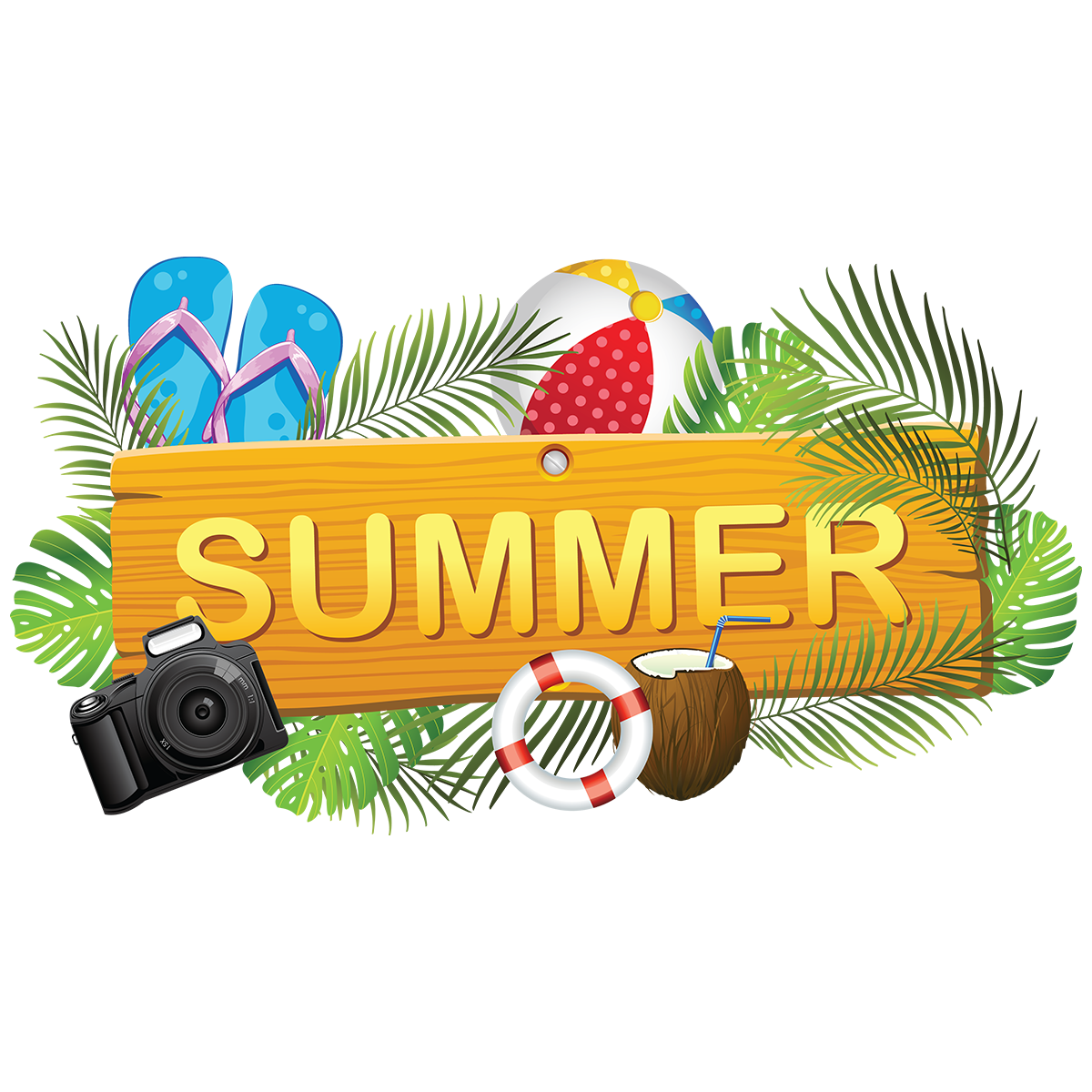 Trao đổi với bạn mùa hè có gì thú vị
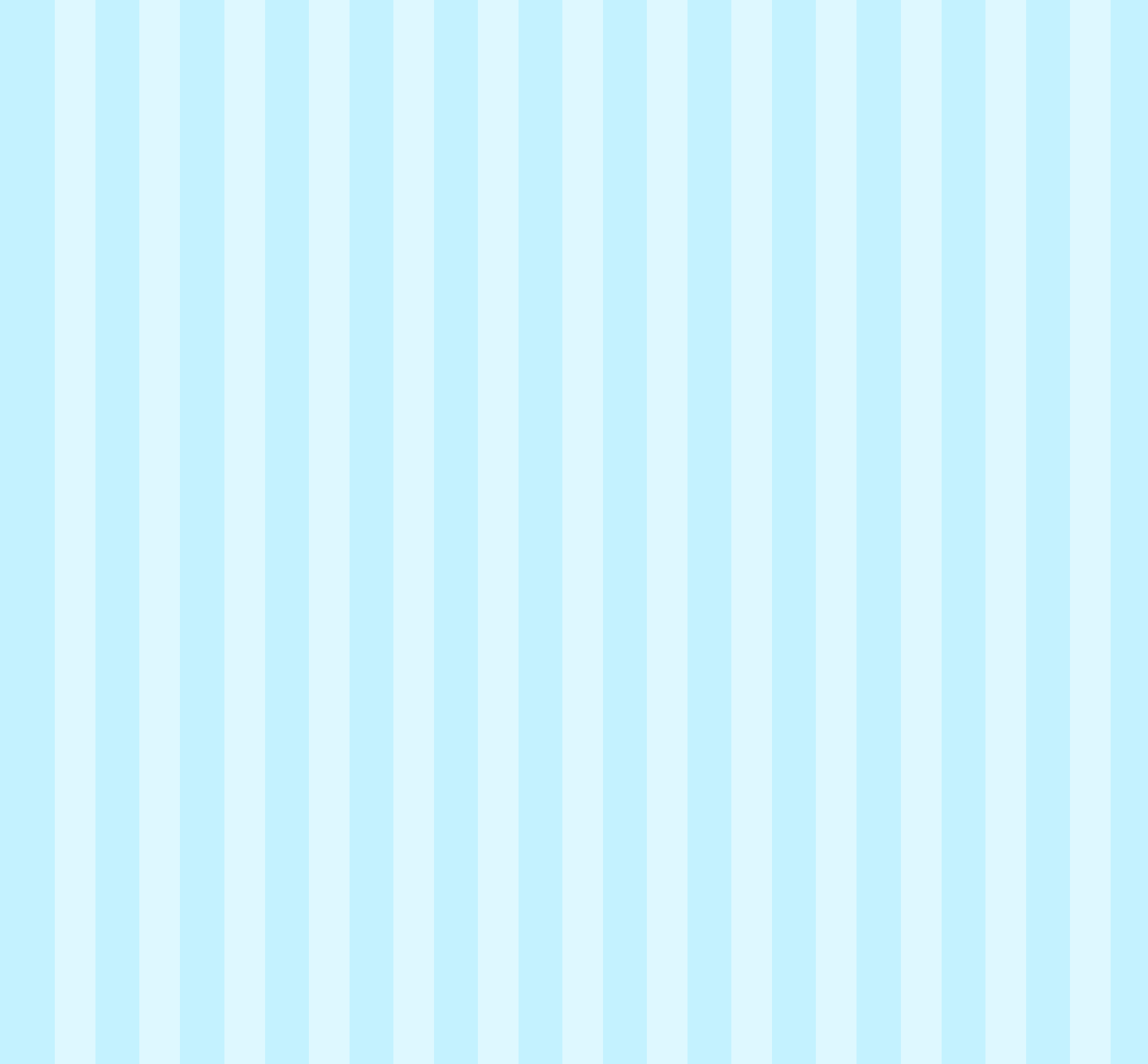 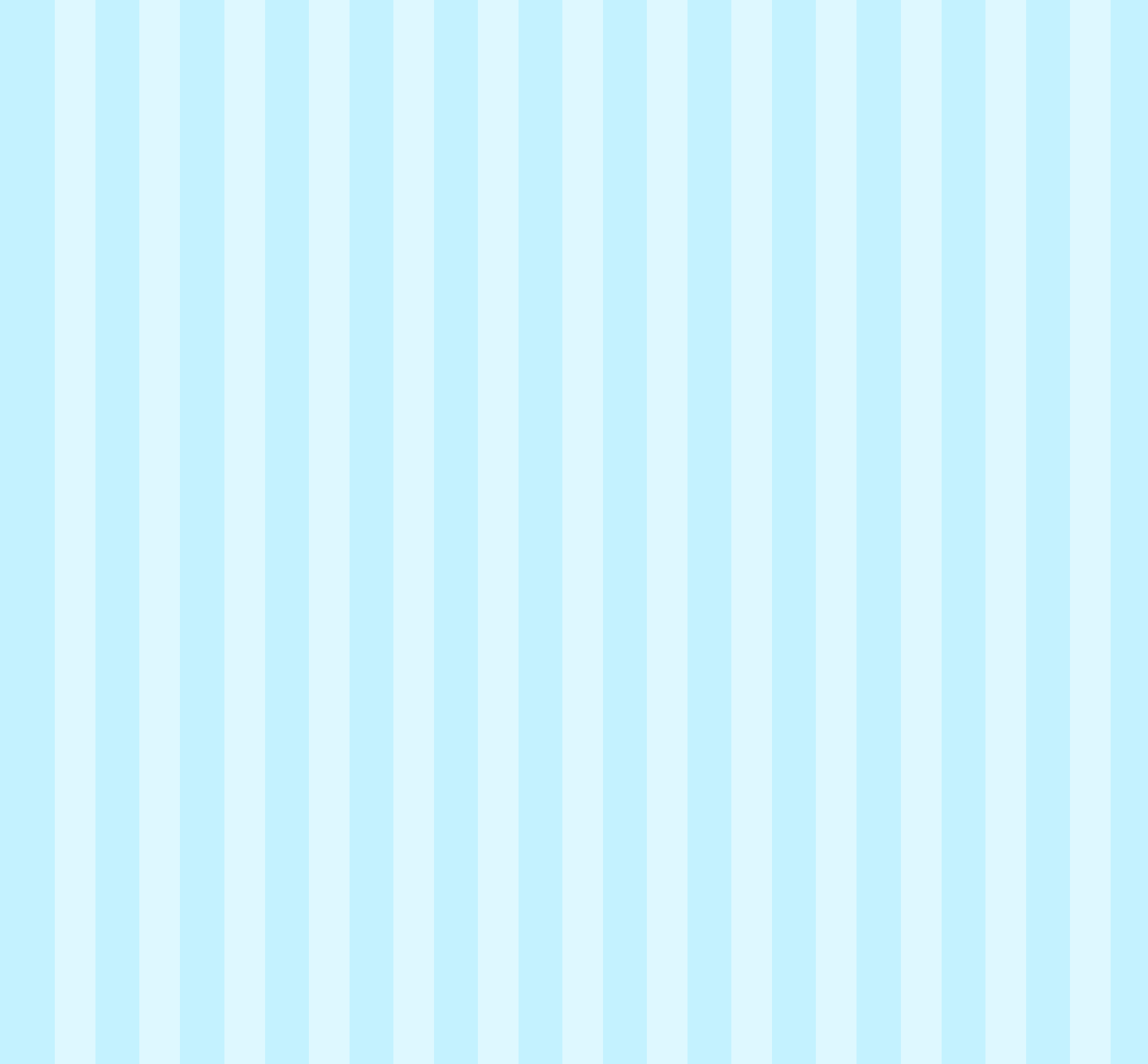 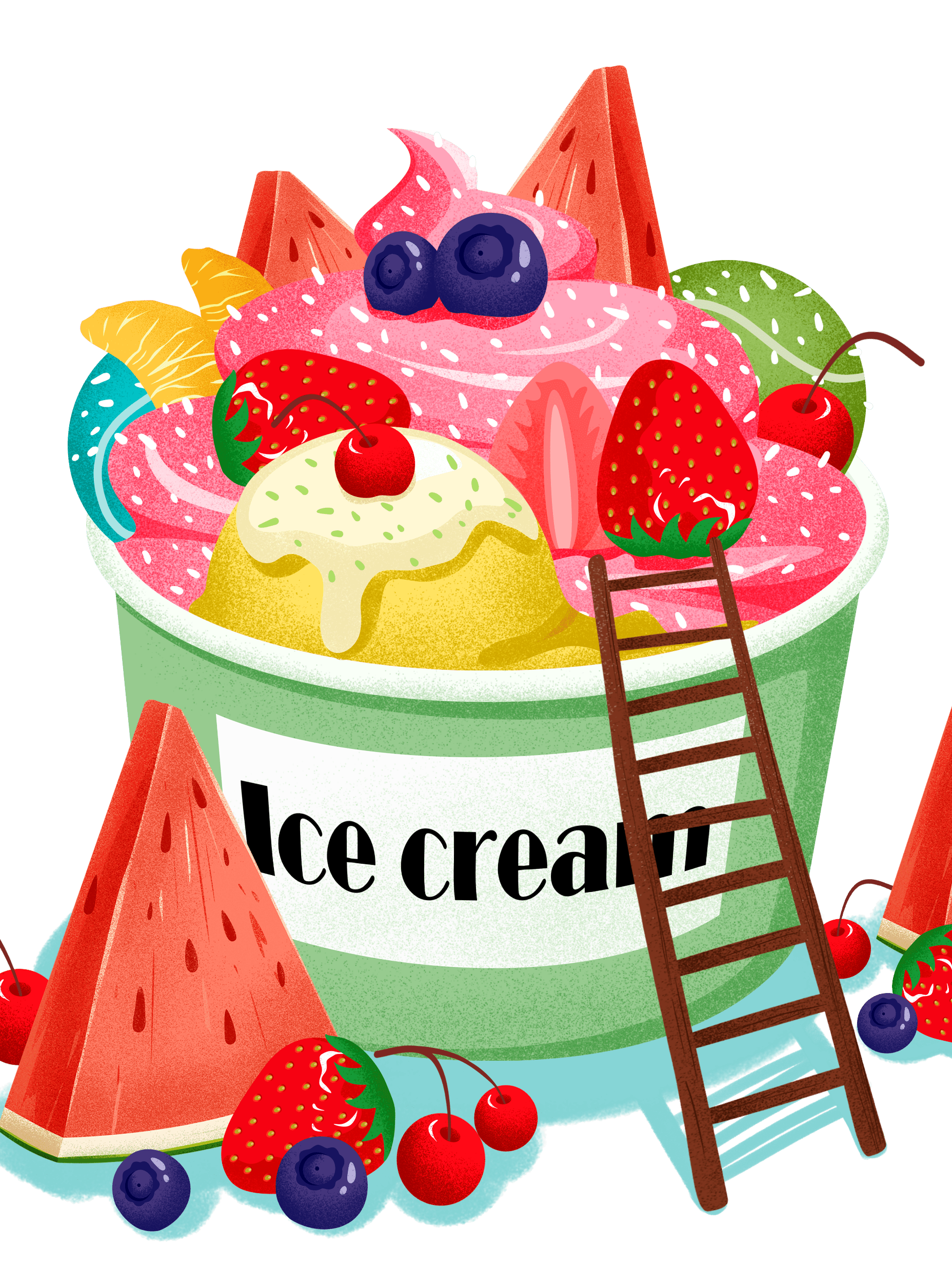 1
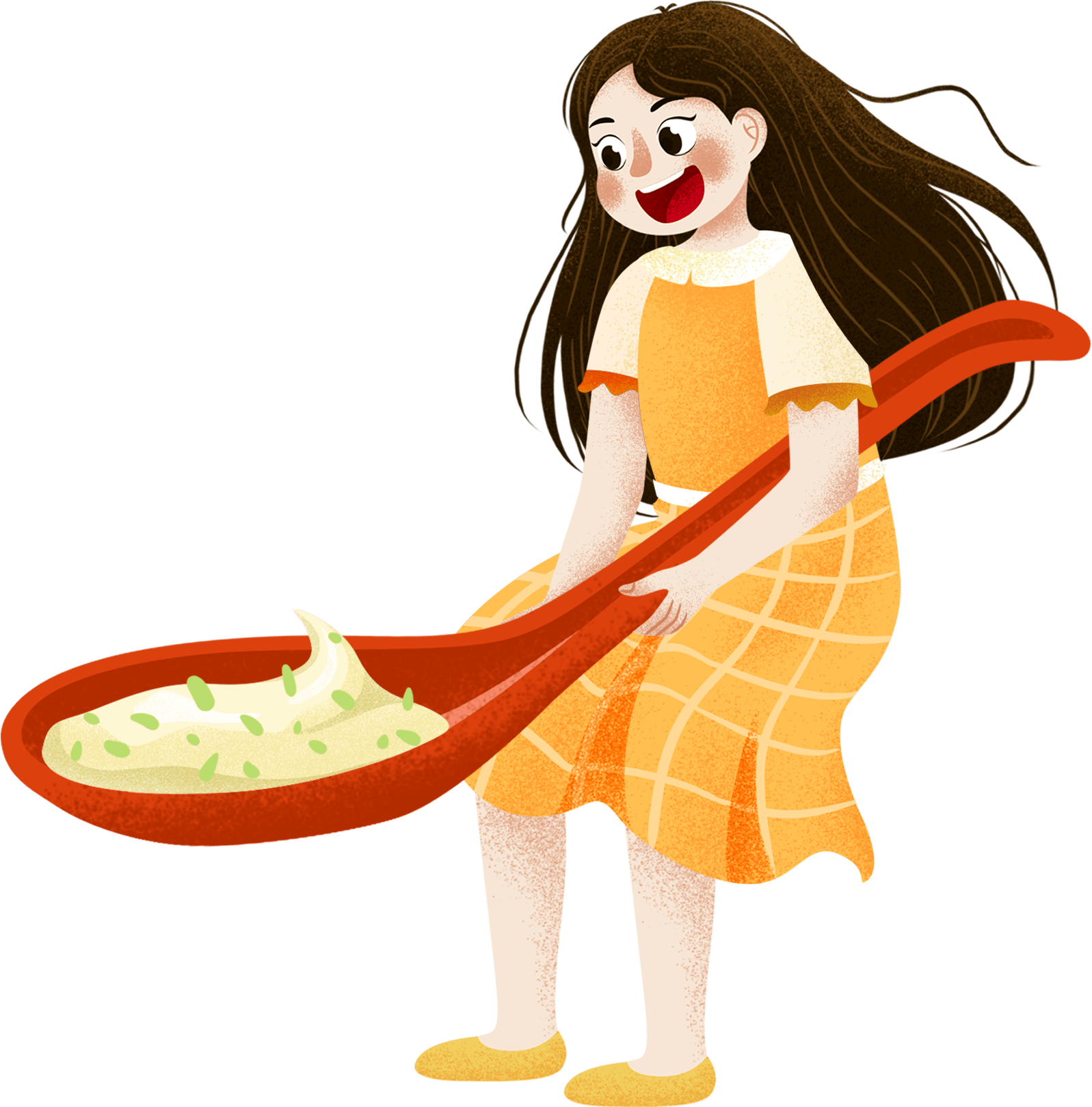 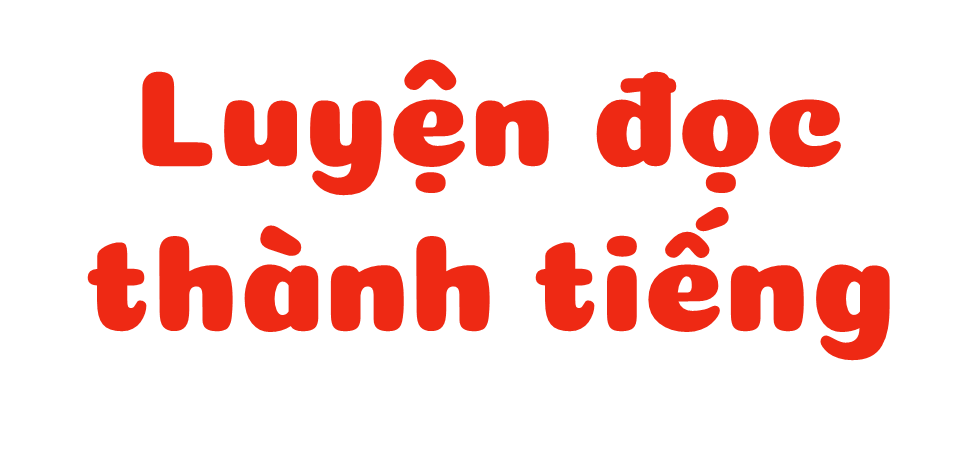 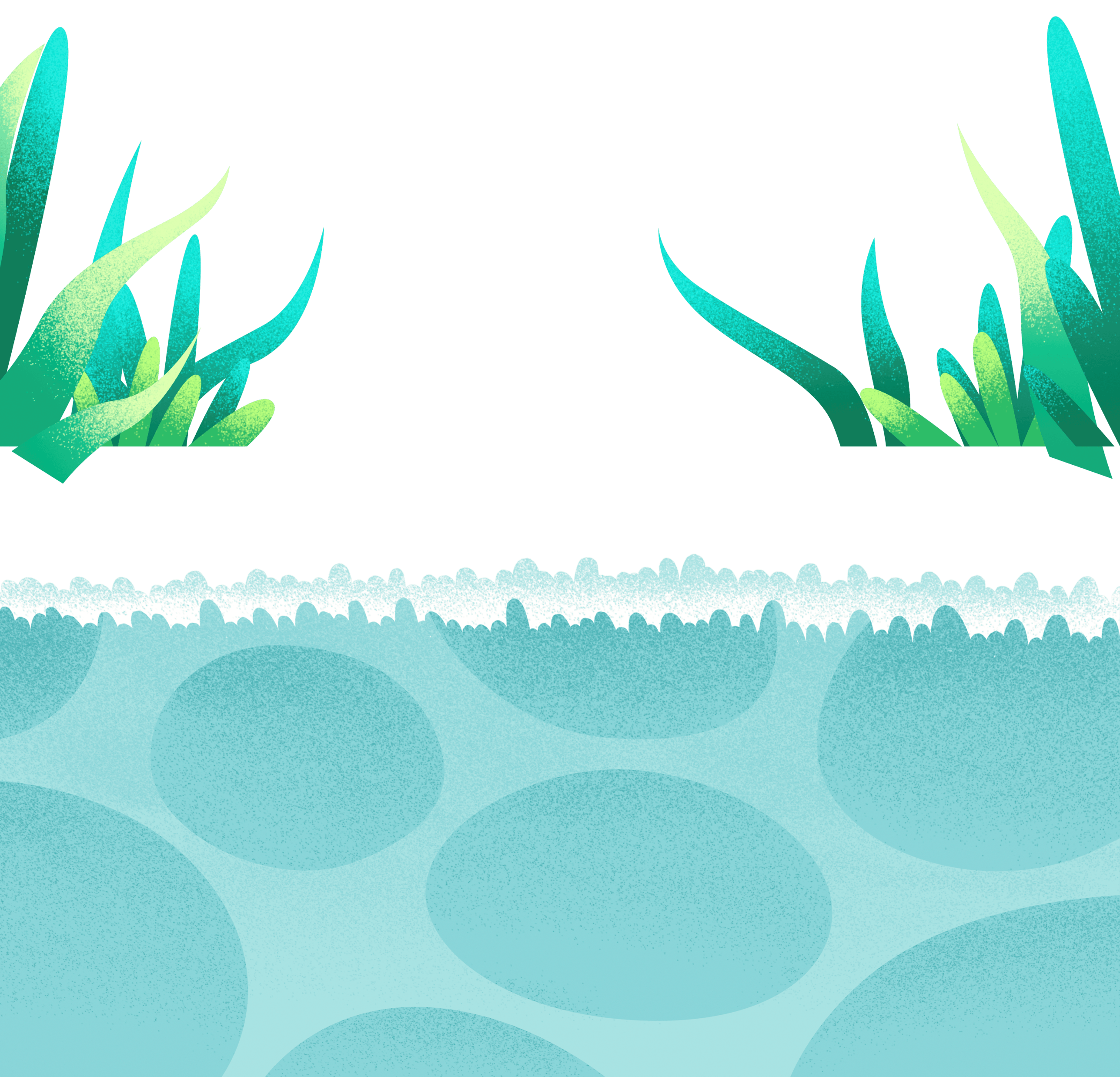 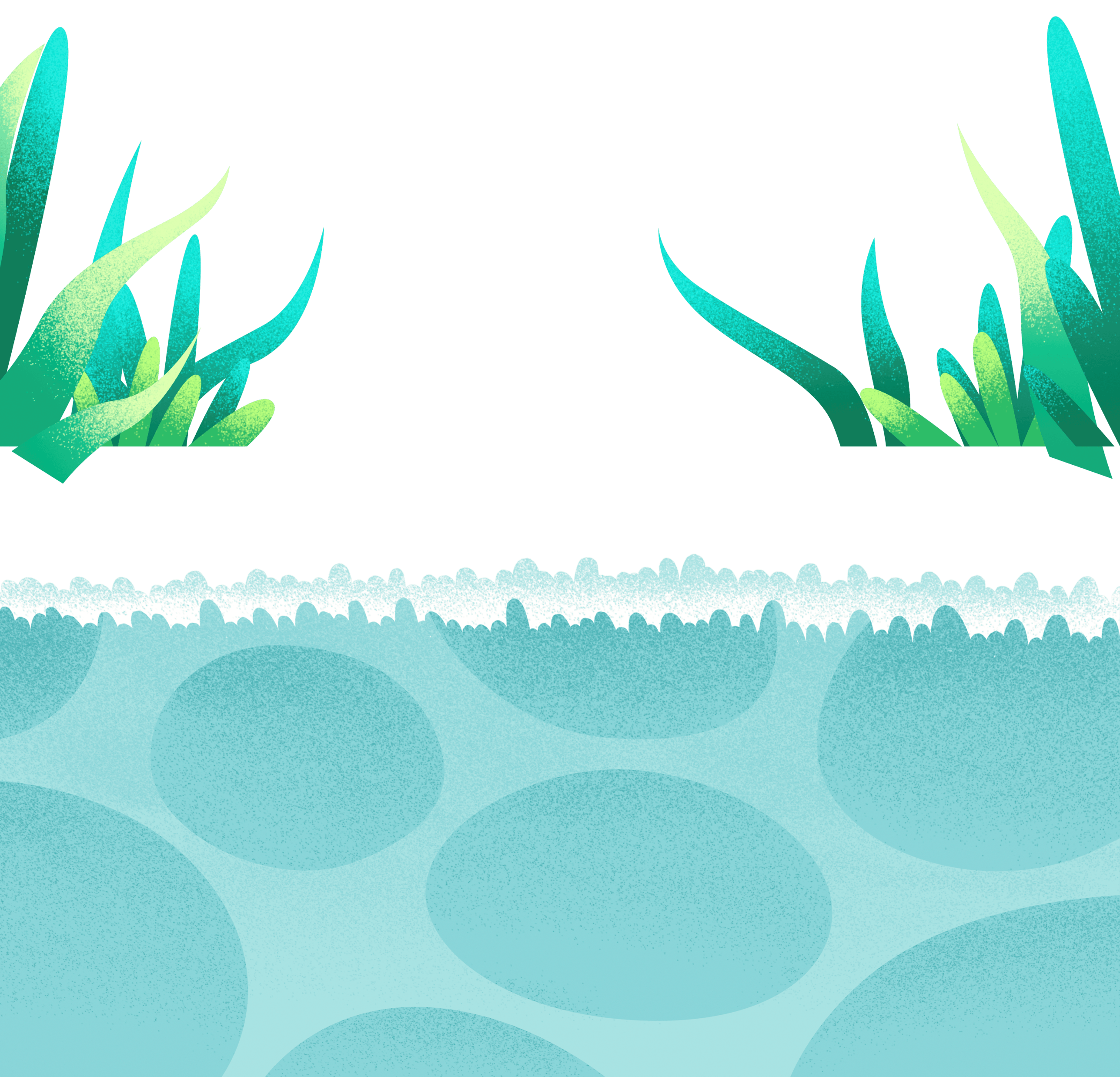 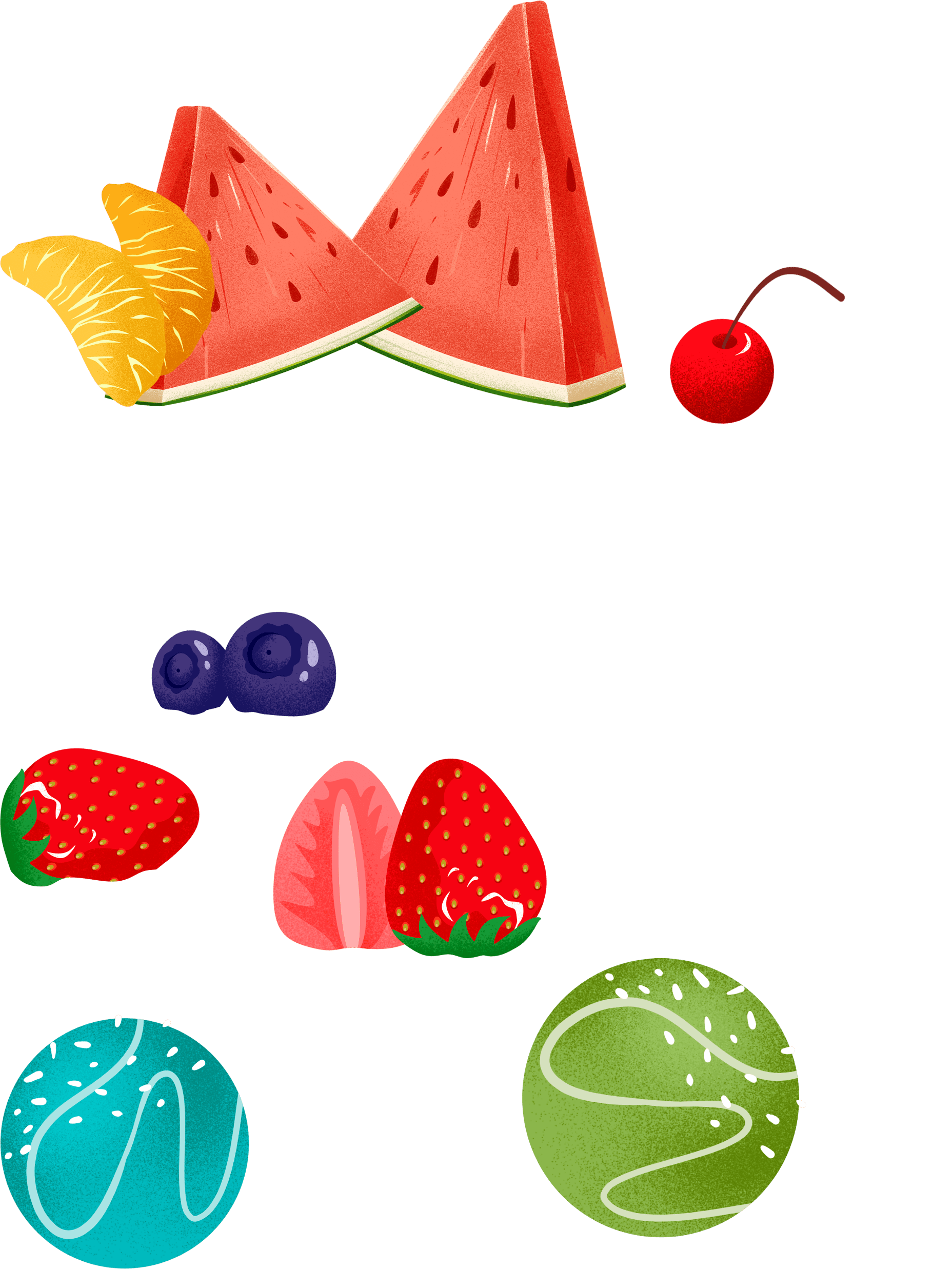 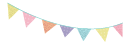 Lắng nghe đọc mẫu
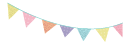 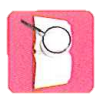 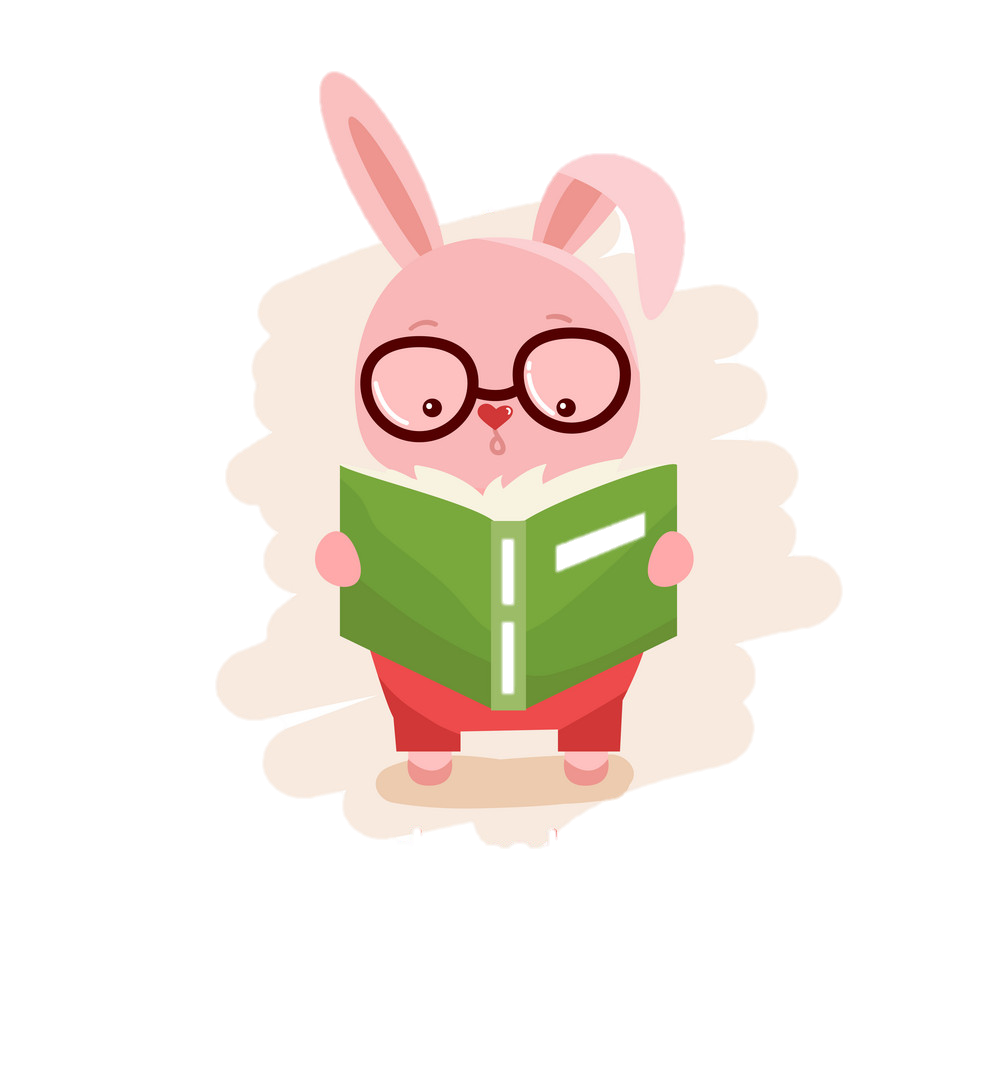 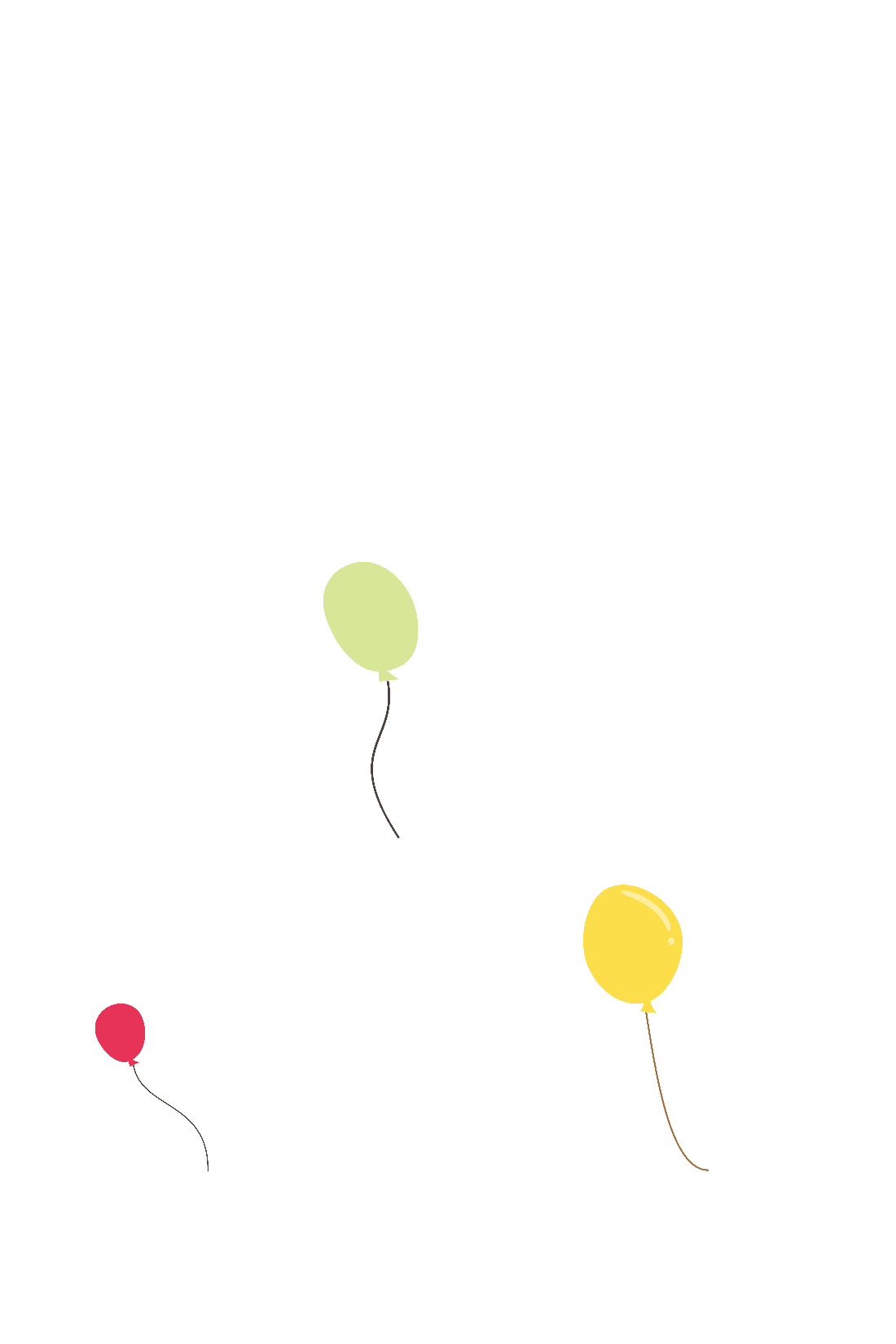 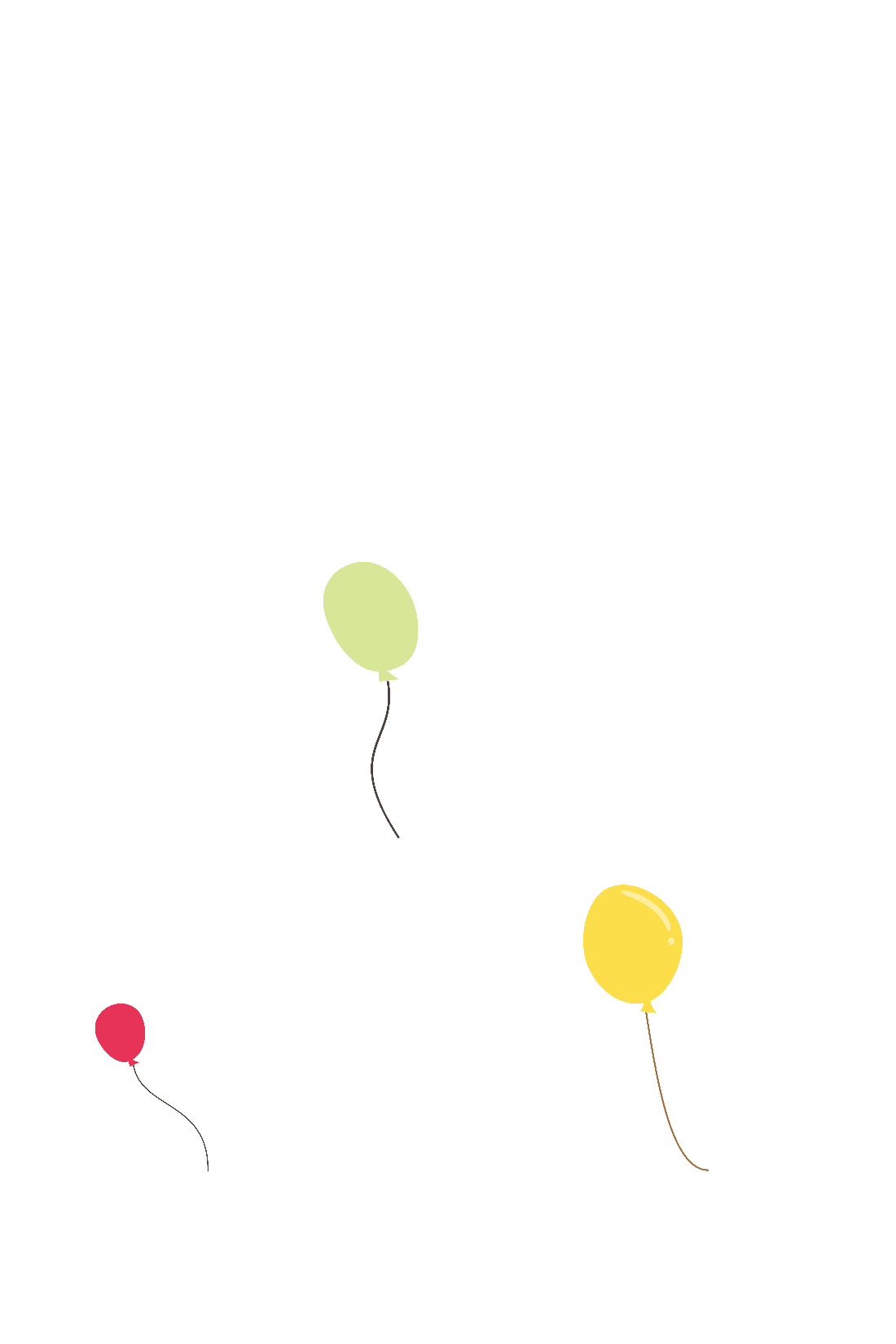 TAI NGHE
TAY DÒ
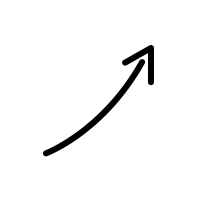 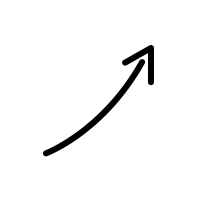 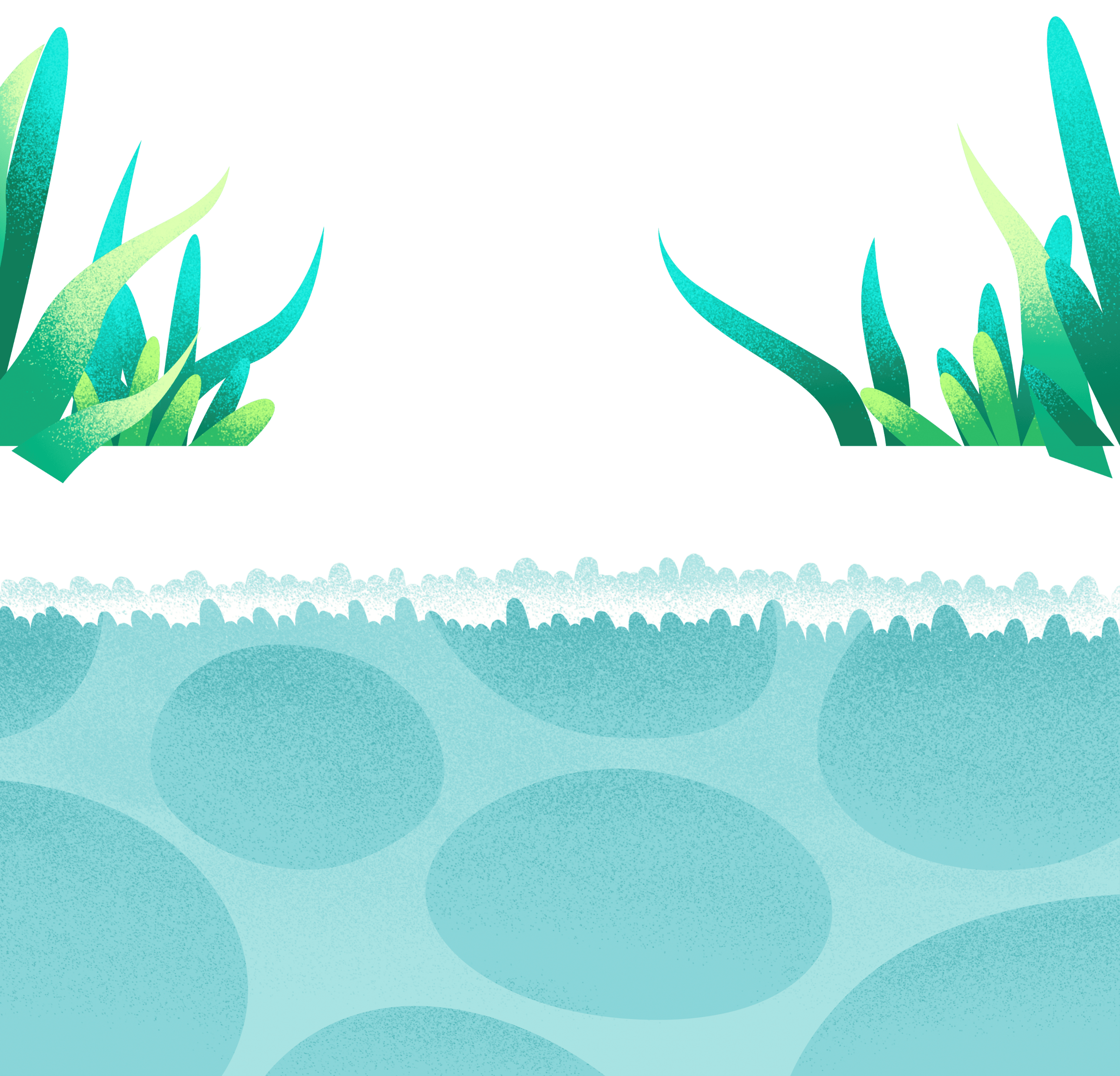 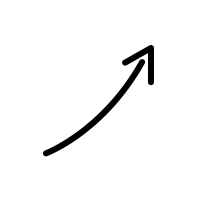 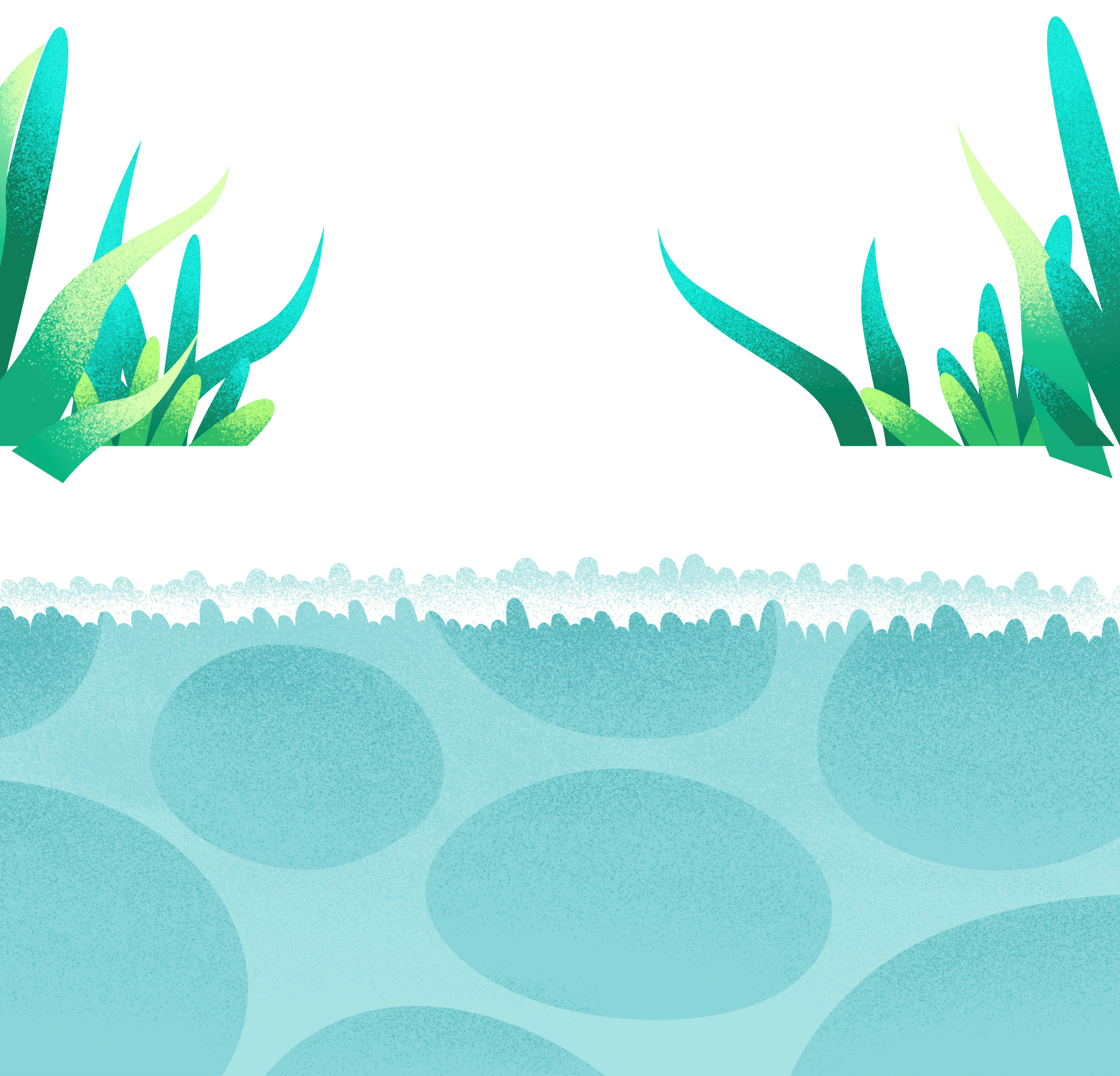 MẮT DÕI
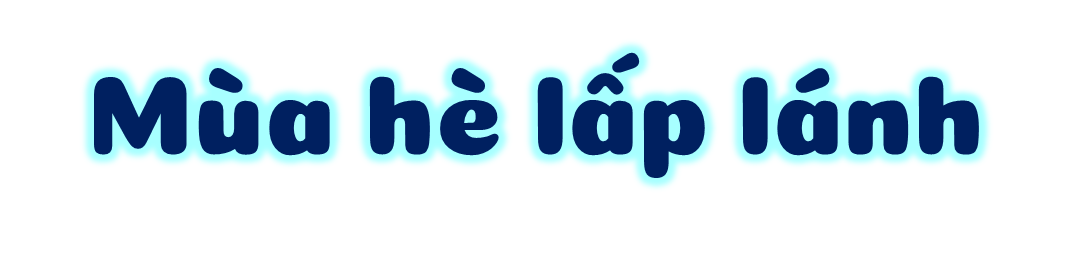 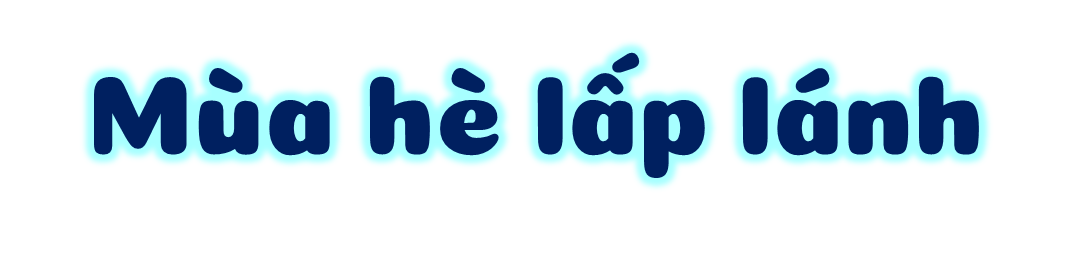 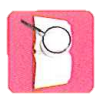 Đọc mẫu
Sớm nay em thức dậy
Trời sáng tự bao giờ
Mùa hè kì lạ chưa
Mặt trời ưa dậy sớm.

Nắng cho cây chóng lớn
Cho hoa lá thêm màu
Cho mình chơi thật lâu
Ngày hè dài bất tận.
Sớm nay em thức dậy
Trời sáng tự bao giờ
Mùa hè kì lạ chưa
Mặt trời ưa dậy sớm.

Nắng cho cây chóng lớn
Cho hoa lá thêm màu
Cho mình chơi thật lâu
Ngày hè dài bất tận.
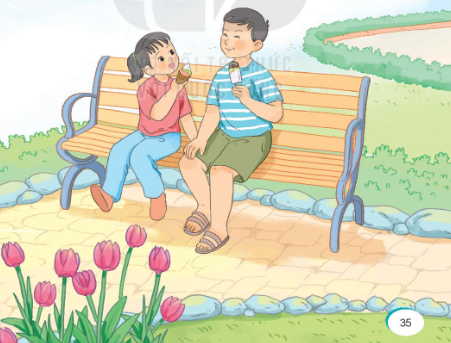 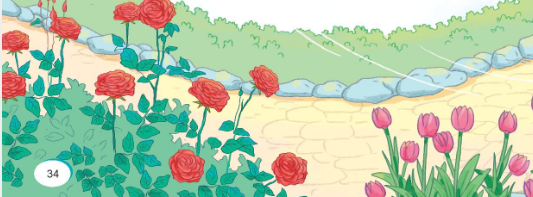 (Nguyễn Quỳnh Mai)
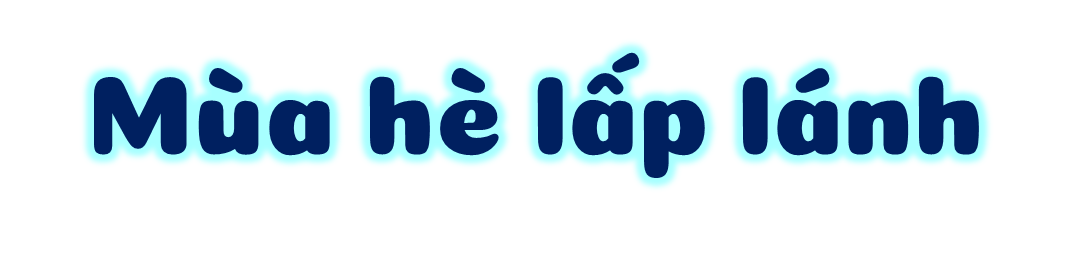 Buổi chiều trôi thật chậm
Mặt trời mải rong chơi
Đủng đỉnh mãi chân trời
Mà vẫn chưa lặn xuống.
Mùa hè thật sung sướng
Có nắng lại có kem
Có những cơn gió êm
Và ngày dài lấp lánh.
Sớm nay em thức dậy
Trời sáng tự bao giờ
Mùa hè kì lạ chưa
Mặt trời ưa dậy sớm.

Nắng cho cây chóng lớn
Cho hoa lá thêm màu
Cho mình chơi thật lâu
Ngày hè dài bất tận.
3
1
2
4
(Nguyễn Quỳnh Mai)
Luyện đọc toàn bài
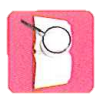 Tiêu chí đánh giá
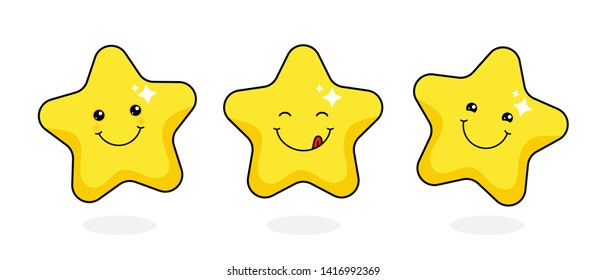 Đọc đúng
1
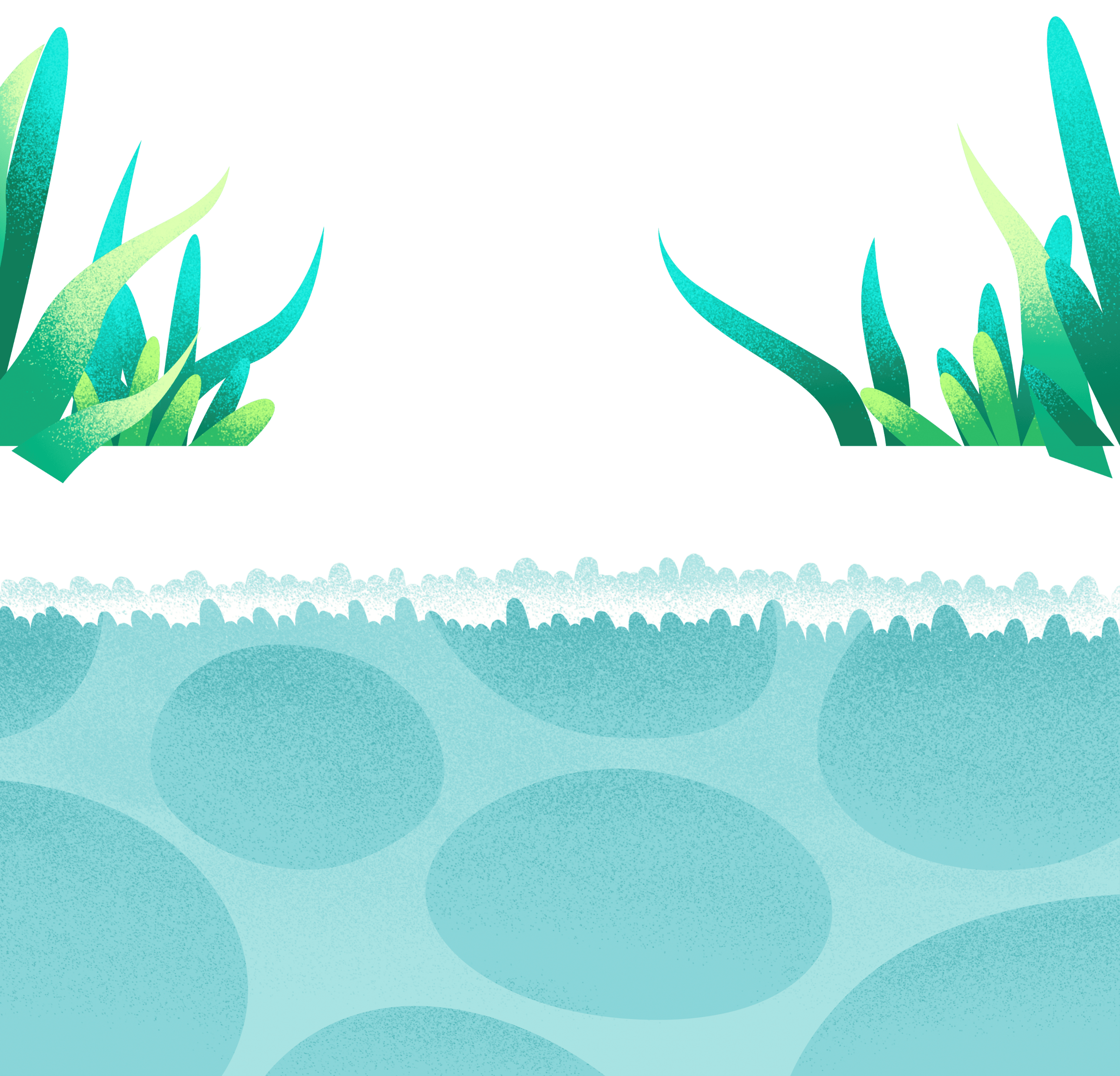 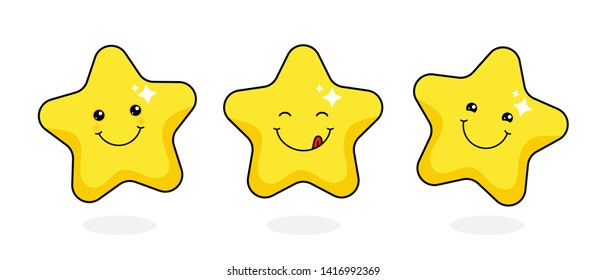 Đọc to, rõ
2
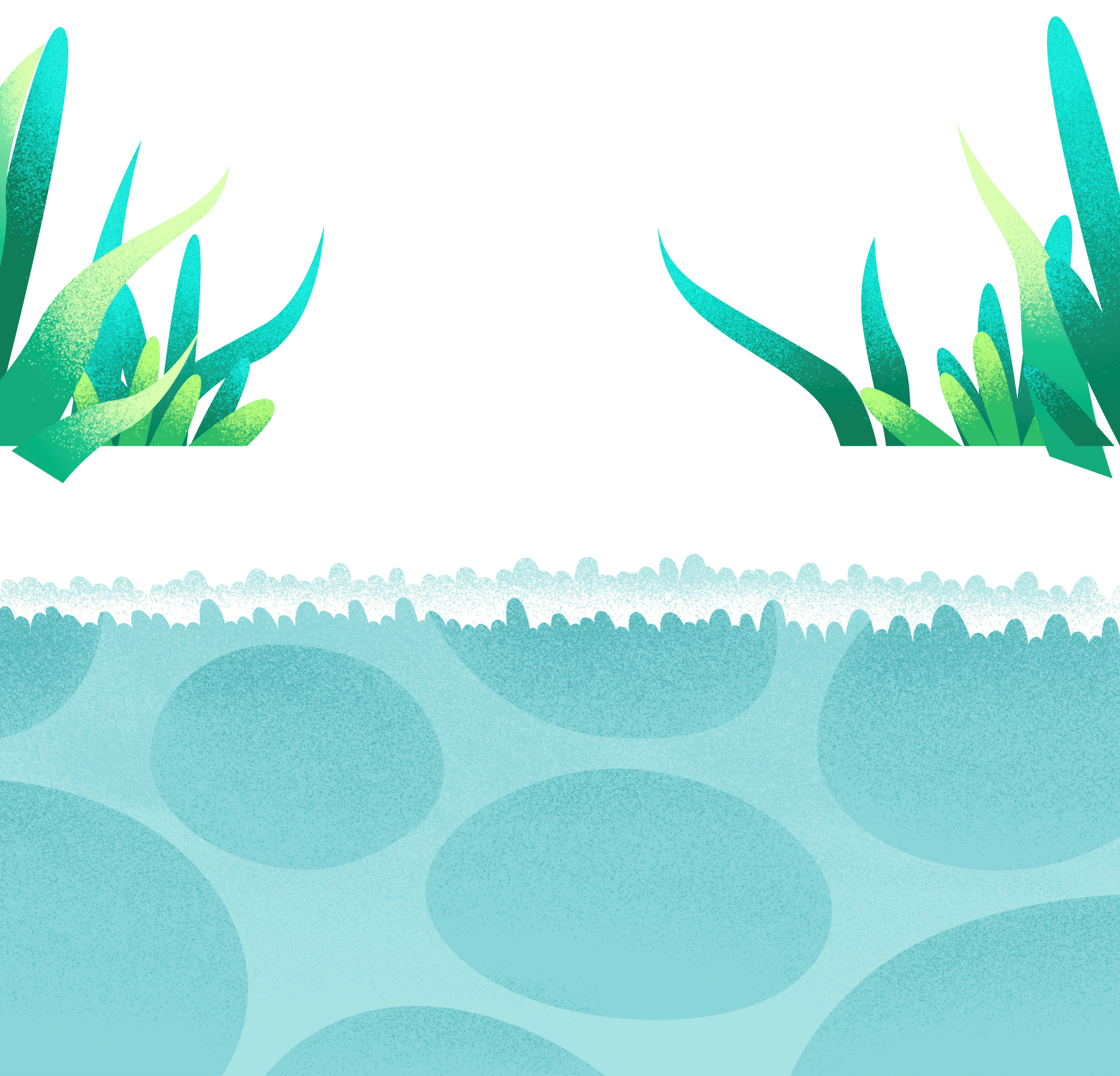 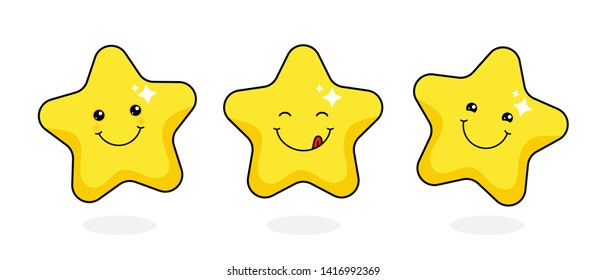 Ngắt nghỉ đúng chỗ
3
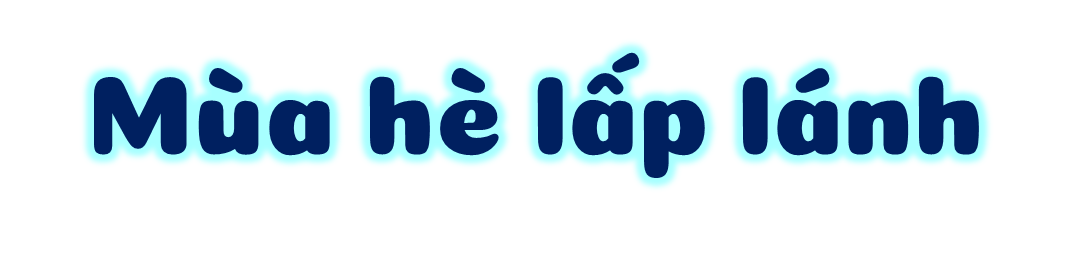 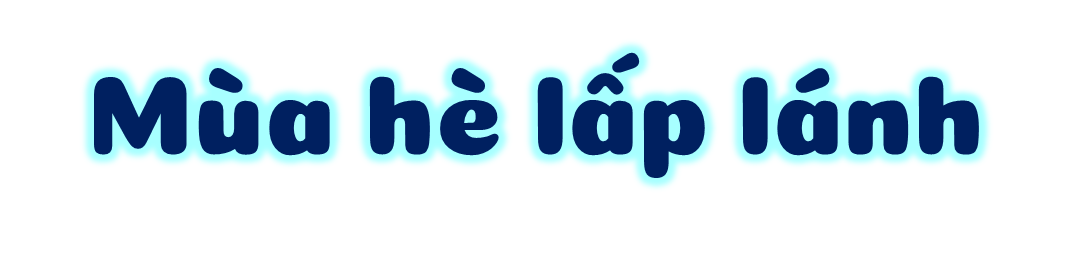 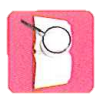 Đọc toàn bài
Sớm nay em thức dậy
Trời sáng tự bao giờ
Mùa hè kì lạ chưa
Mặt trời ưa dậy sớm.

Nắng cho cây chóng lớn
Cho hoa lá thêm màu
Cho mình chơi thật lâu
Ngày hè dài bất tận.
Sớm nay em thức dậy
Trời sáng tự bao giờ
Mùa hè kì lạ chưa
Mặt trời ưa dậy sớm.

Nắng cho cây chóng lớn
Cho hoa lá thêm màu
Cho mình chơi thật lâu
Ngày hè dài bất tận.
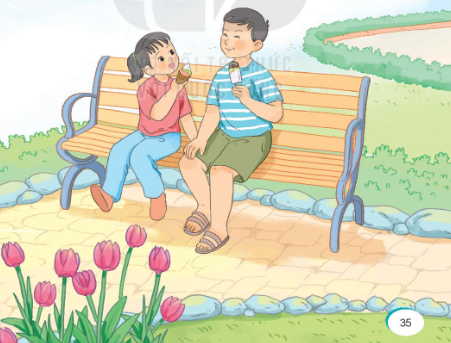 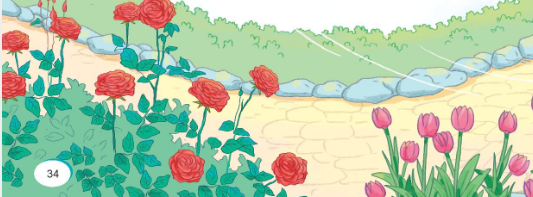 (Nguyễn Quỳnh Mai)
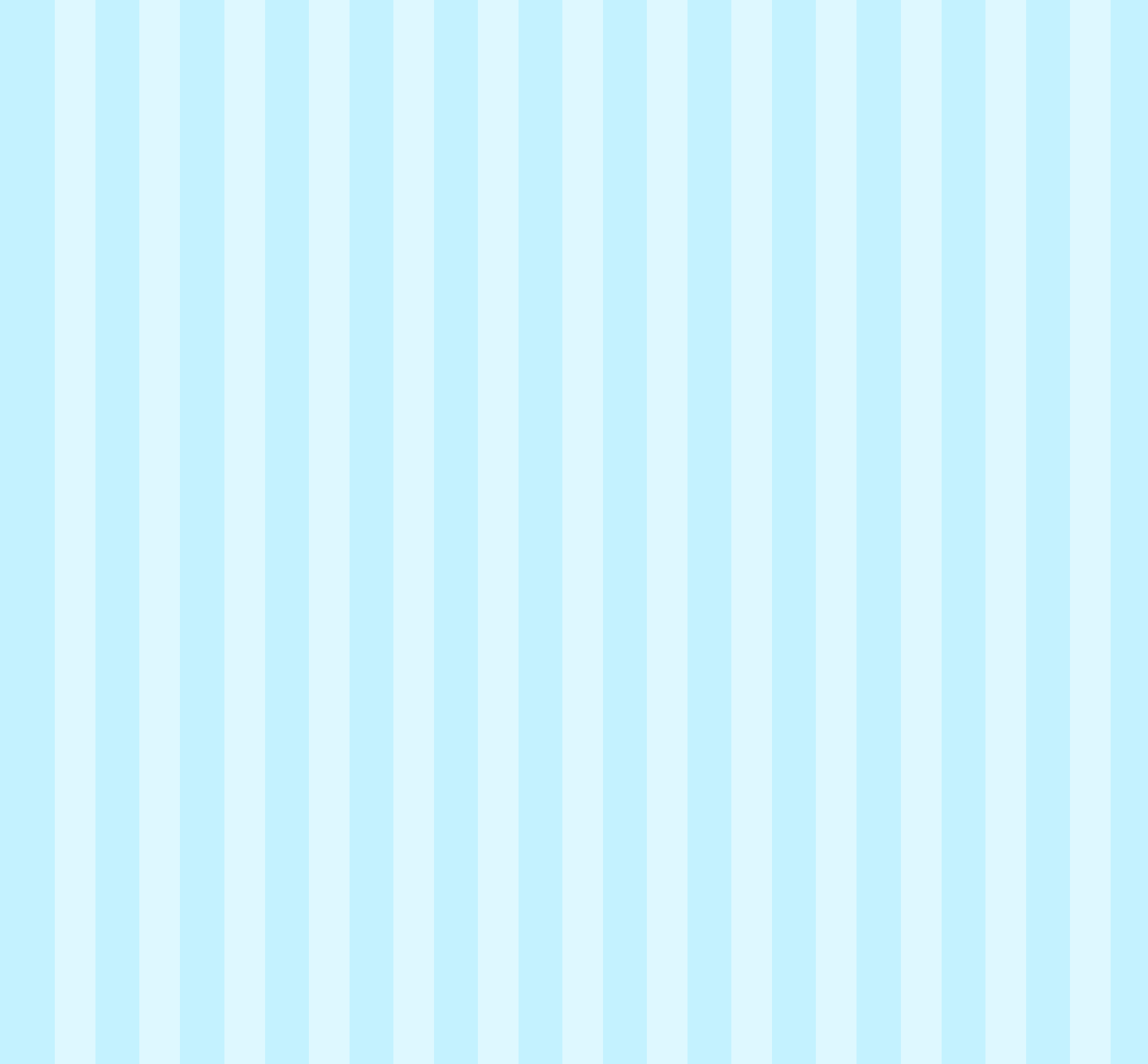 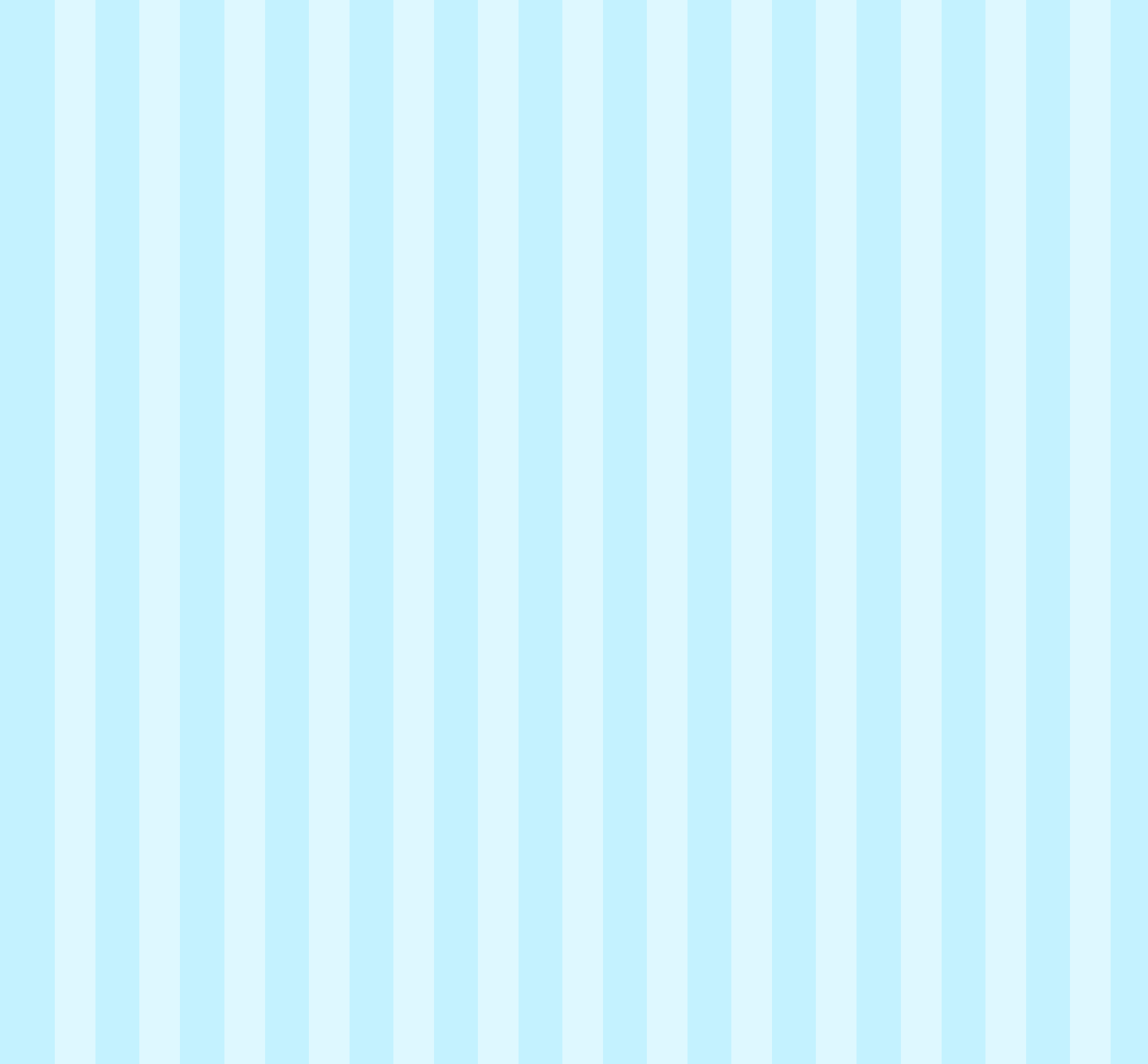 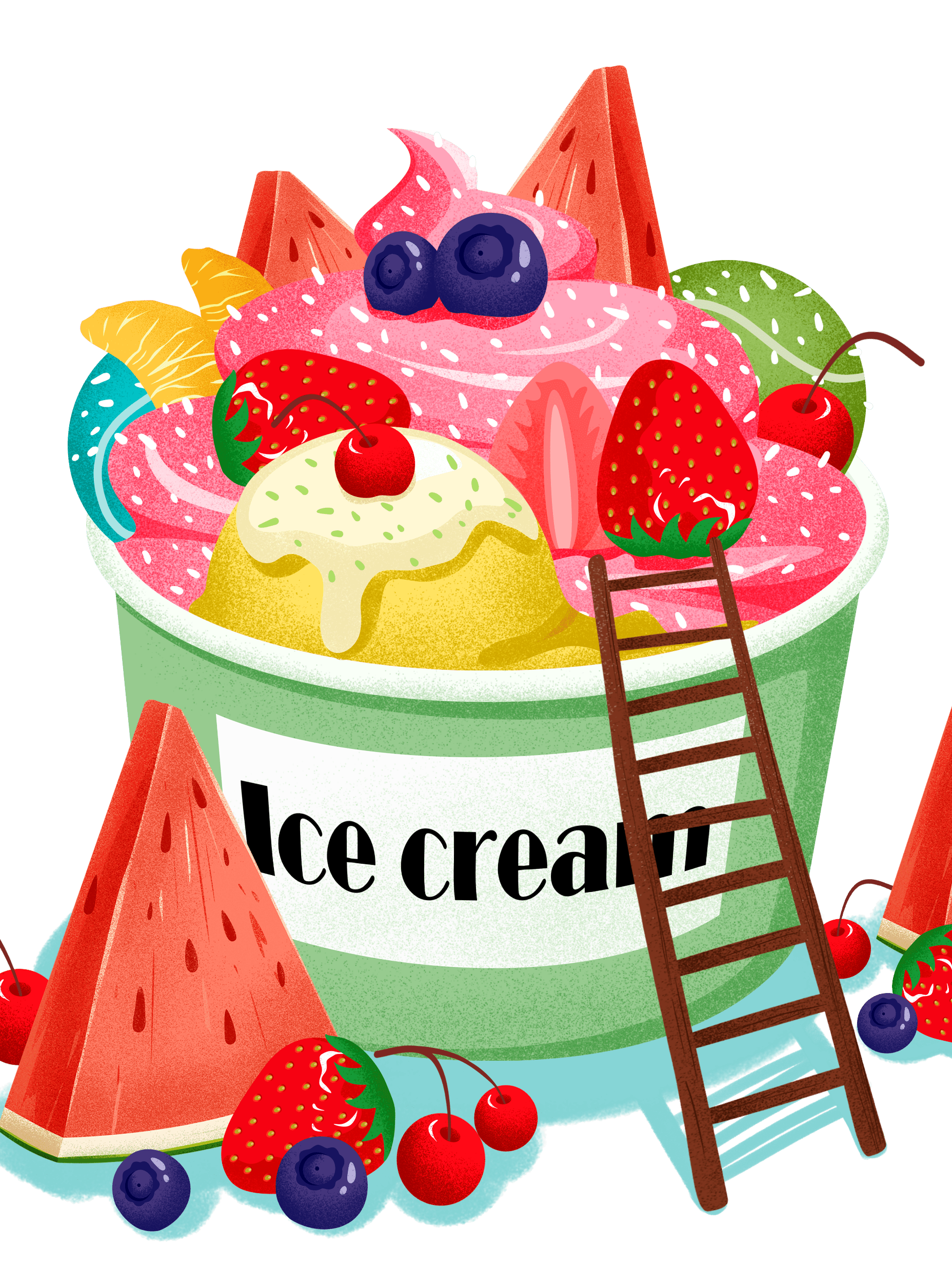 1
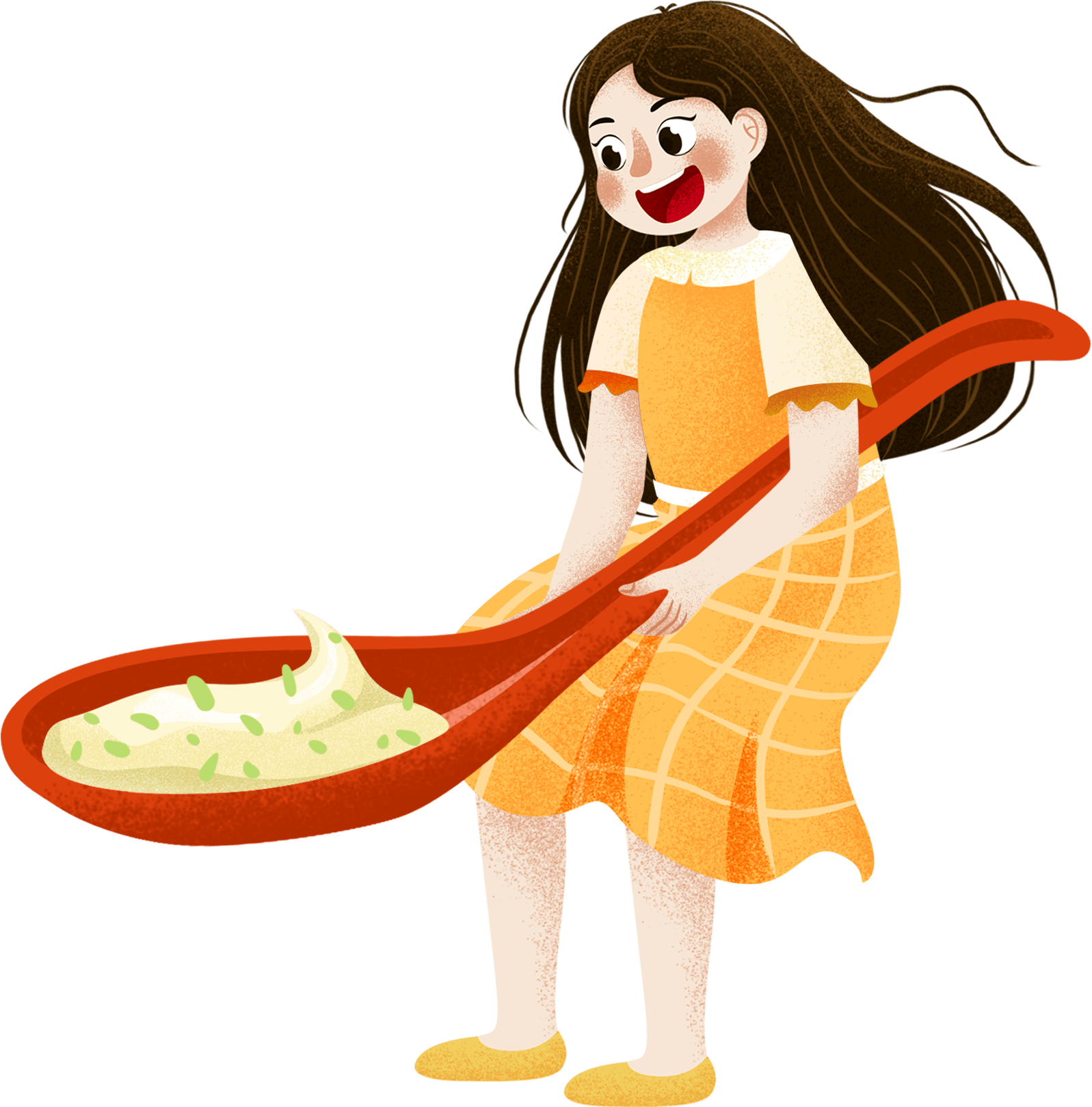 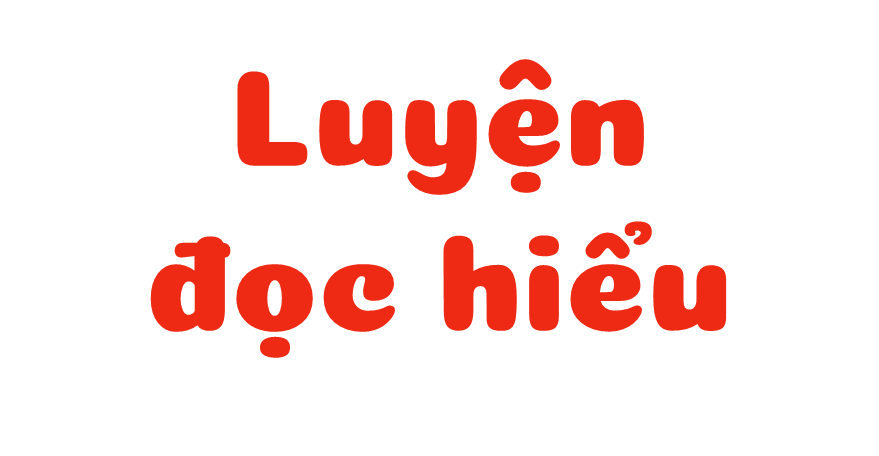 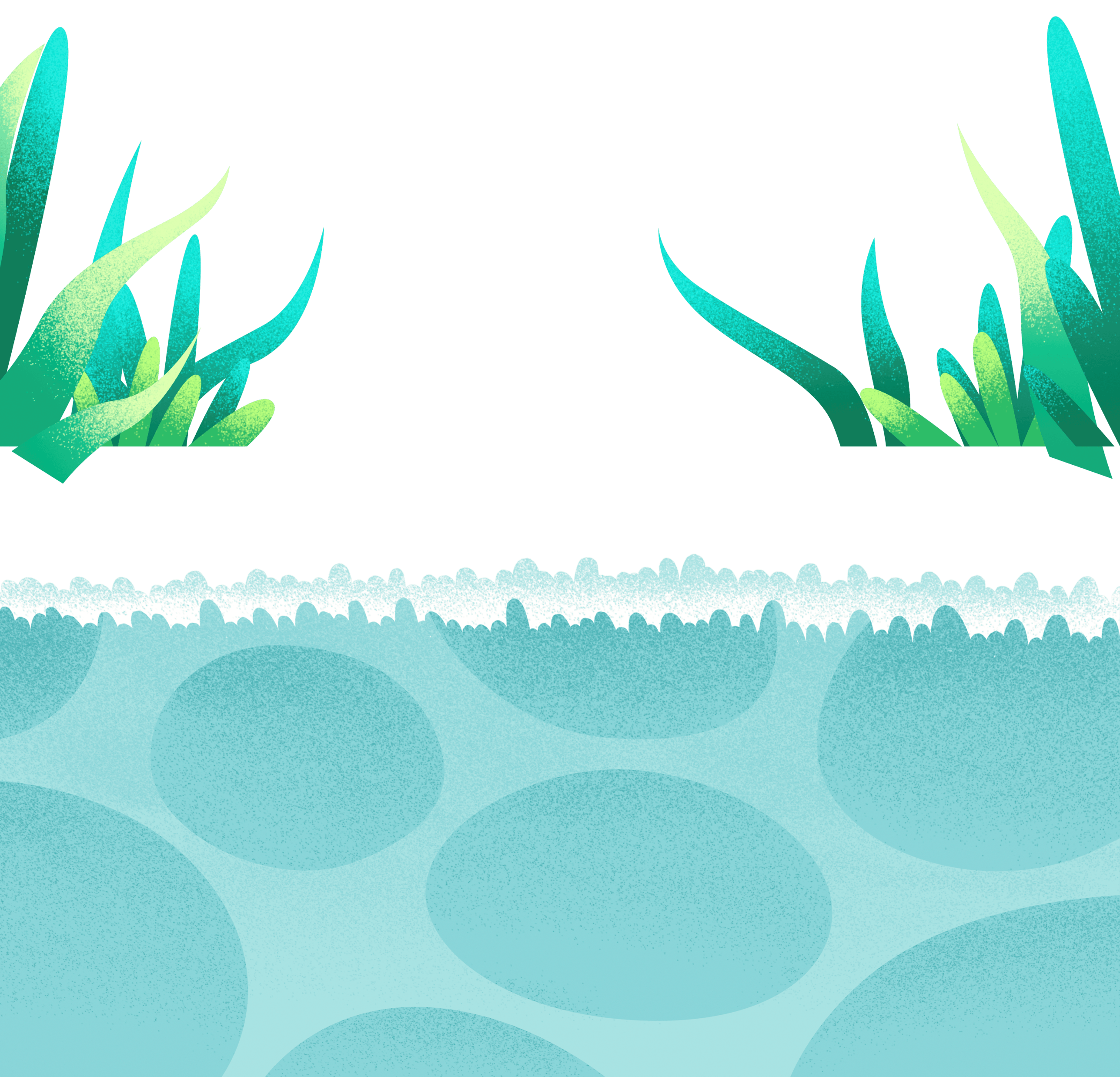 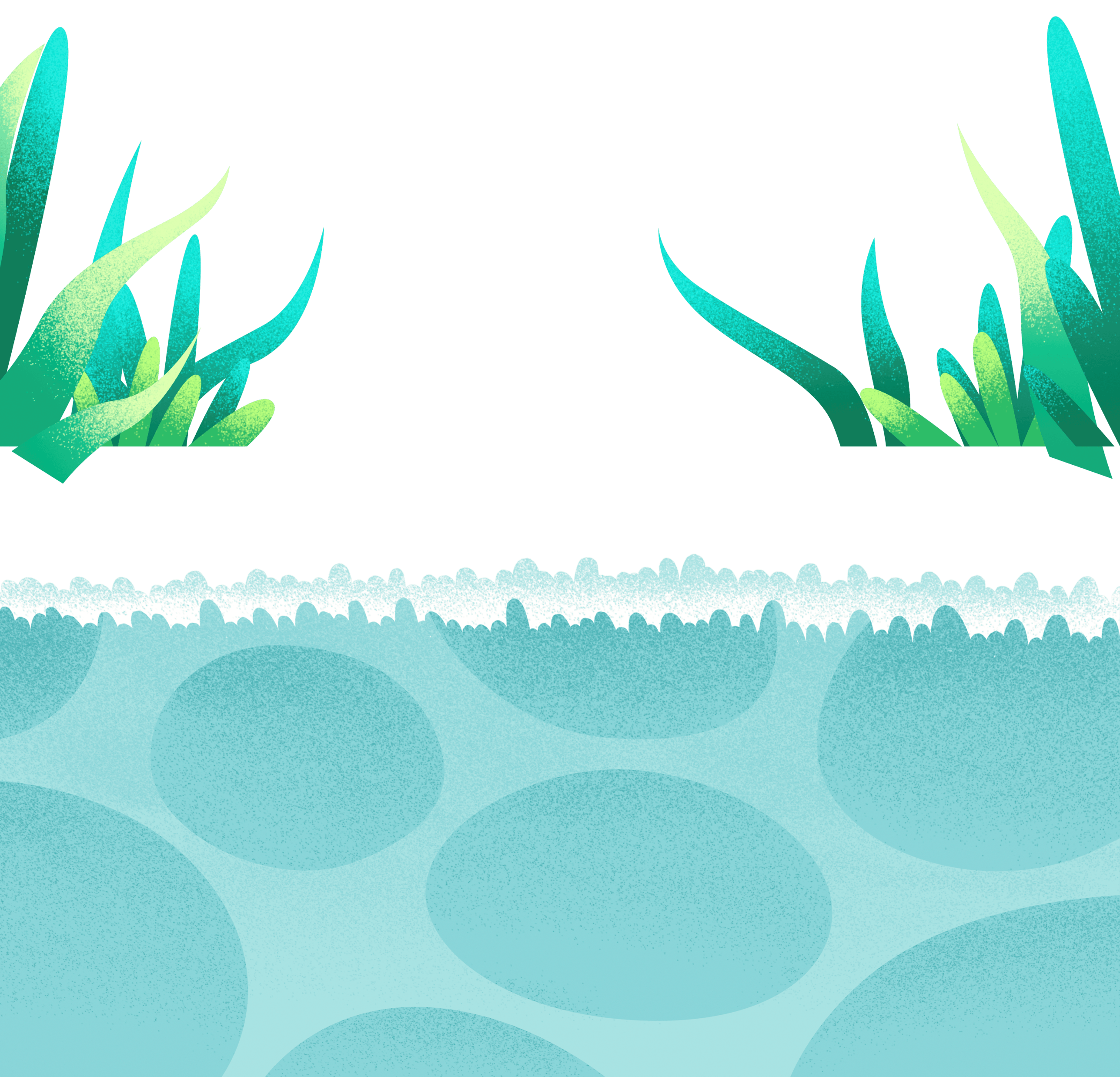 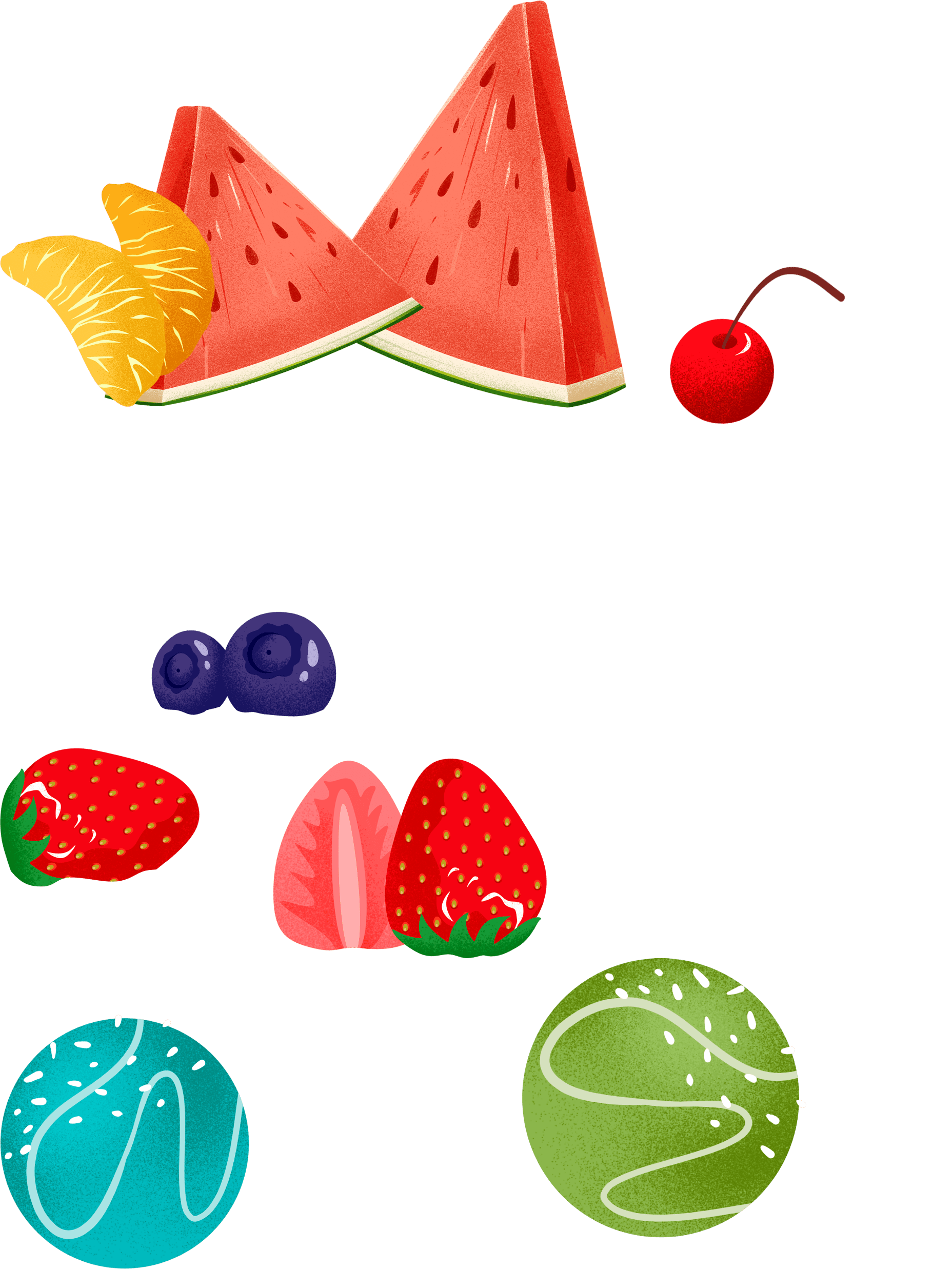 Giải nghĩa từ
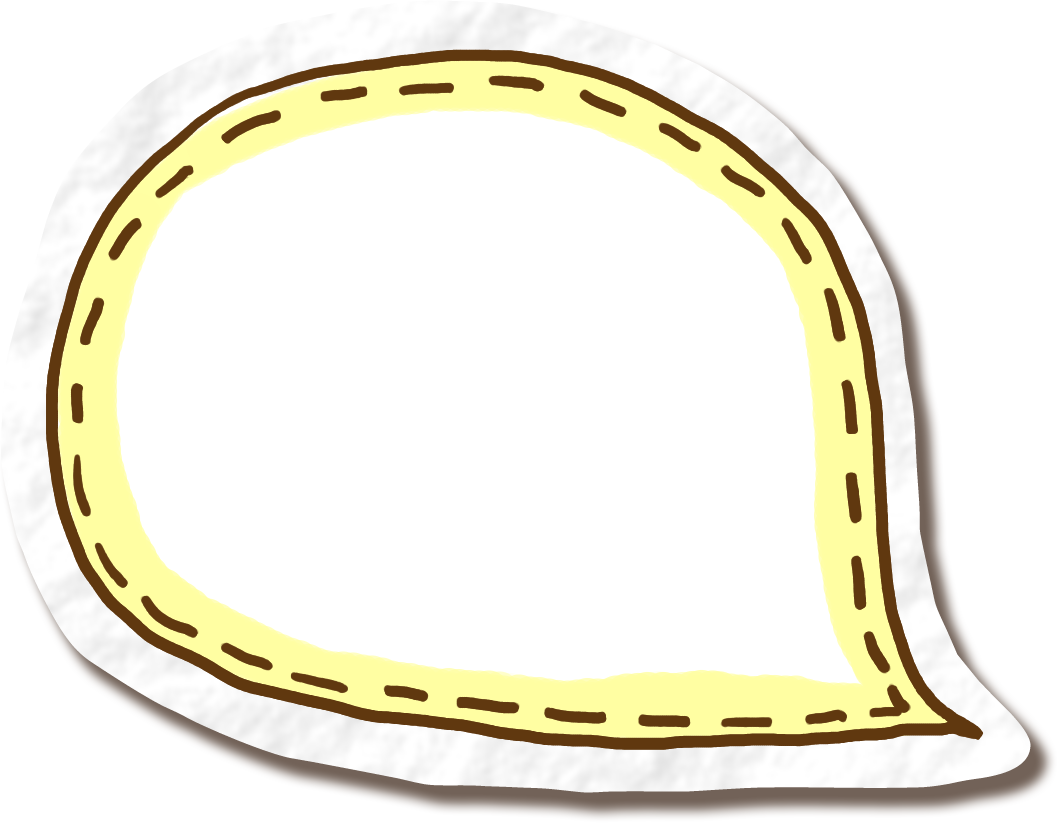 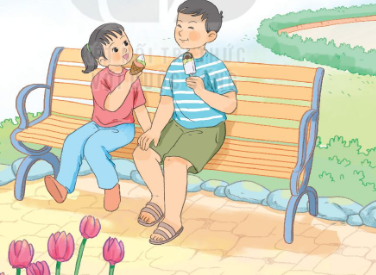 Trong bài “Mùa hè lấp lánh ” có từ nào 
em chưa hiểu nghĩa?
(nghĩa trong bài) như thể không có kết thúc
thong thả, chậm rãi, không vội vã
đủng đỉnh
bất tận
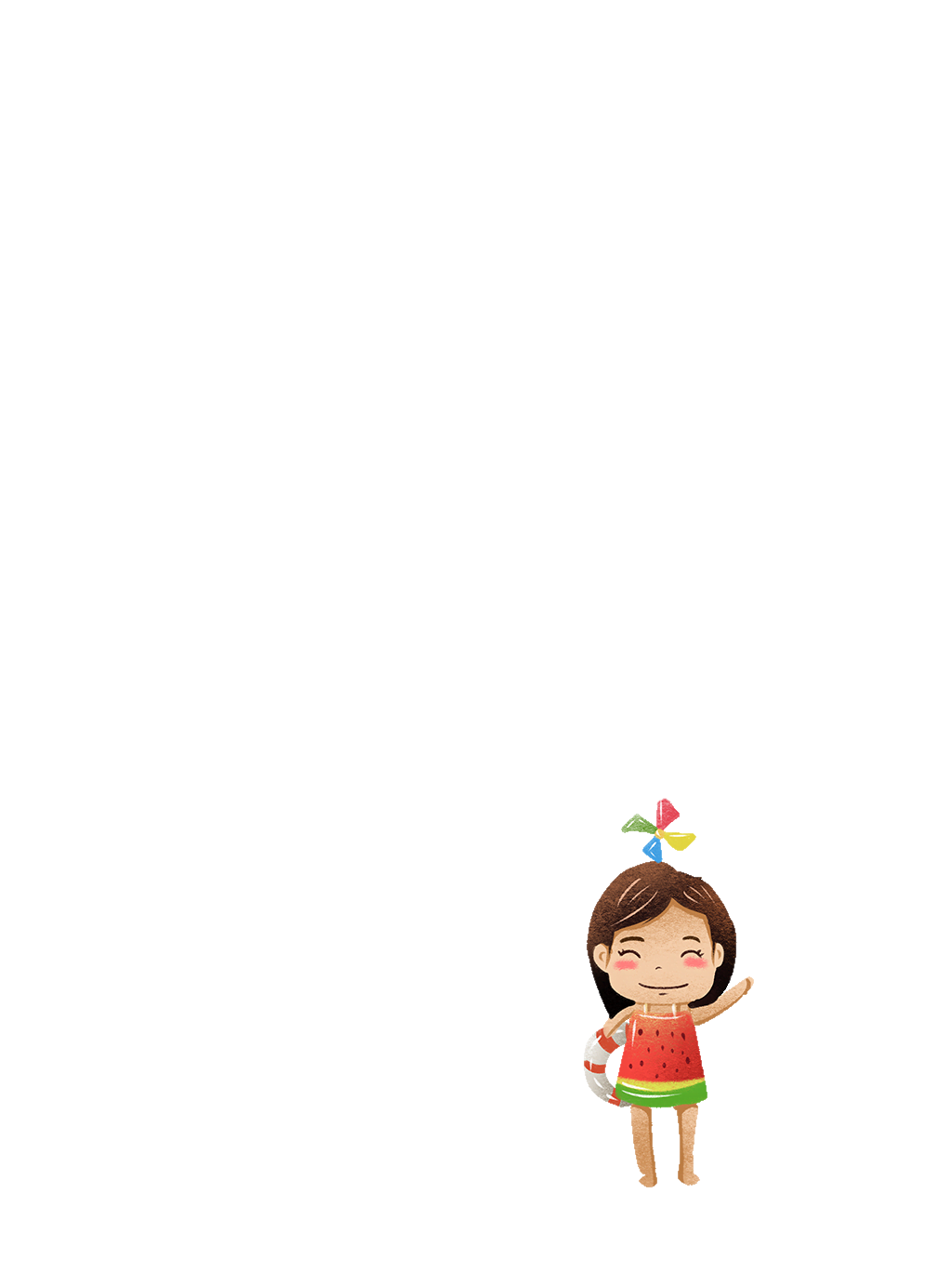 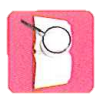 Cùng tìm hiểu
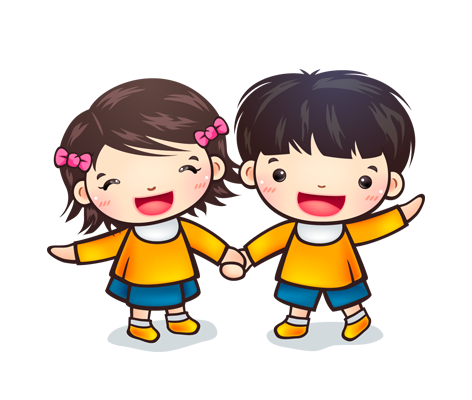 Mặt trời có gì lạ?
Nắng mùa hè mang đến cho cuộc sống những ích lợi gì?
1
2
3
4
5
Thảo luận nhóm đôi
Ngày của mùa hè có gì đặc biệt
Vì sao bạn nhỏ thấy “mùa hè thật sung sướng”
Theo em, hình ảnh “ngày dài lấp lánh” chỉ điều gì?
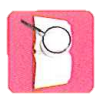 Cùng tìm hiểu
Mặt trời có gì lạ?
Sớm nay em thức dậy
Trời sáng tự bao giờ
Mùa hè kì lạ chưa
Mặt trời ưa dậy sớm.
1
1
Mặt trời mùa hè kì lạ ở chỗ là ưa dậy sớm
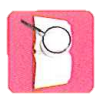 Cùng tìm hiểu
Nắng mùa hè mang đến cho cuộc sống những ích lợi gì?
Nắng cho cây chóng lớn
Cho hoa lá thêm màu
Cho mình chơi thật lâu
Ngày hè dài bất tận.
2
2
Nắng mùa hè mang đến cho cuộc sống nhiều ích lợi:
- Đối với cây: làm cho cây chóng lớn
- Đối với hoa lá: cho lá thêm màu sắc
- Đối với các bạn nhỏ: cho các bạn nhỏ được nghỉ học
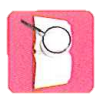 Cùng tìm hiểu
Ngày của mùa hè có gì đặc biệt
Sớm nay em thức dậy
Trời sáng tự bao giờ
Mùa hè kì lạ chưa
Mặt trời ưa dậy sớm.
Nắng cho cây chóng lớn
Cho hoa lá thêm màu
Cho mình chơi thật lâu
Ngày hè dài bất tận.
2
3
3
Ngày của mùa hè “dài bất tận”, trôi qua rất lâu.
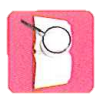 Cùng tìm hiểu
Vì sao bạn nhỏ thấy “mùa hè thật sung sướng”
Nắng cho cây chóng lớn
Cho hoa lá thêm màu
Cho mình chơi thật lâu
Ngày hè dài bất tận.
4
4
Bạn nhỏ thấy “mùa hè thật sung sướng” vì mùa hè có nắng, có kem, có cả những cơn gió. Ngoài ra, ngày hè rất dài, bạn nhỏ có thể thoải mái vui chơi.
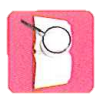 Cùng tìm hiểu
Theo em, hình ảnh “ngày dài lấp lánh” chỉ điều gì?
a. Ngày có nhiều nắng
b. Ngày có nhiều niềm vui
c. Ngày mặt trời dậy sớm và đi ngủ muộn
5
Em suy nghĩ và chọn đáp án phù hợp với ý kiến của mình.
Nội dung chính của bài đọc là gì?
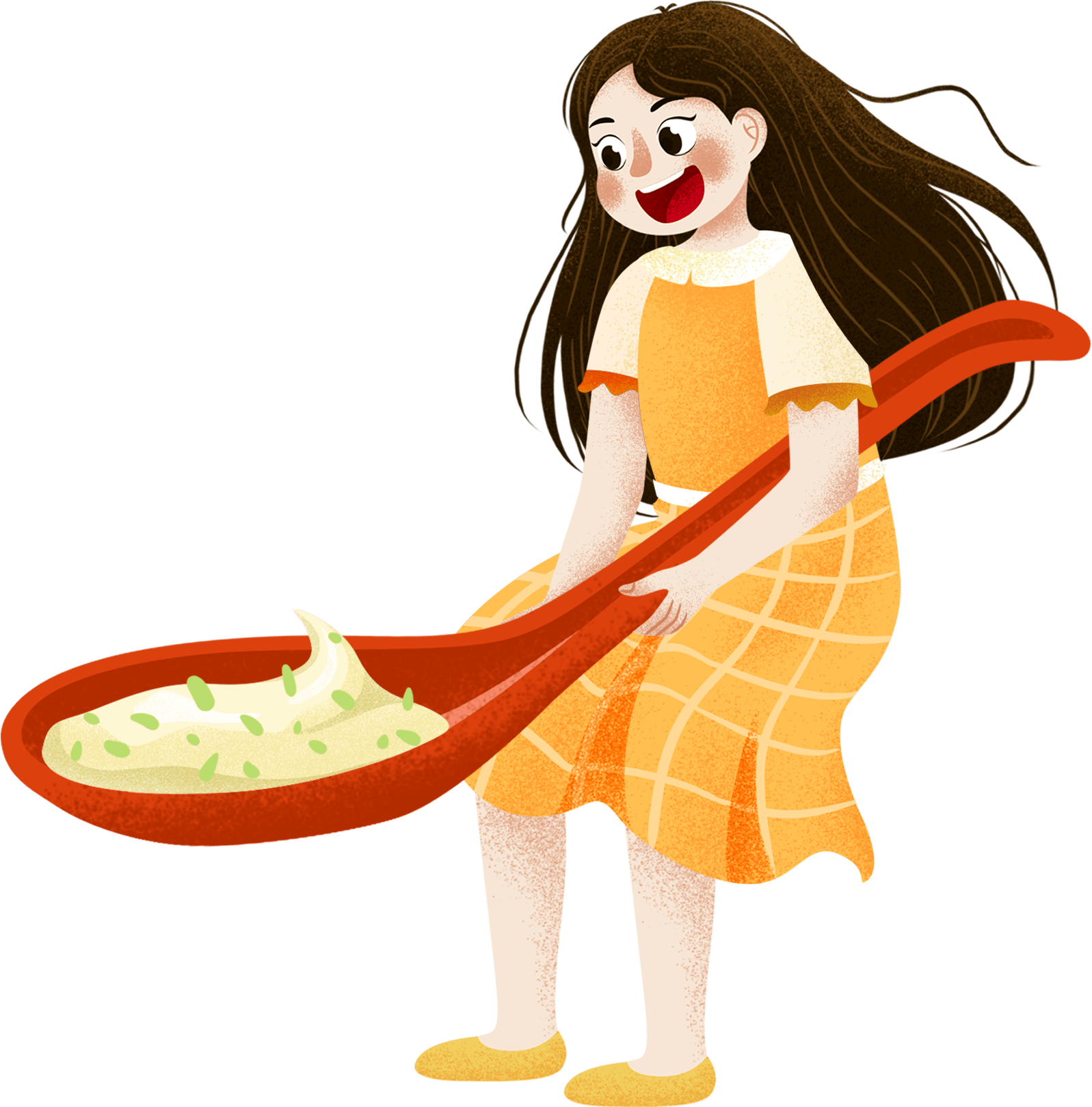 Bài thơ nói về niềm sung sướng của bạn nhỏ khi mùa hè tới. Trong mắt bạn ấy, mùa hè hiện lên thật đẹp và rực rỡ.
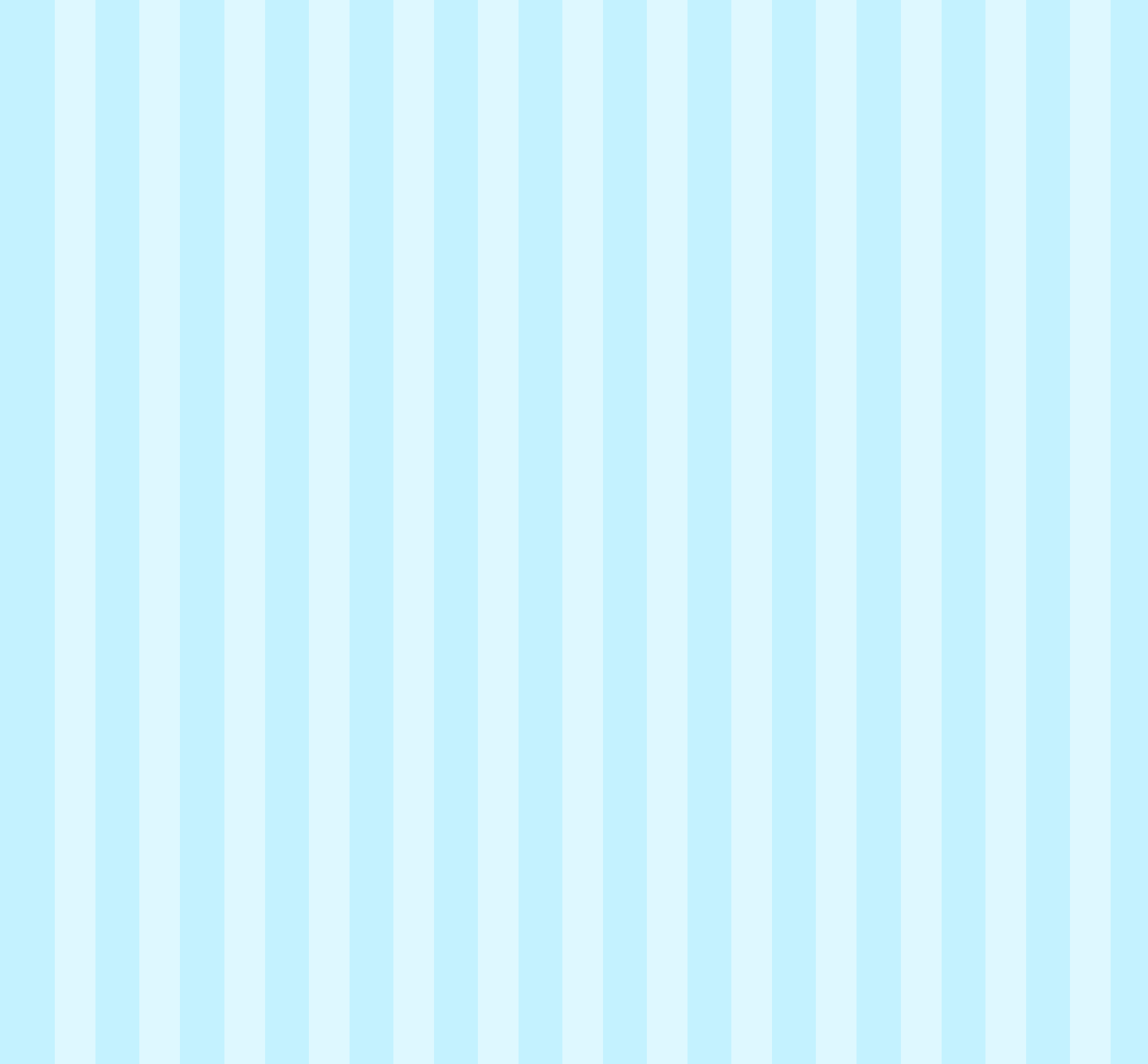 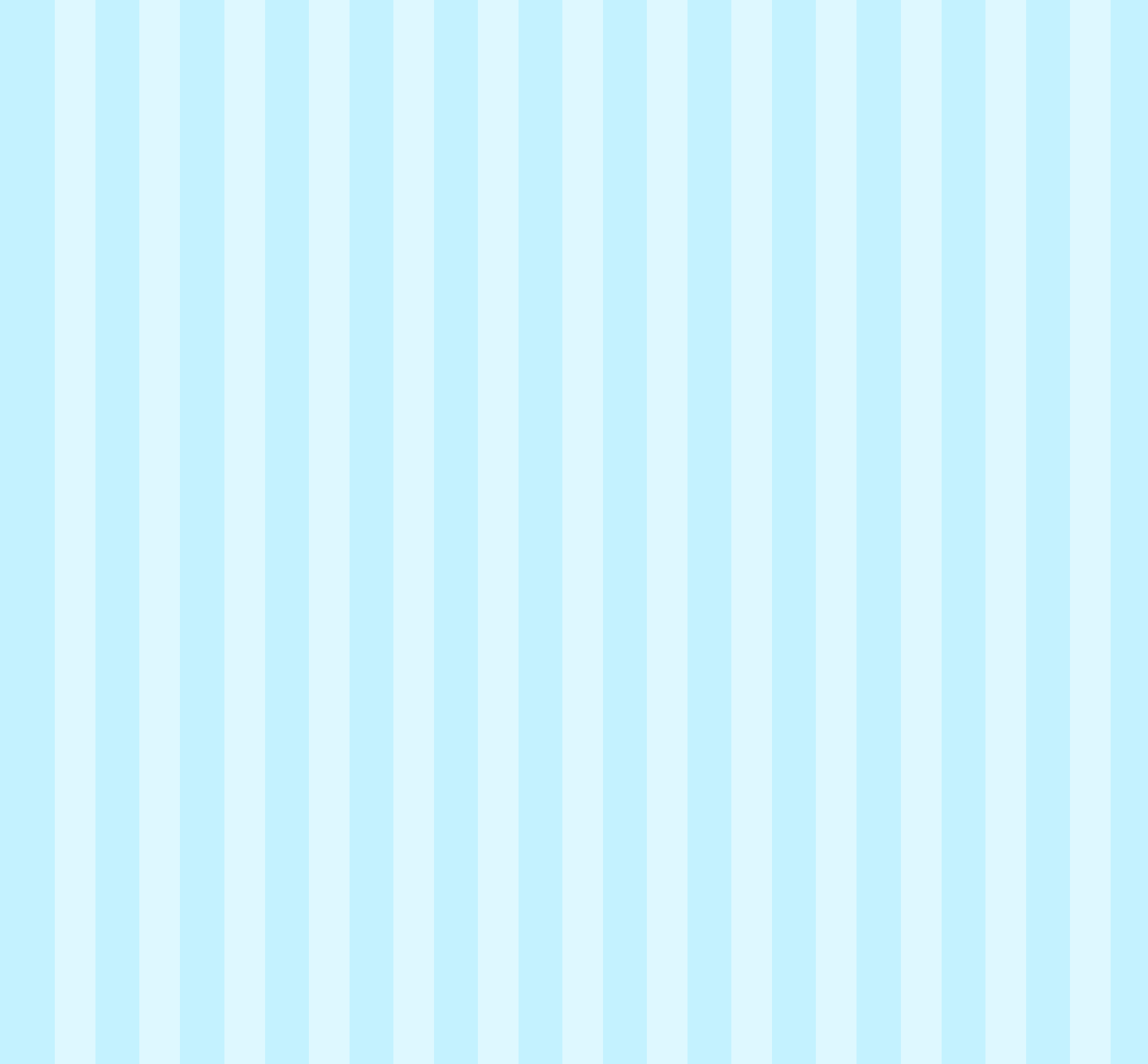 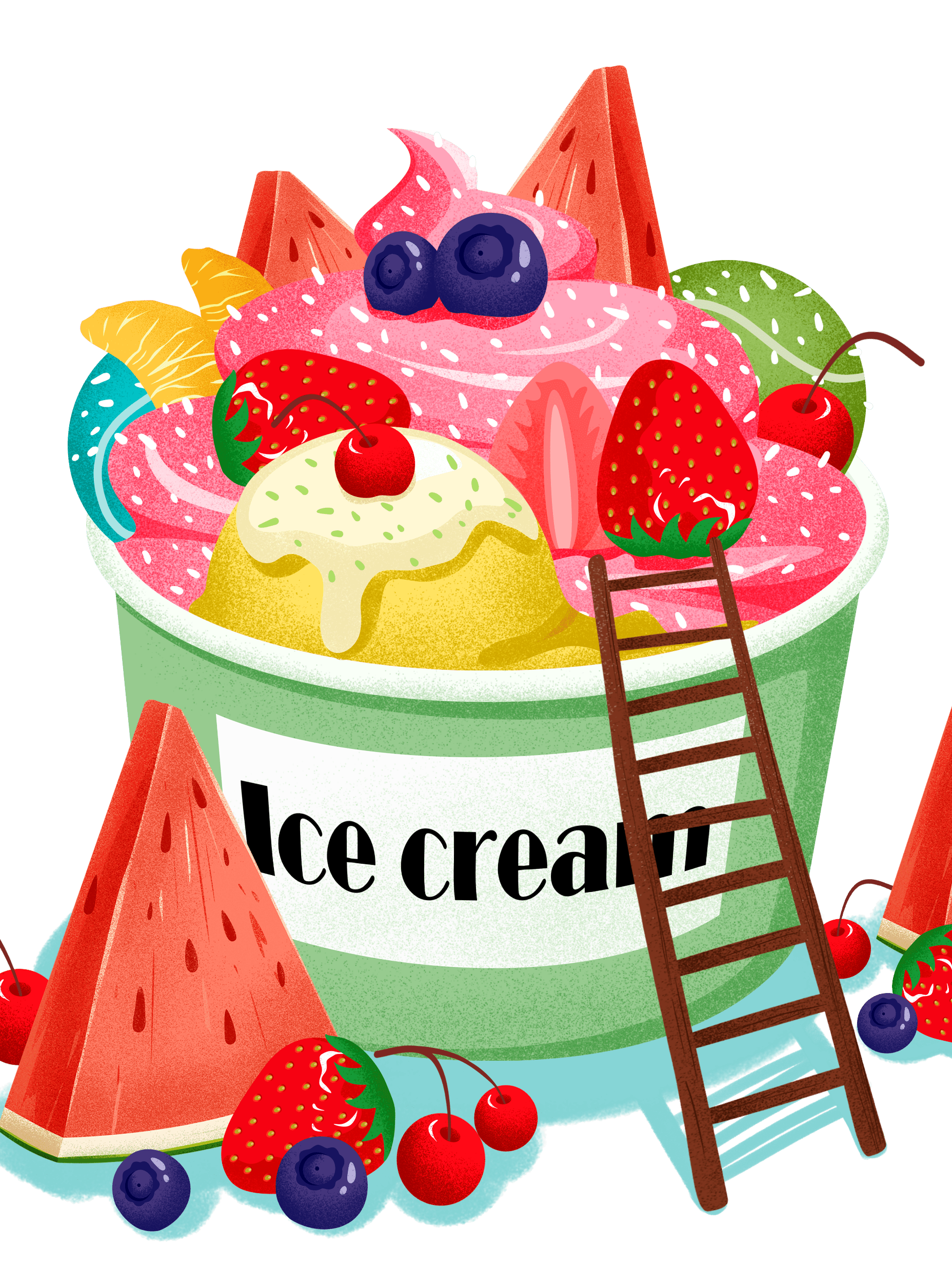 3
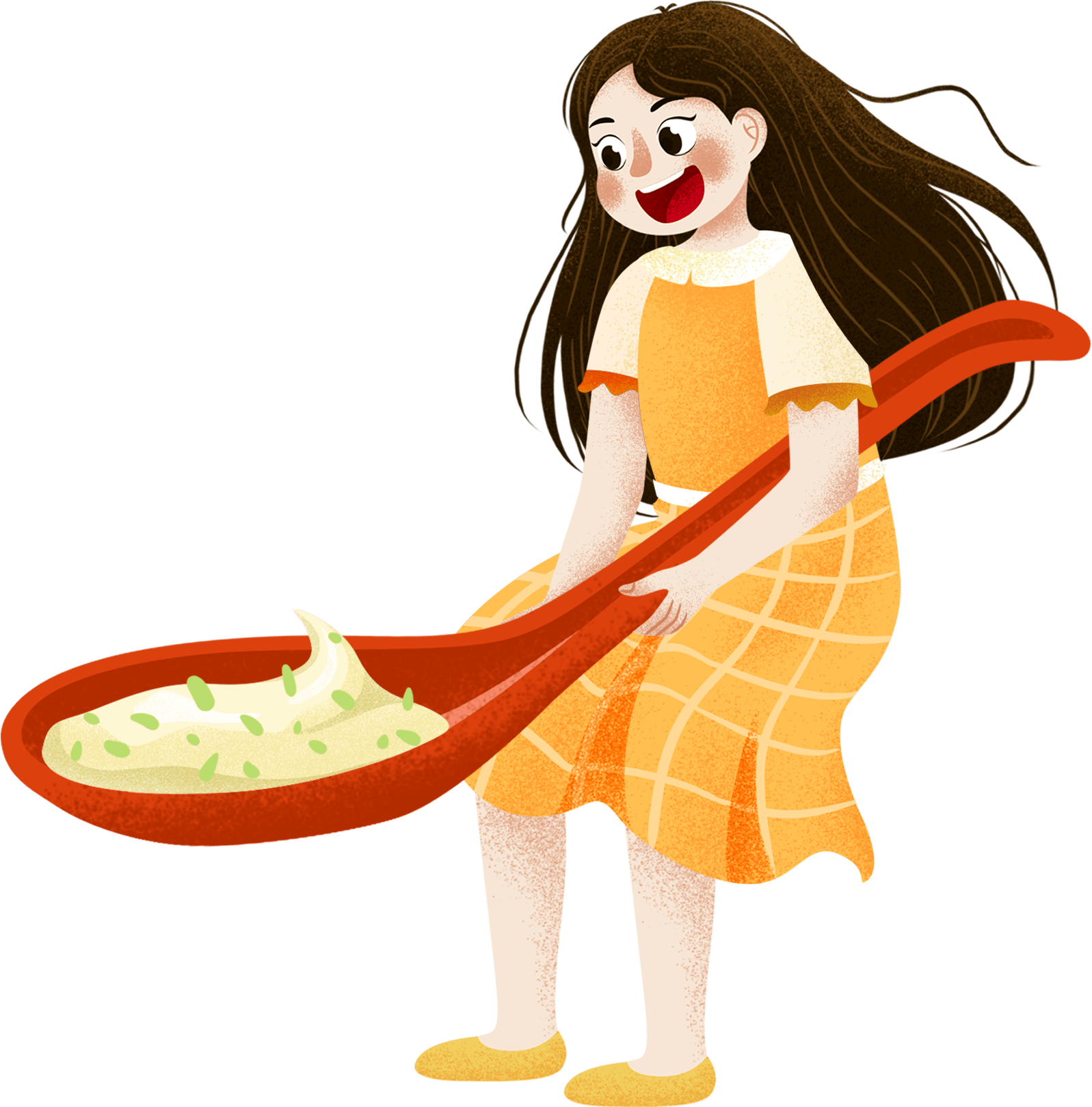 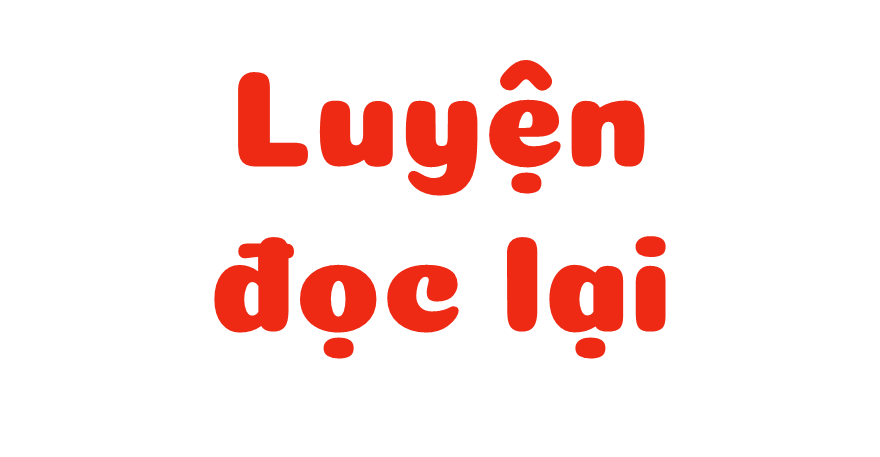 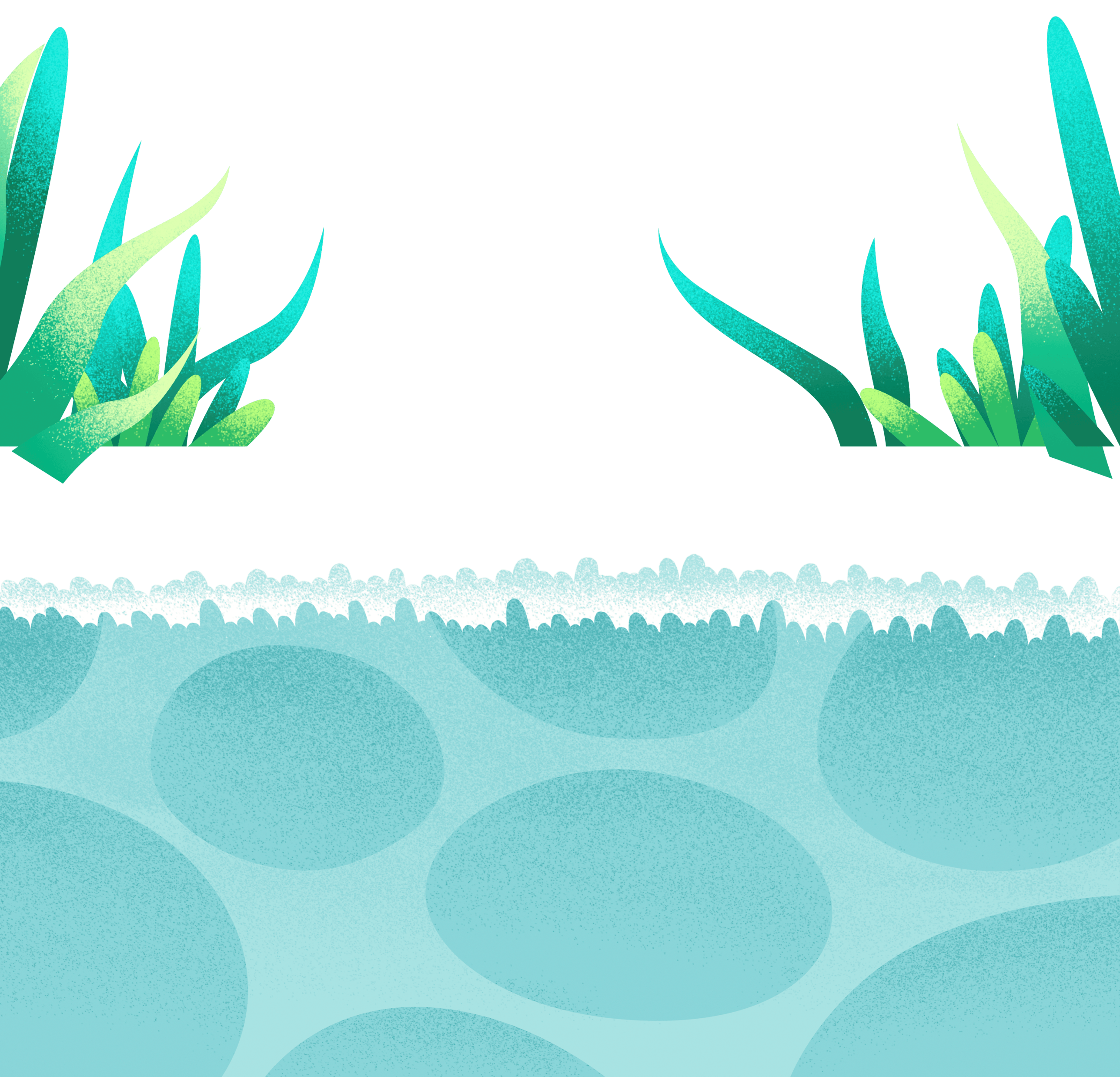 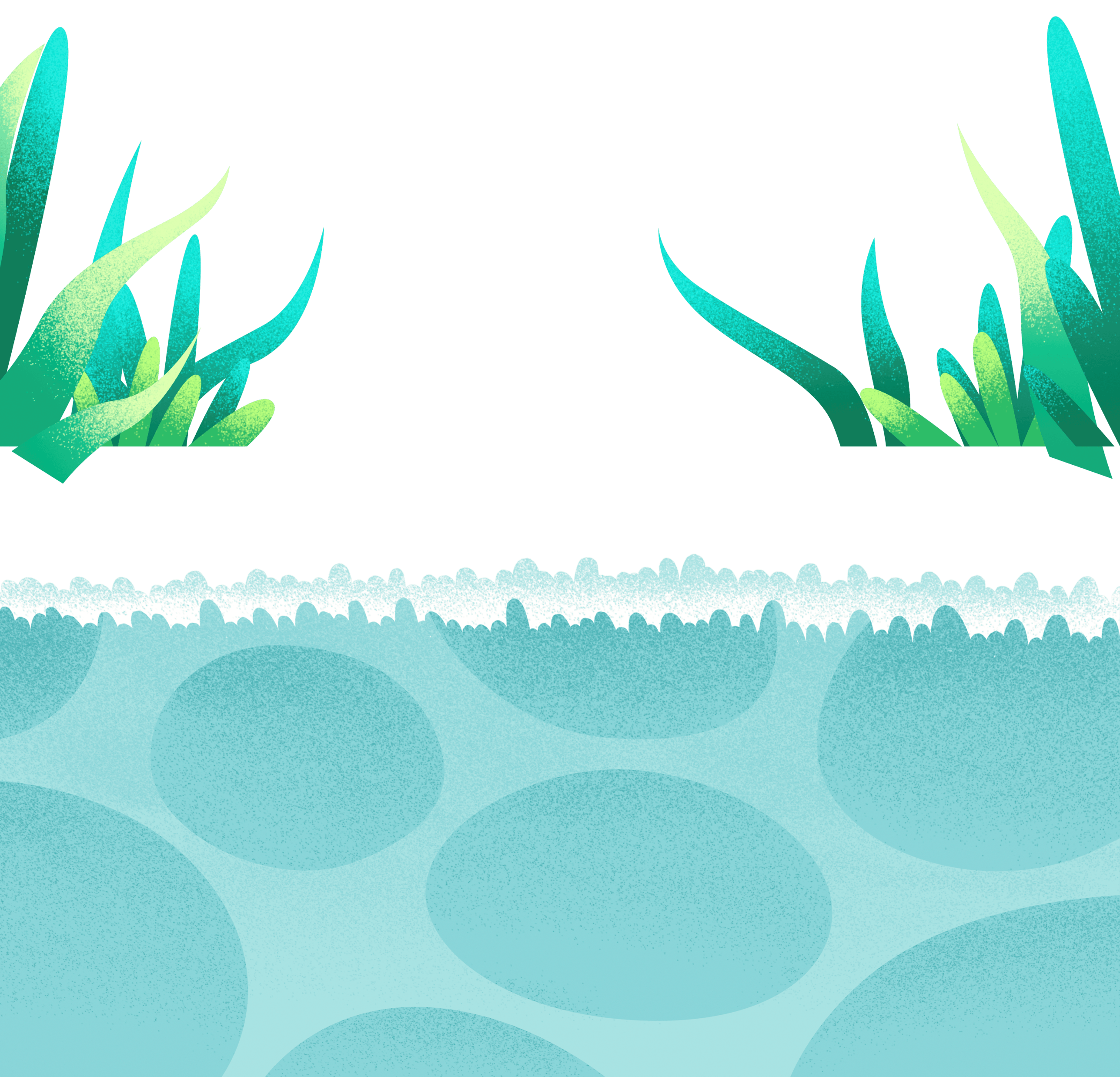 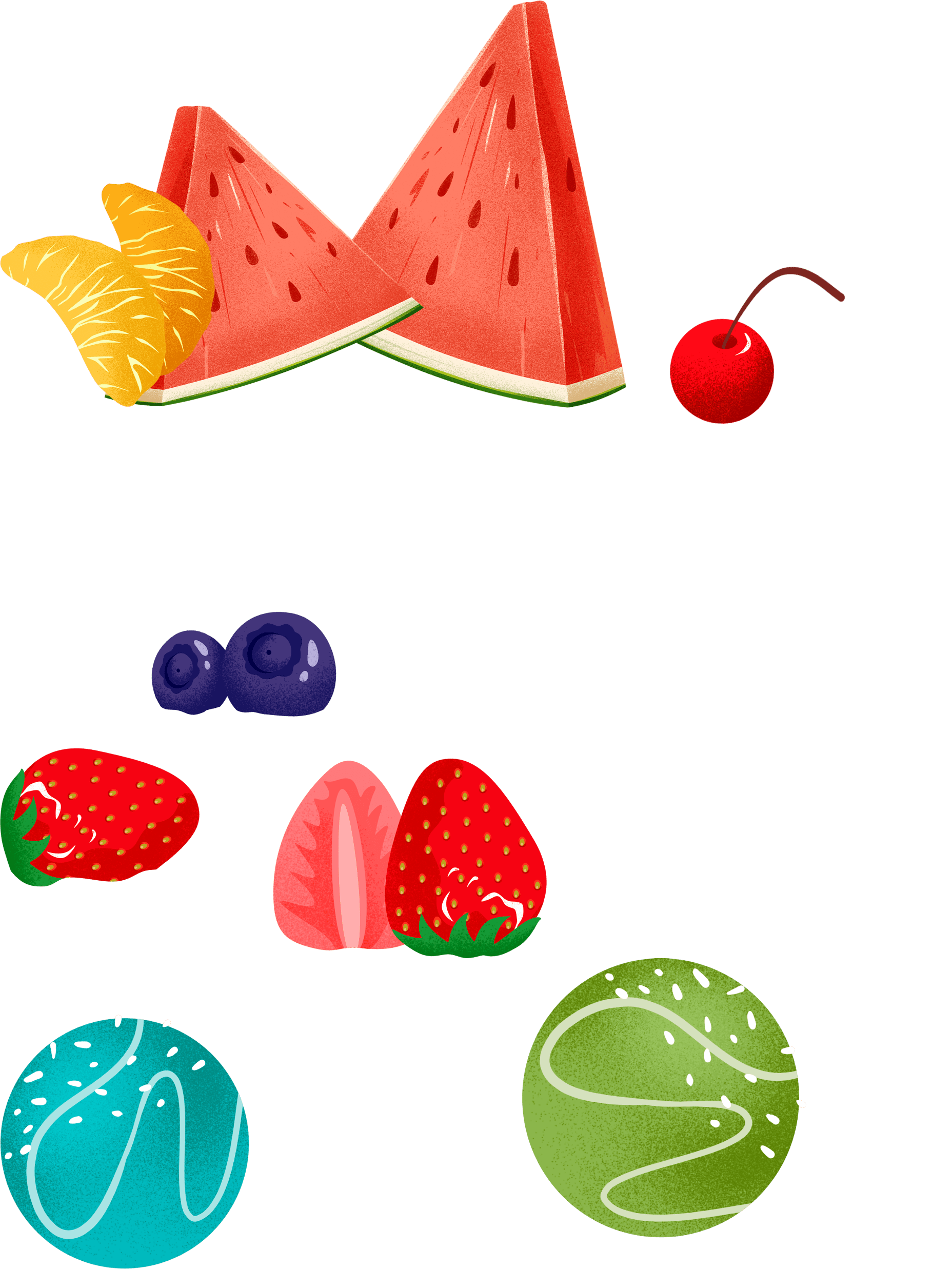 Luyện đọc lại
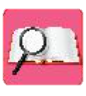 Tiêu chí đánh giá
Đọc đúng
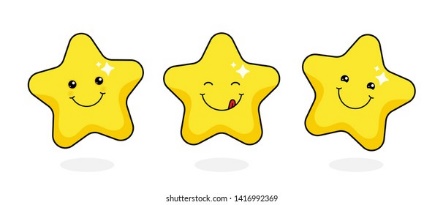 1
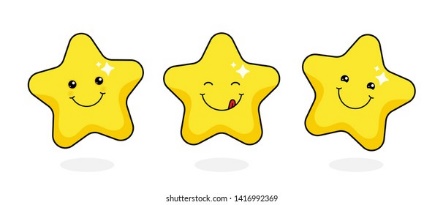 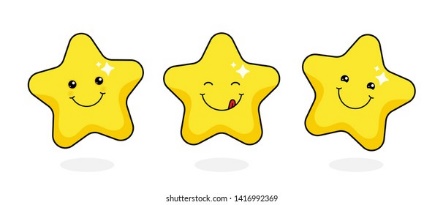 Đọc to, rõ
2
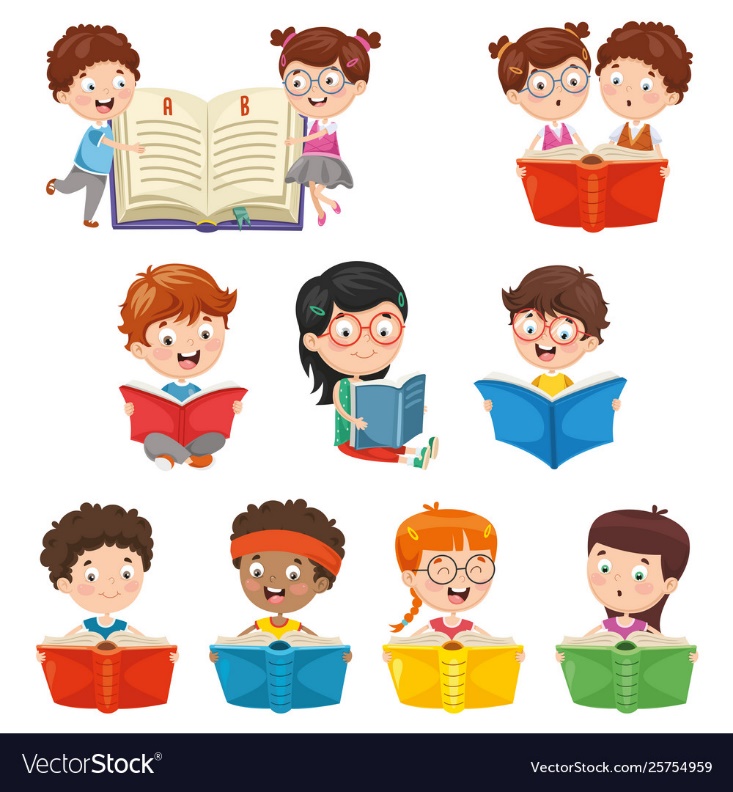 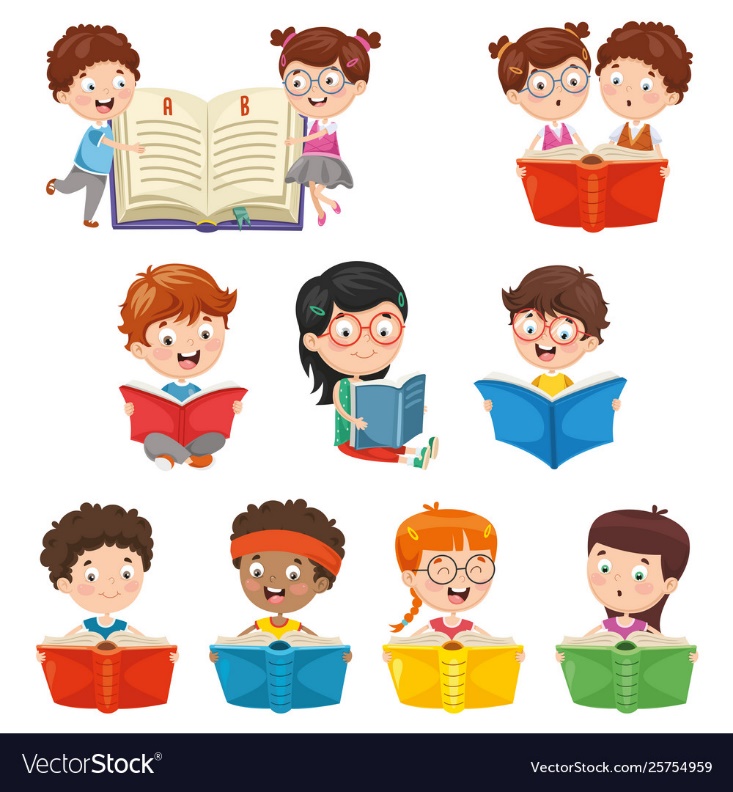 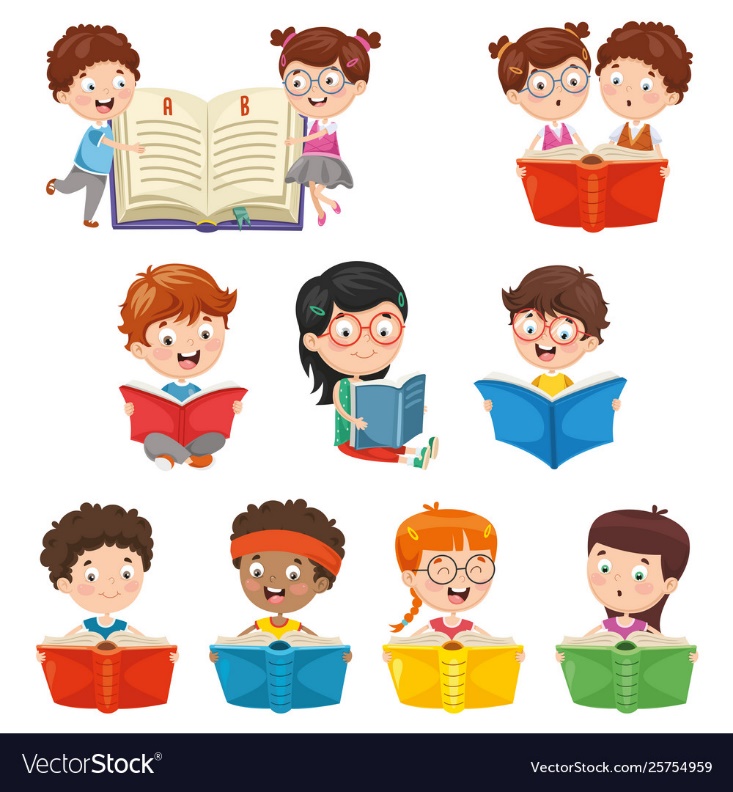 Ngắt nghỉ đúng chỗ
3
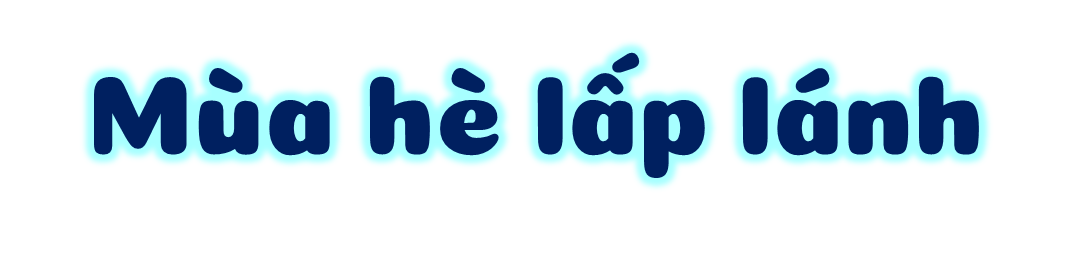 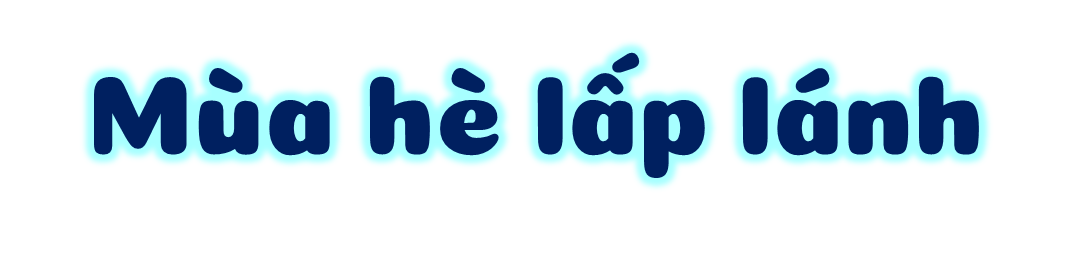 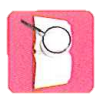 Đọc toàn bài
Sớm nay em thức dậy
Trời sáng tự bao giờ
Mùa hè kì lạ chưa
Mặt trời ưa dậy sớm.

Nắng cho cây chóng lớn
Cho hoa lá thêm màu
Cho mình chơi thật lâu
Ngày hè dài bất tận.
Sớm nay em thức dậy
Trời sáng tự bao giờ
Mùa hè kì lạ chưa
Mặt trời ưa dậy sớm.

Nắng cho cây chóng lớn
Cho hoa lá thêm màu
Cho mình chơi thật lâu
Ngày hè dài bất tận.
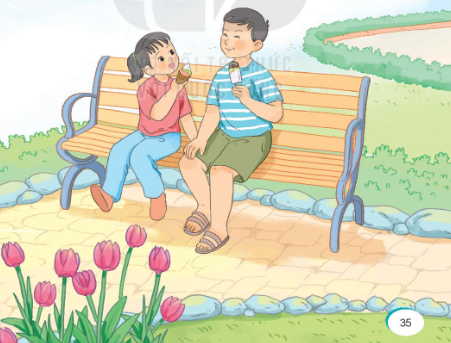 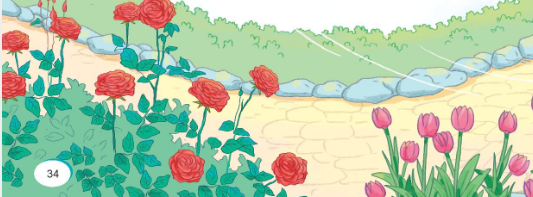 (Nguyễn Quỳnh Mai)